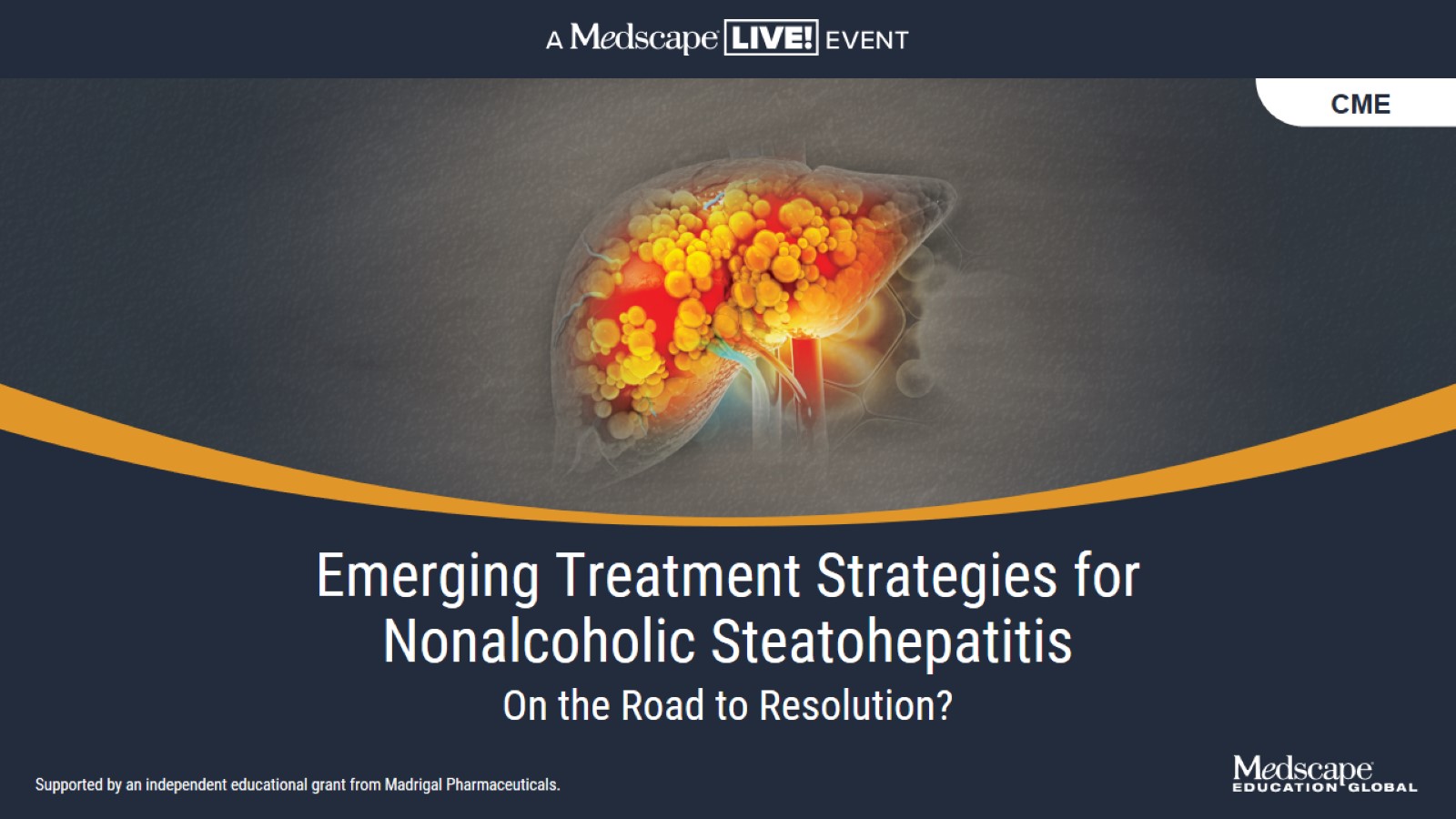 Emerging Treatment Strategies for Nonalcoholic Steatohepatitis
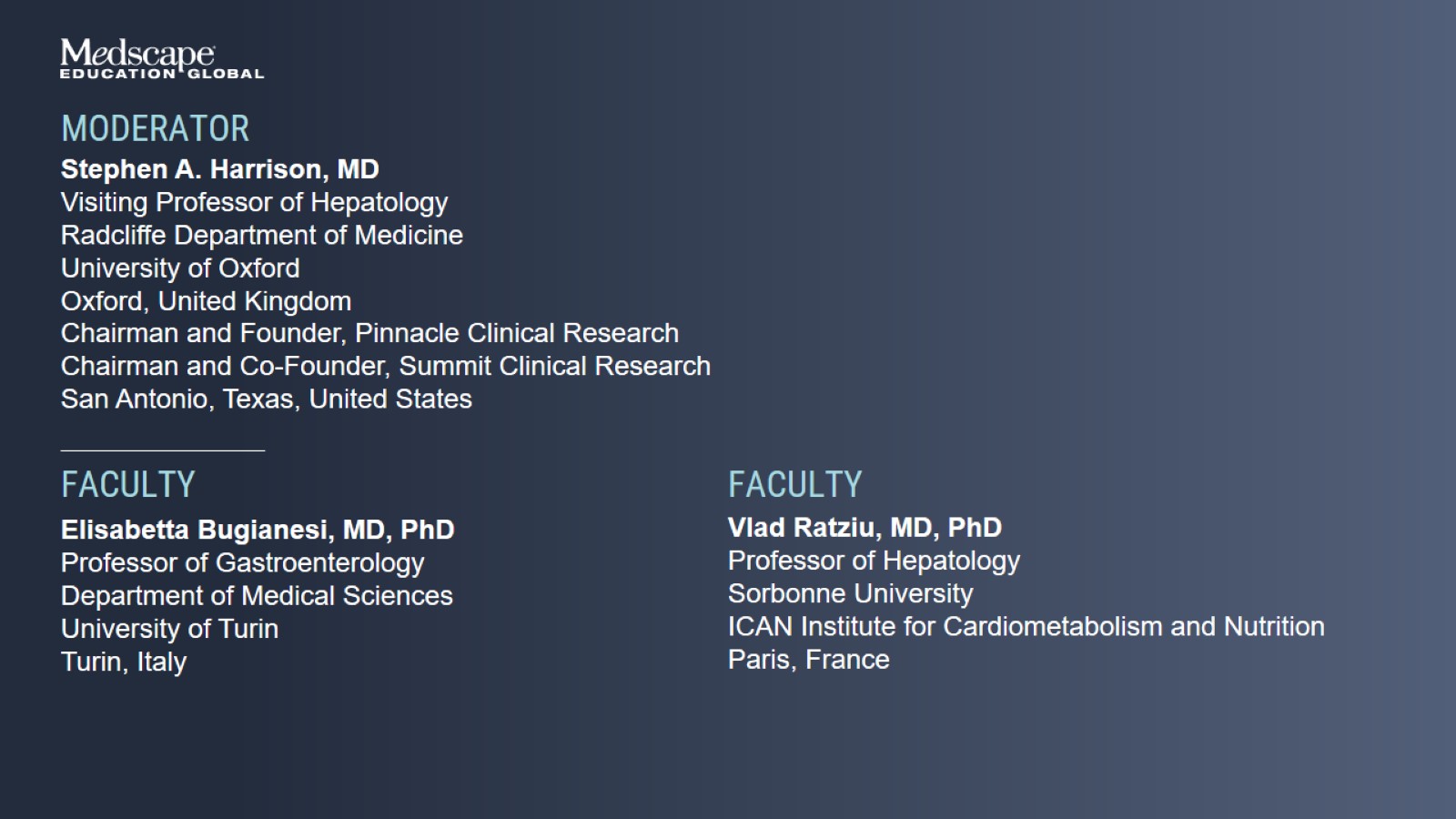 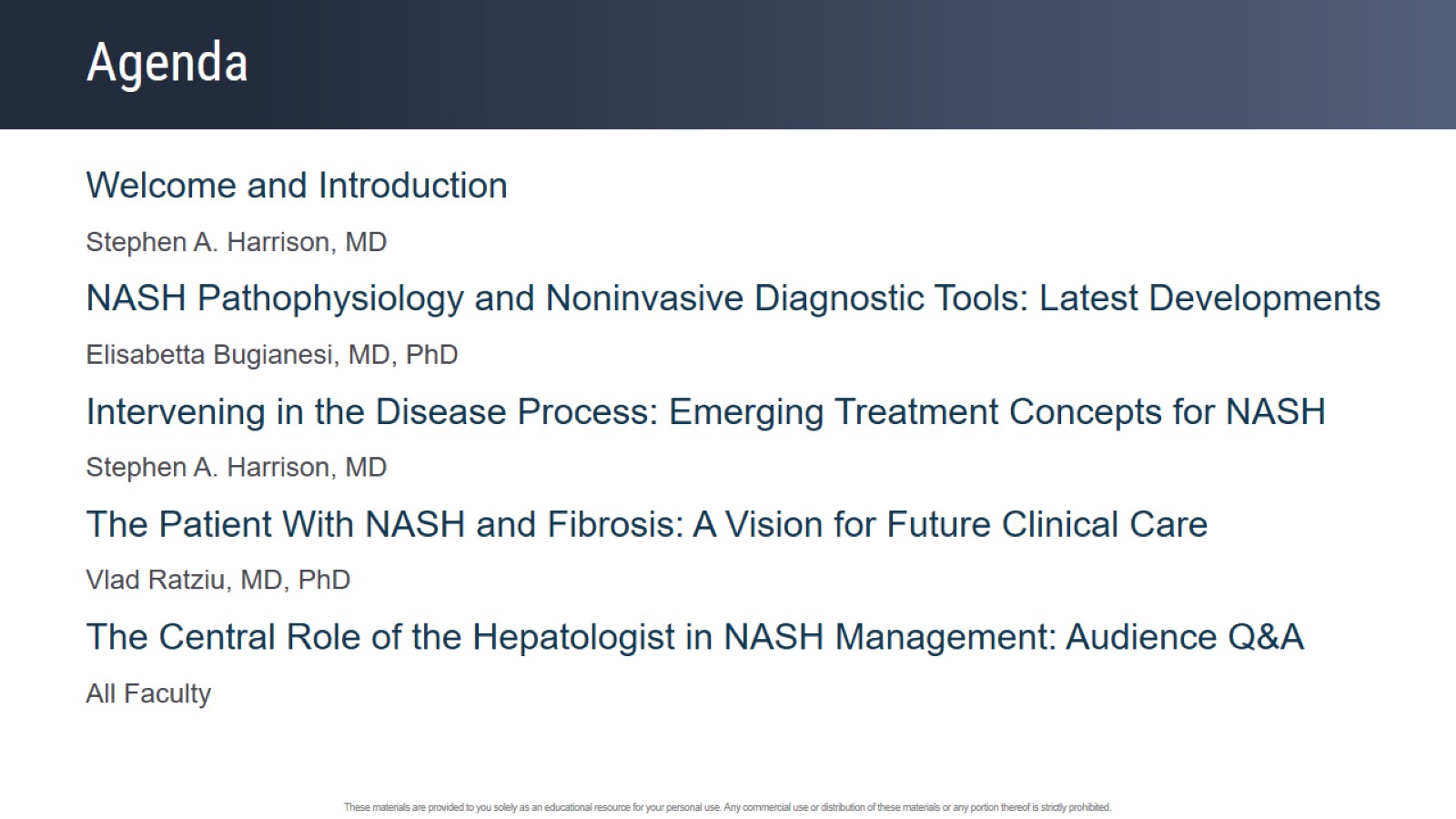 Agenda
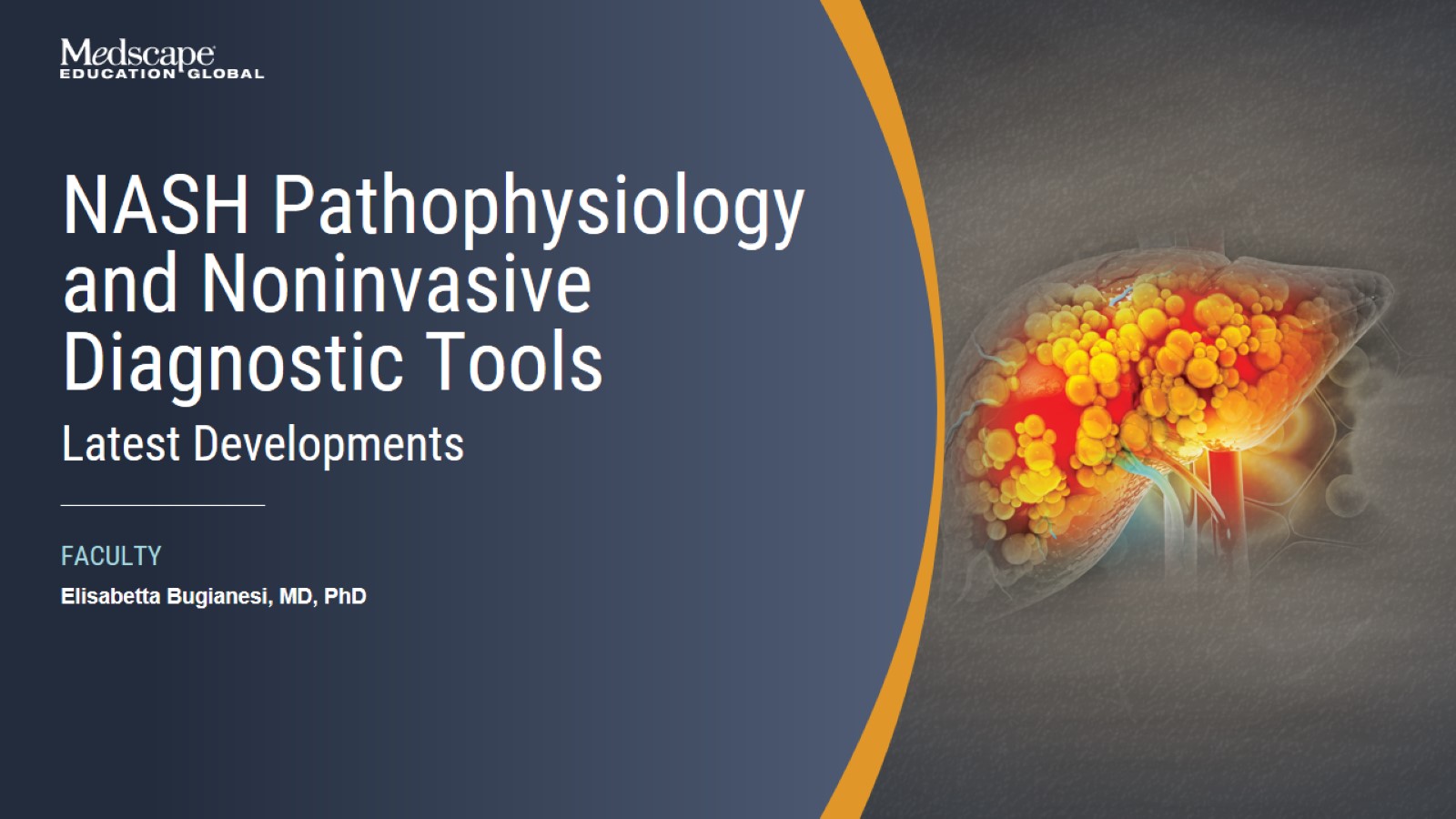 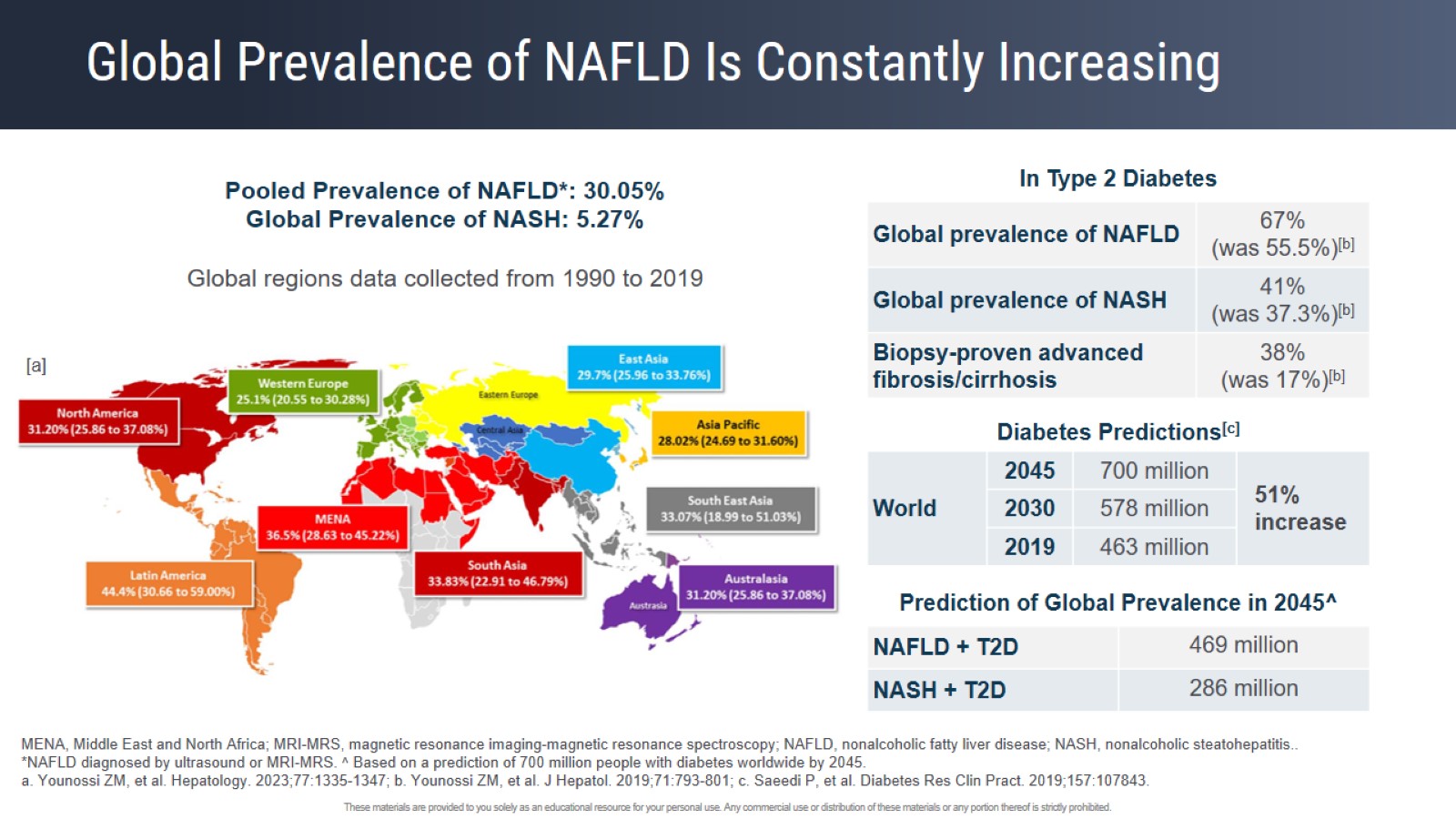 Global Prevalence of NAFLD Is Constantly Increasing
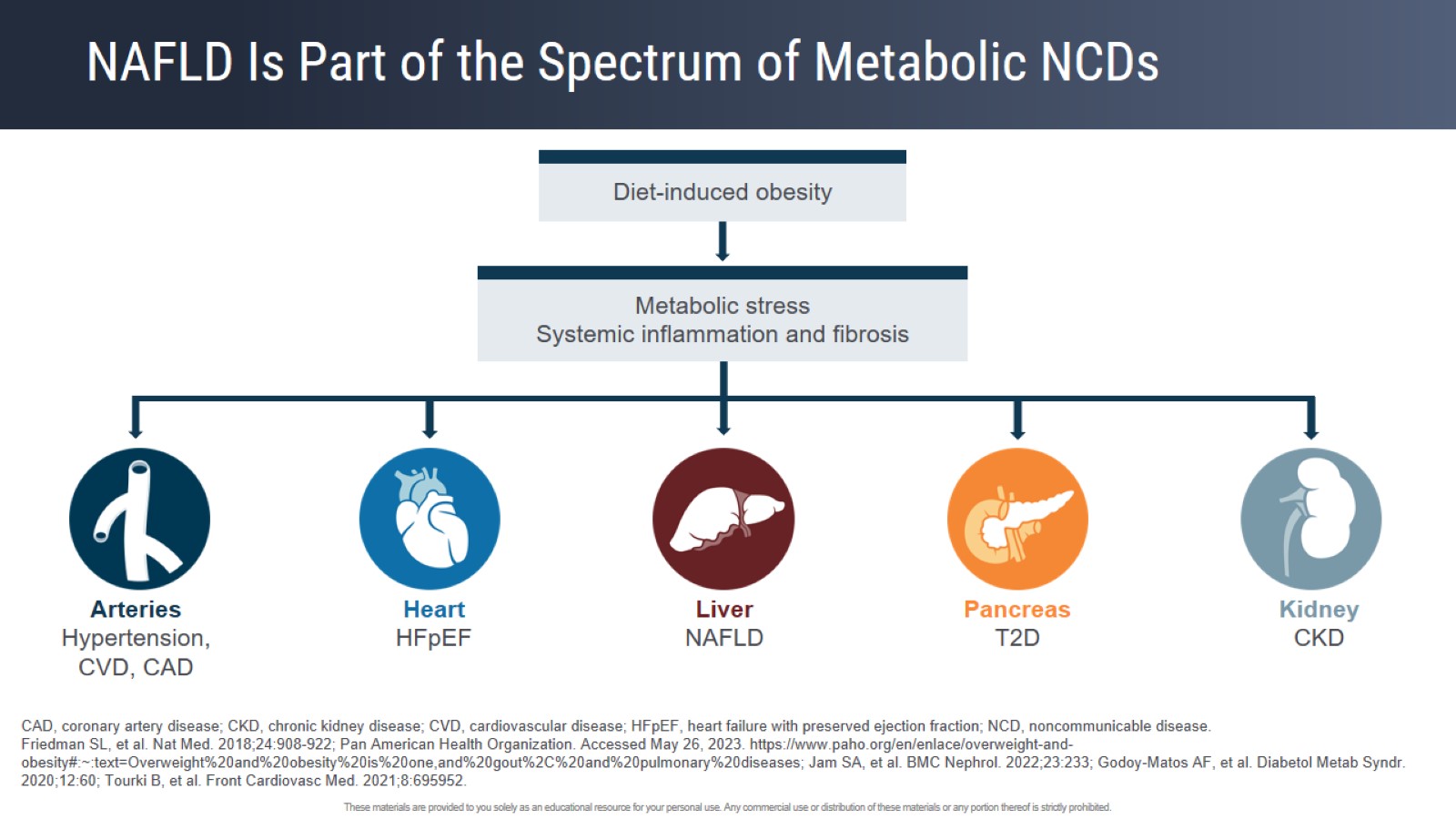 NAFLD Is Part of the Spectrum of Metabolic NCDs
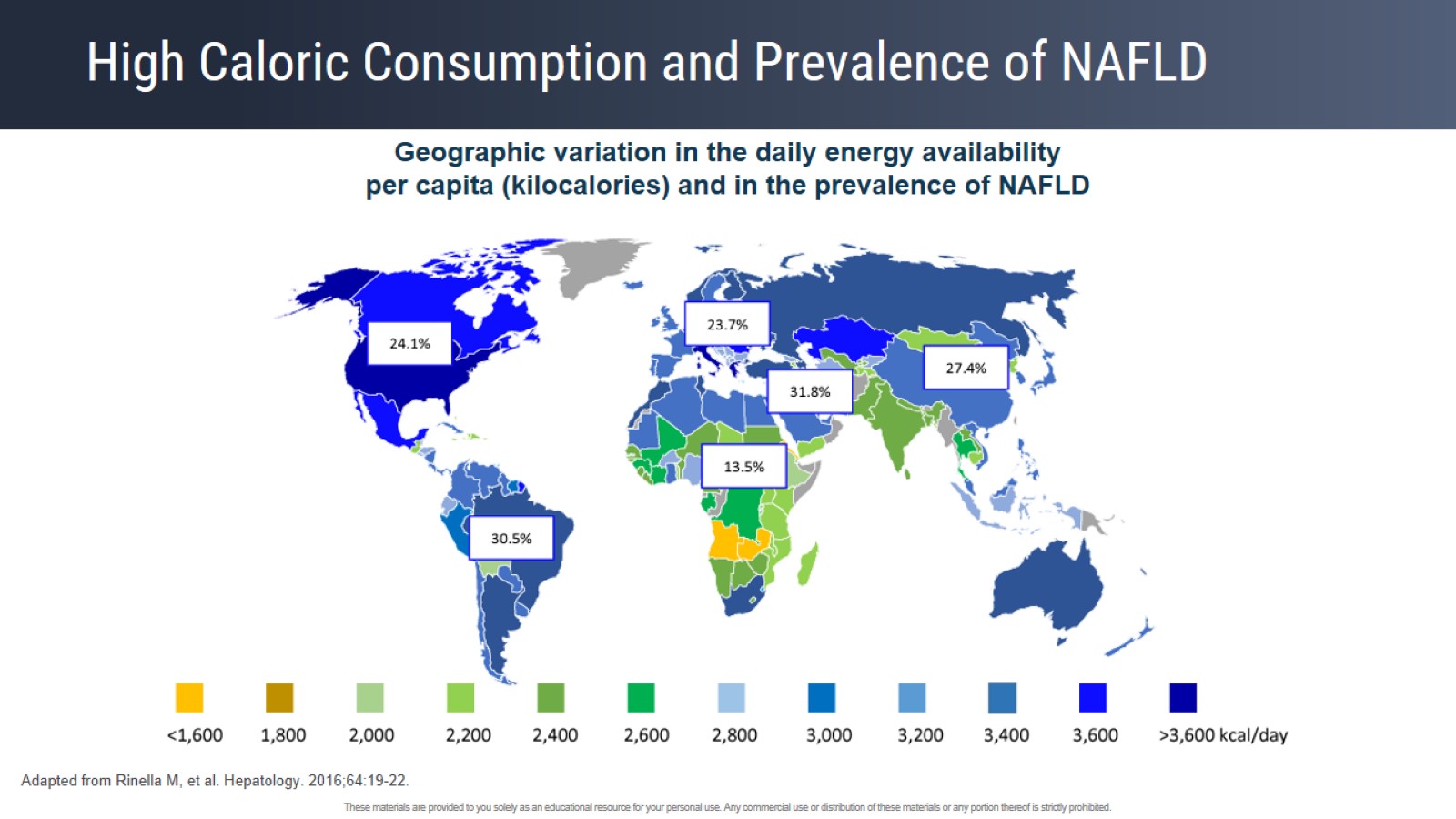 High Caloric Consumption and Prevalence of NAFLD
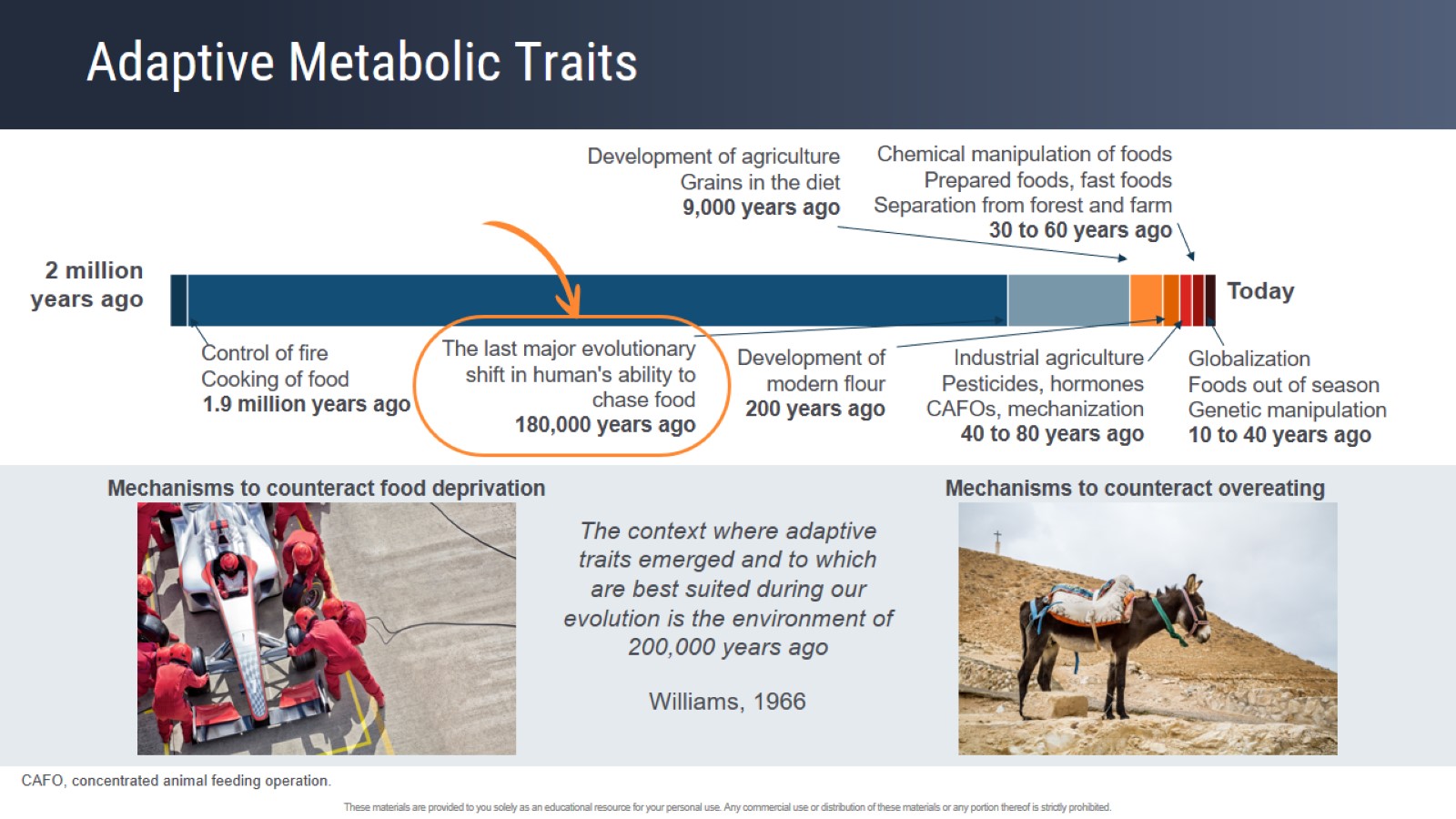 Adaptive Metabolic Traits
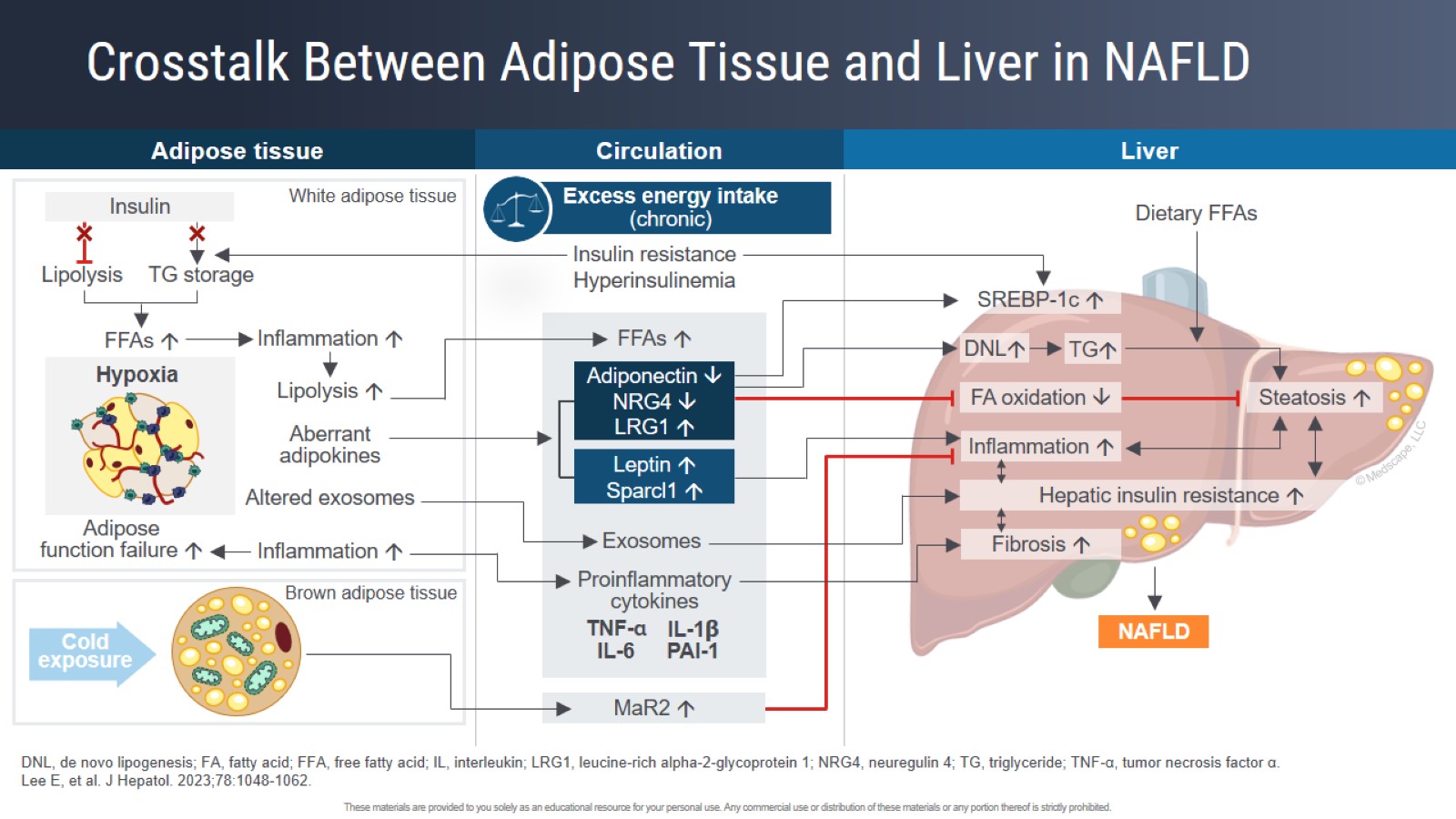 Crosstalk Between Adipose Tissue and Liver in NAFLD
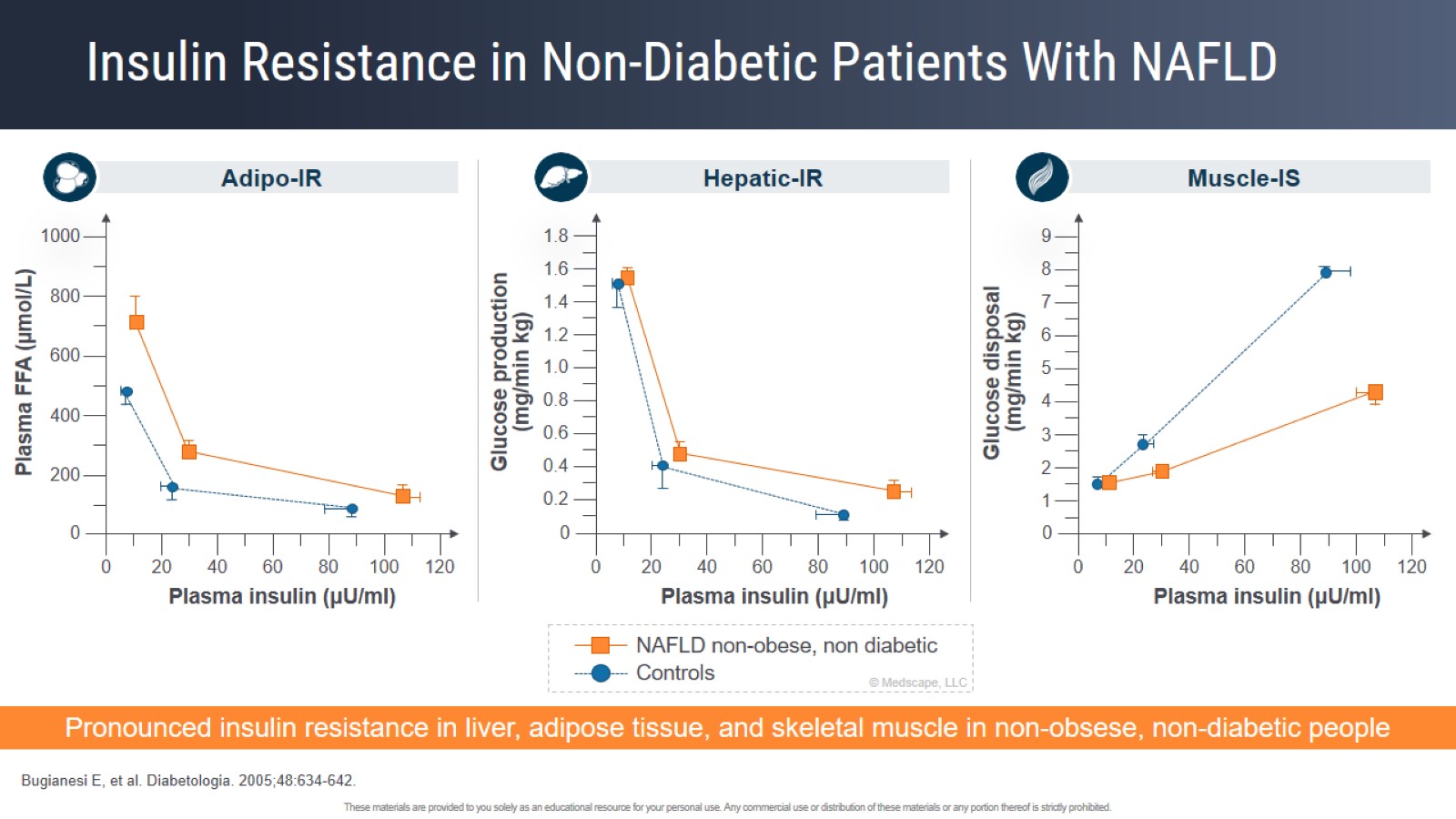 Insulin Resistance in Non-Diabetic Patients With NAFLD
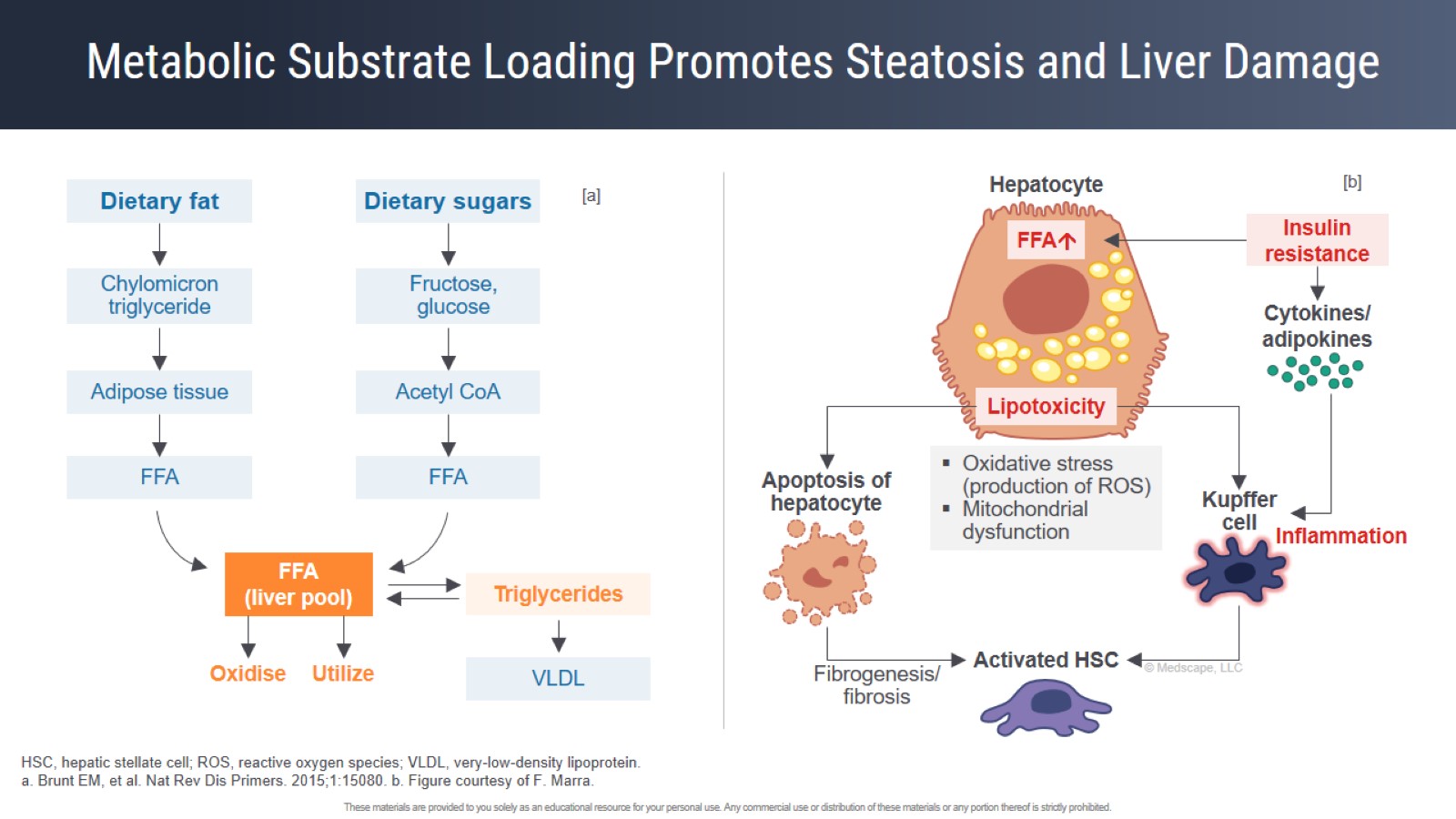 Metabolic Substrate Loading Promotes Steatosis and Liver Damage
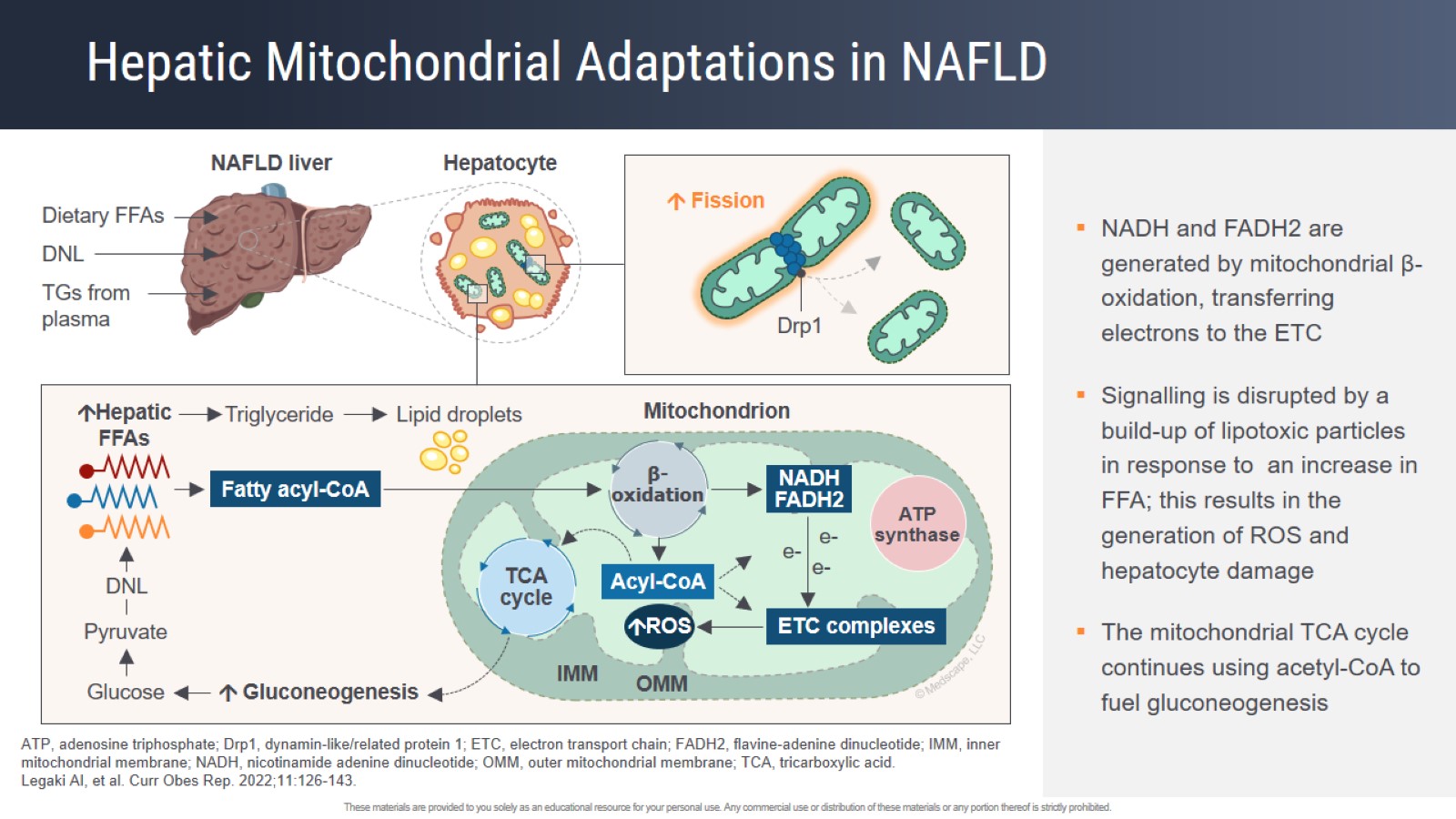 Hepatic Mitochondrial Adaptations in NAFLD
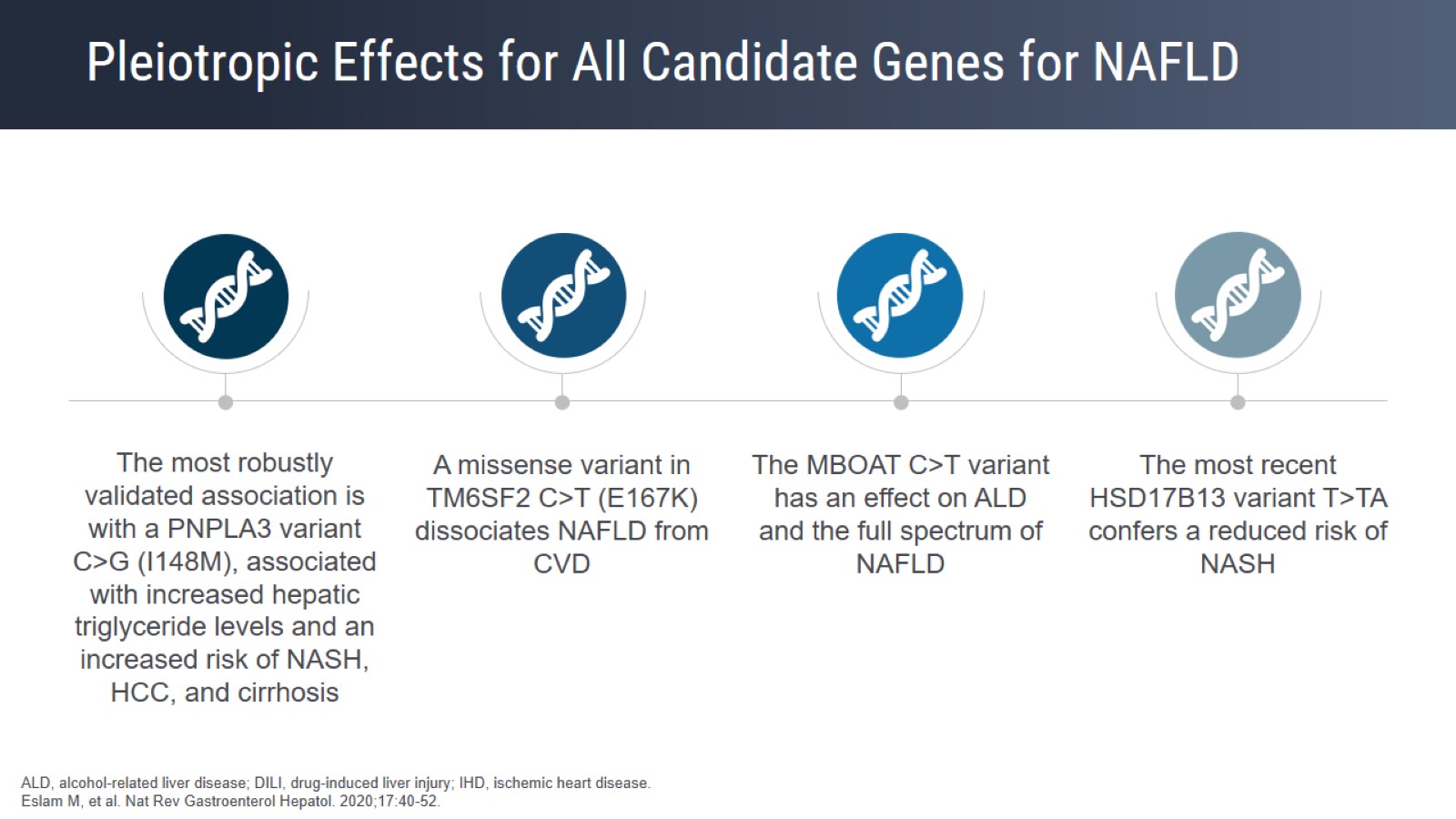 Pleiotropic Effects for All Candidate Genes for NAFLD
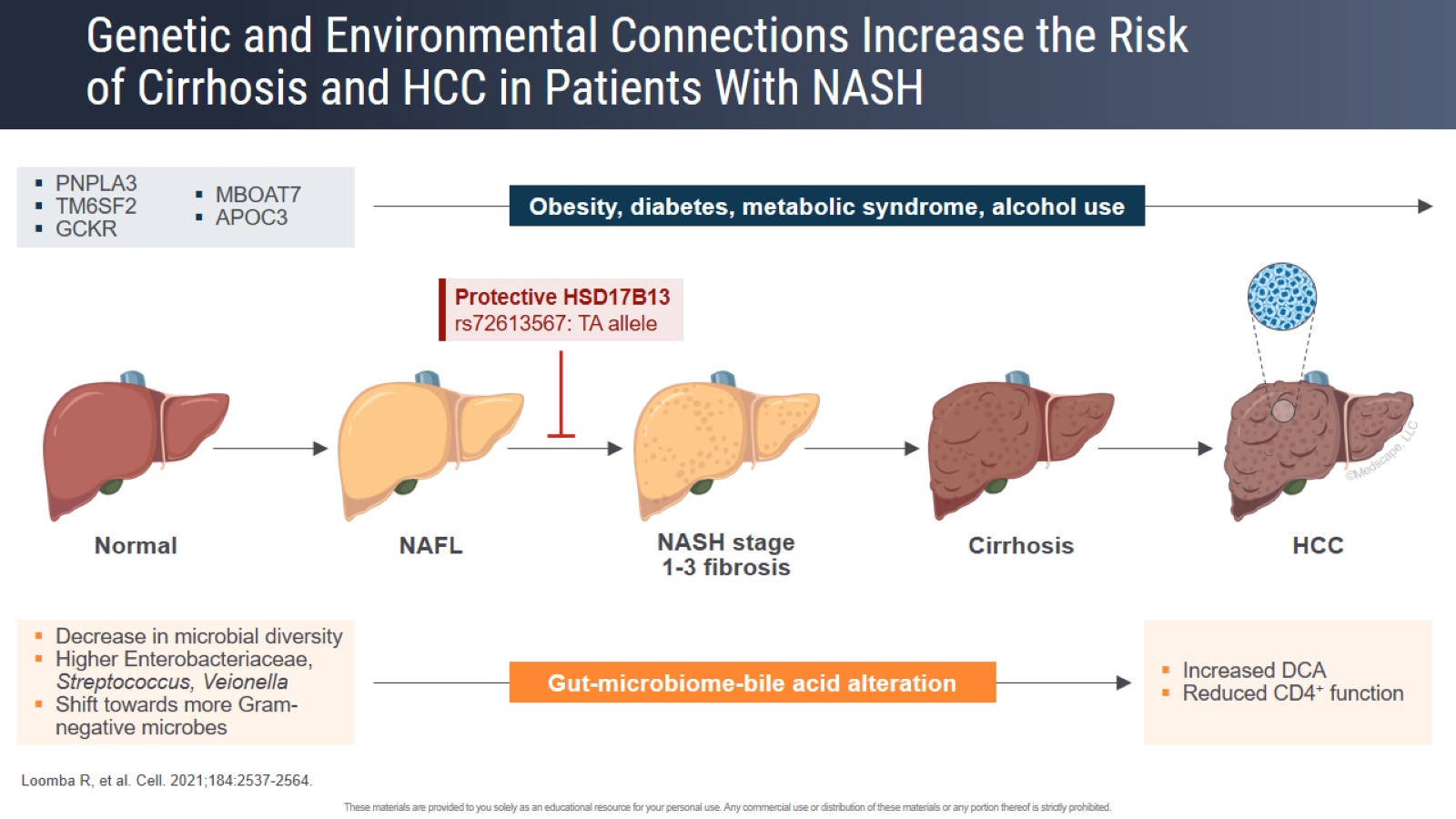 Genetic and Environmental Connections Increase the Risk of Cirrhosis and HCC in Patients With NASH
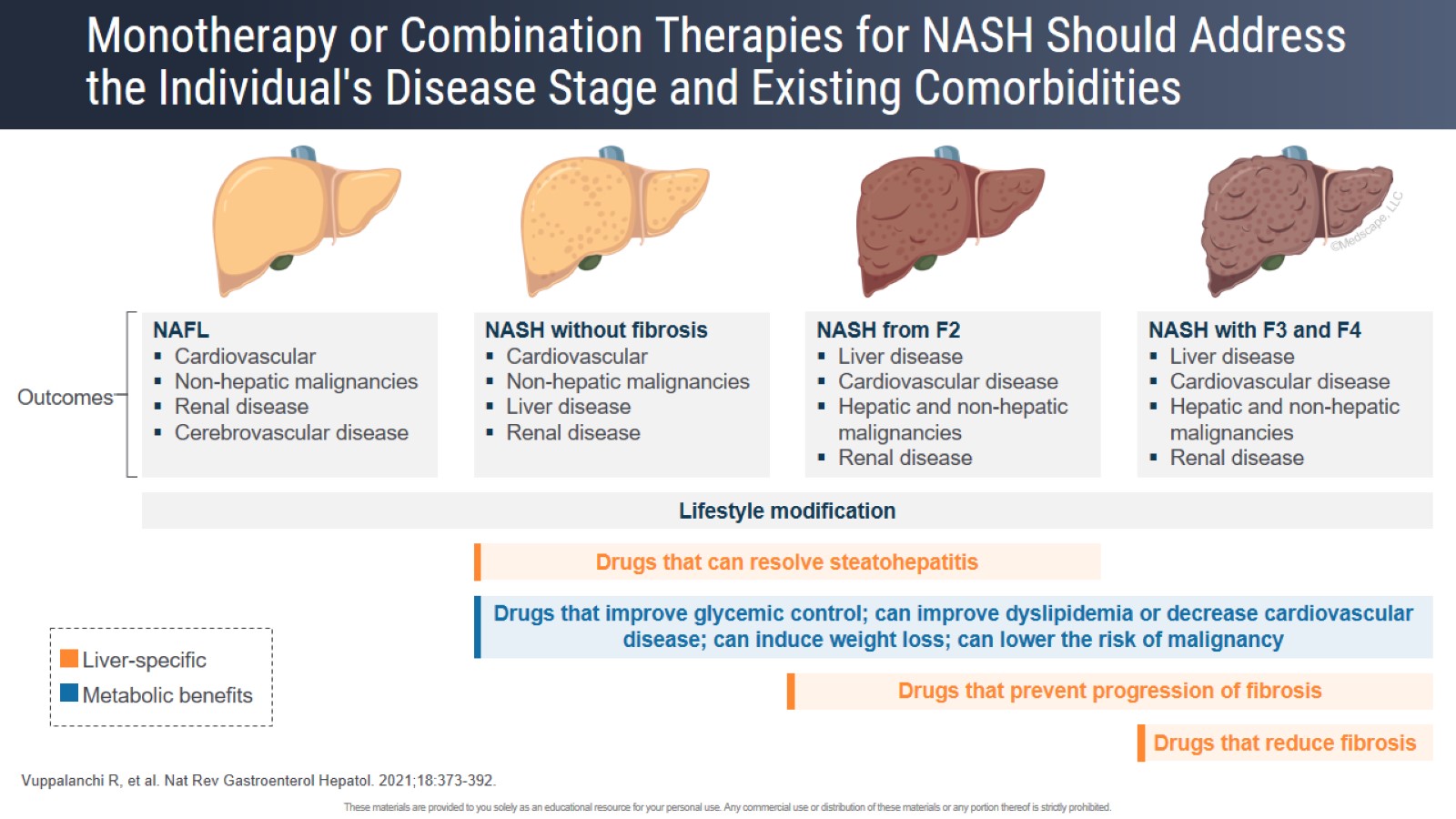 Monotherapy or Combination Therapies for NASH Should Address the Individual's Disease Stage and Existing Comorbidities
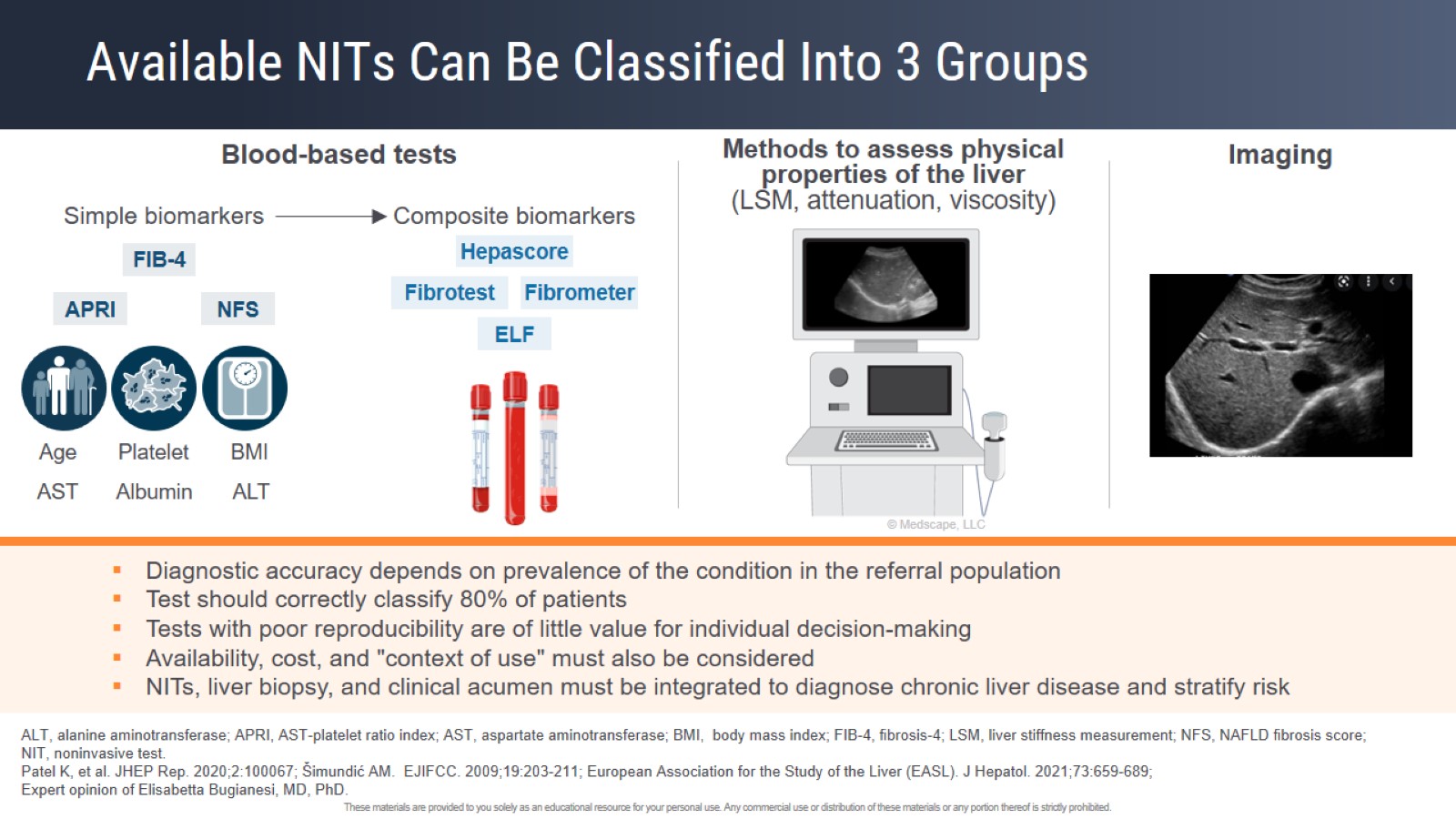 Available NITs Can Be Classified Into 3 Groups
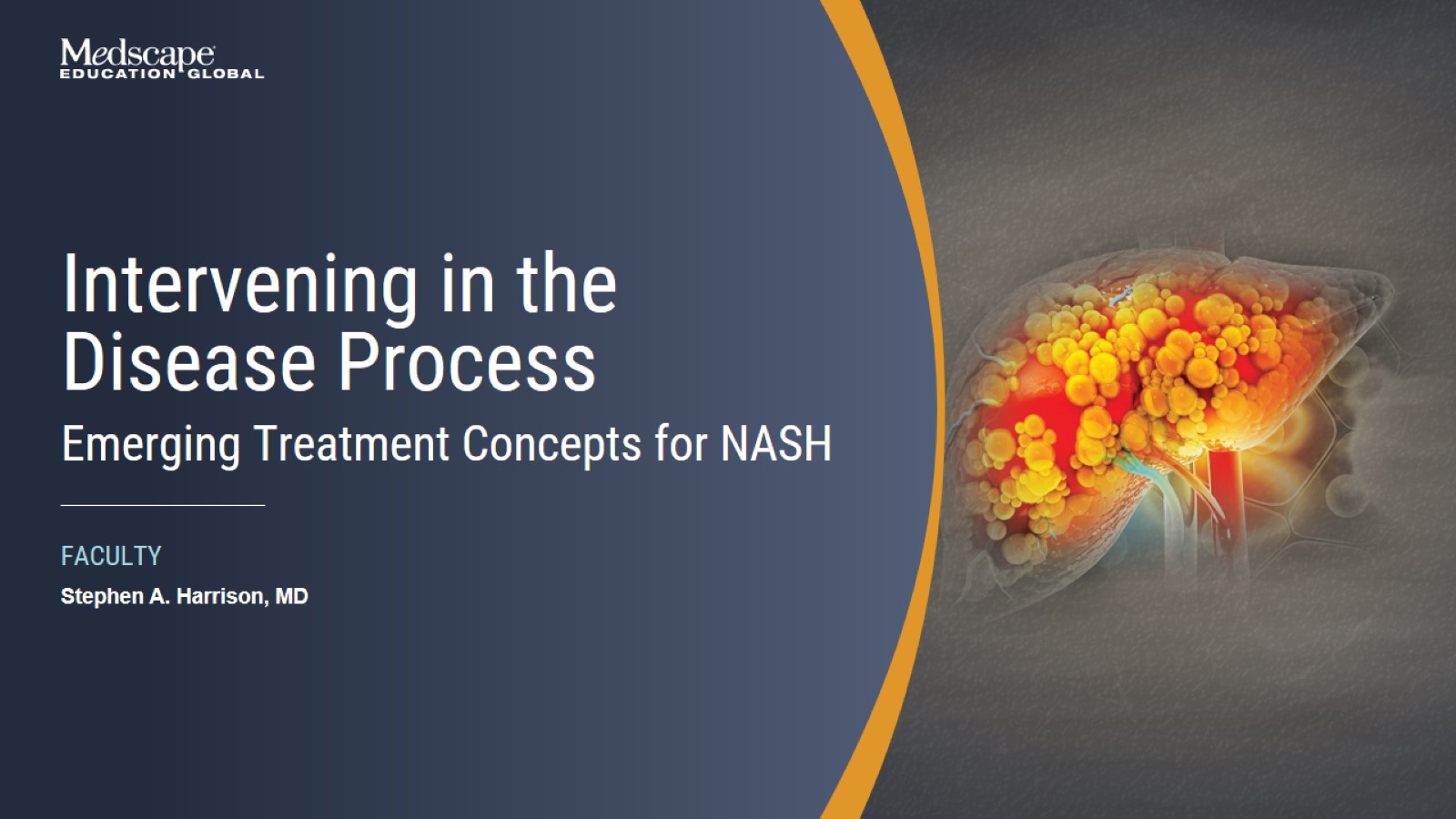 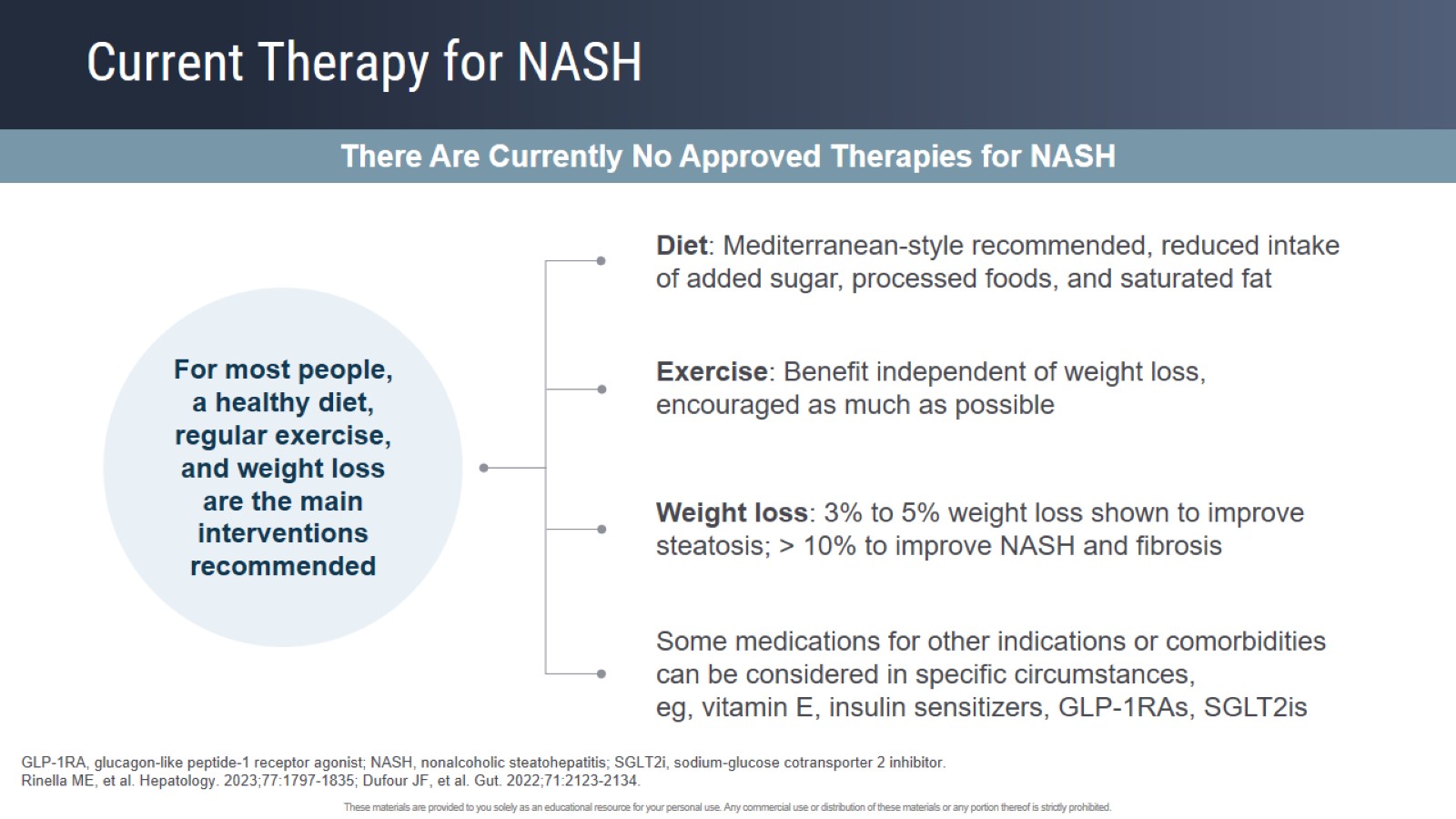 Current Therapy for NASH
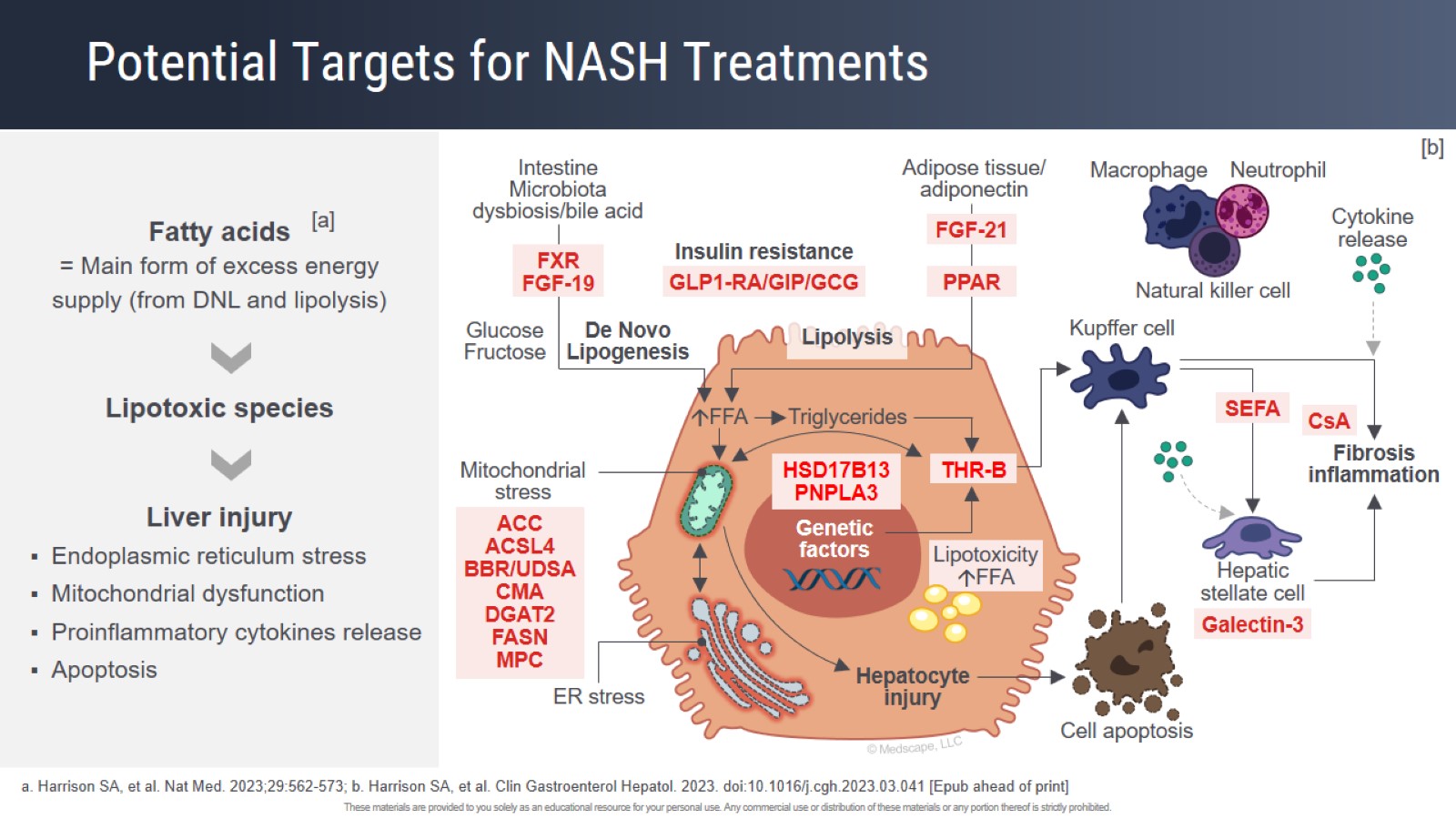 Potential Targets for NASH Treatments
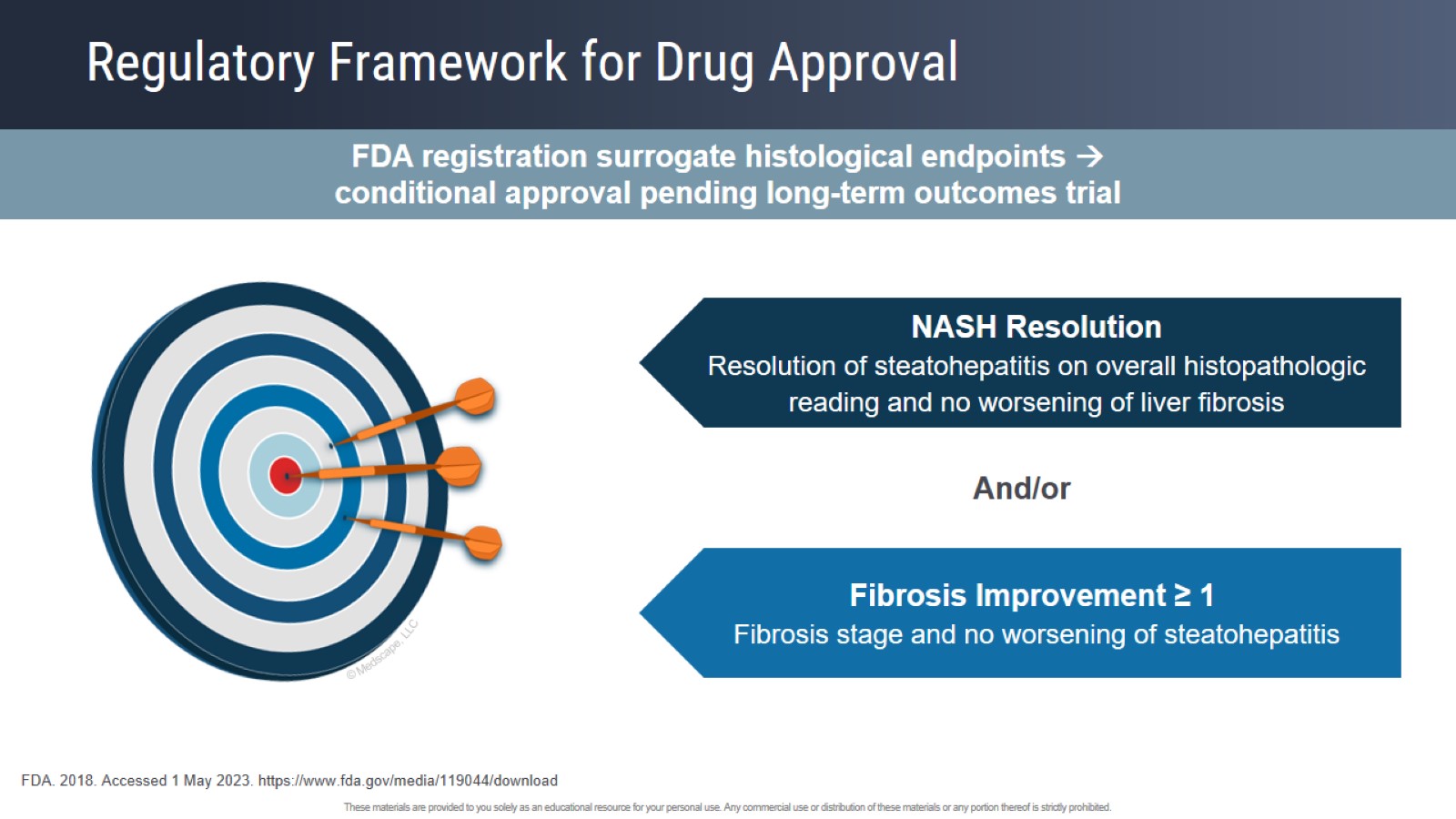 Regulatory Framework for Drug Approval
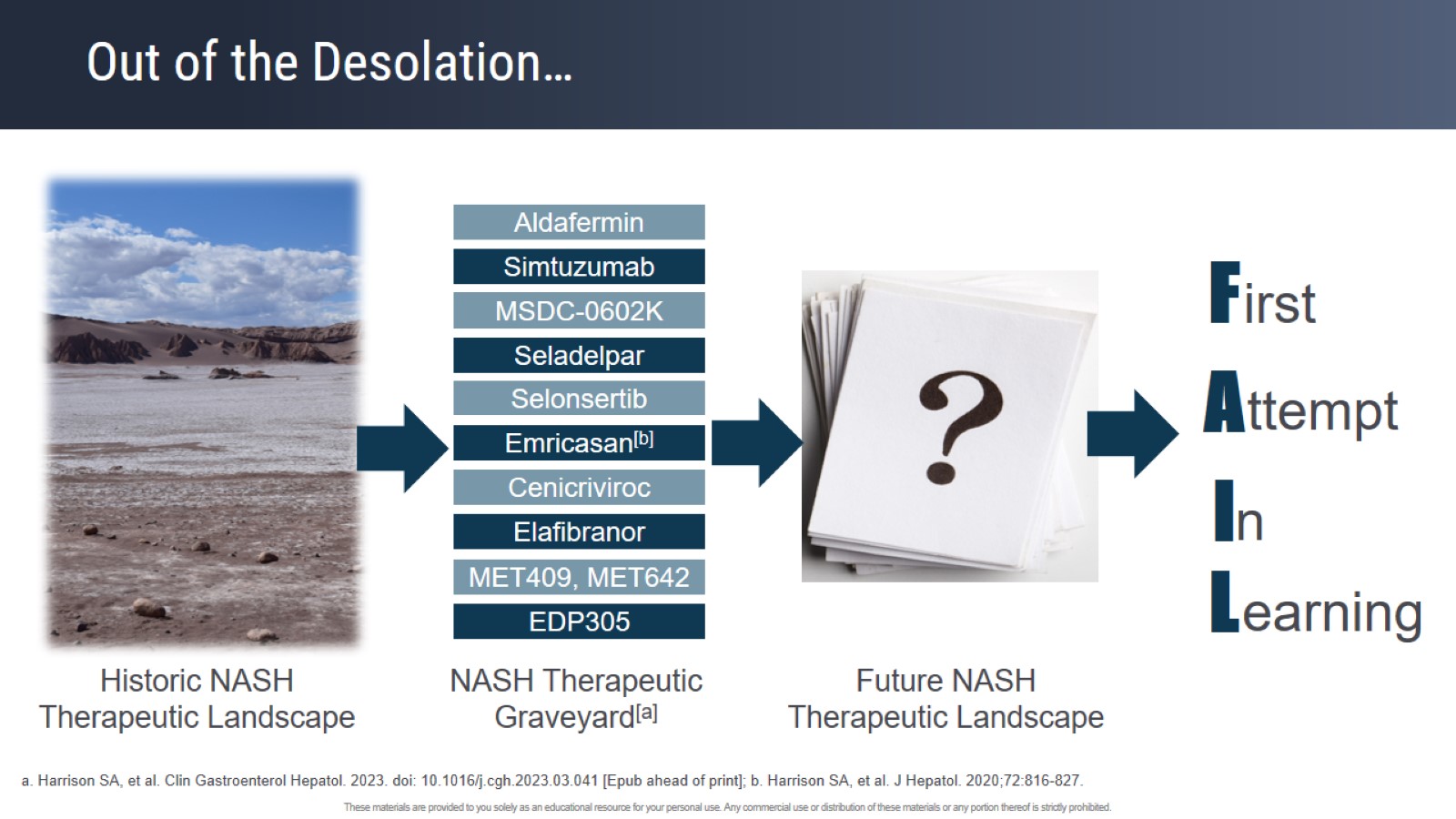 Out of the Desolation…
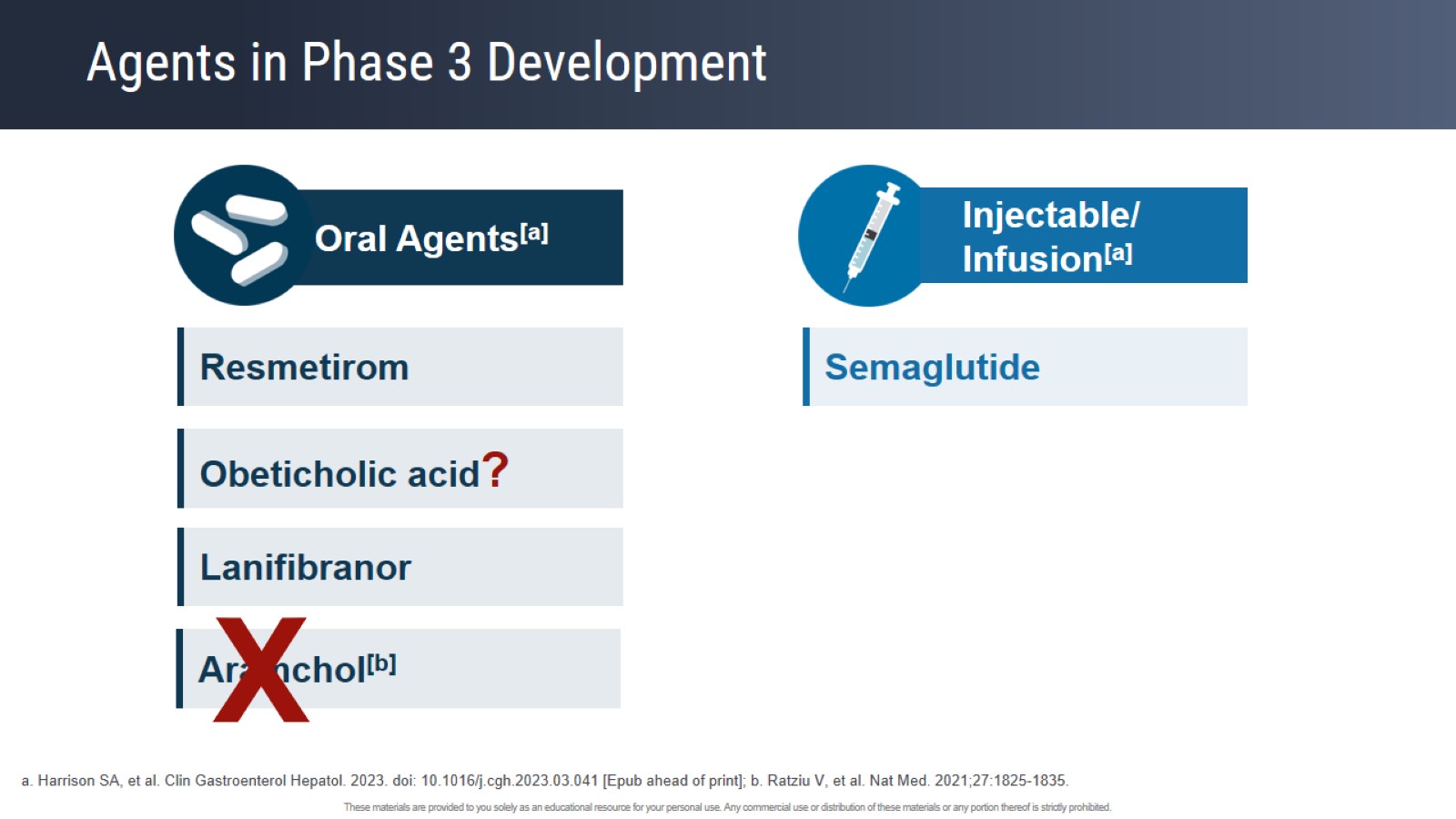 Agents in Phase 3 Development
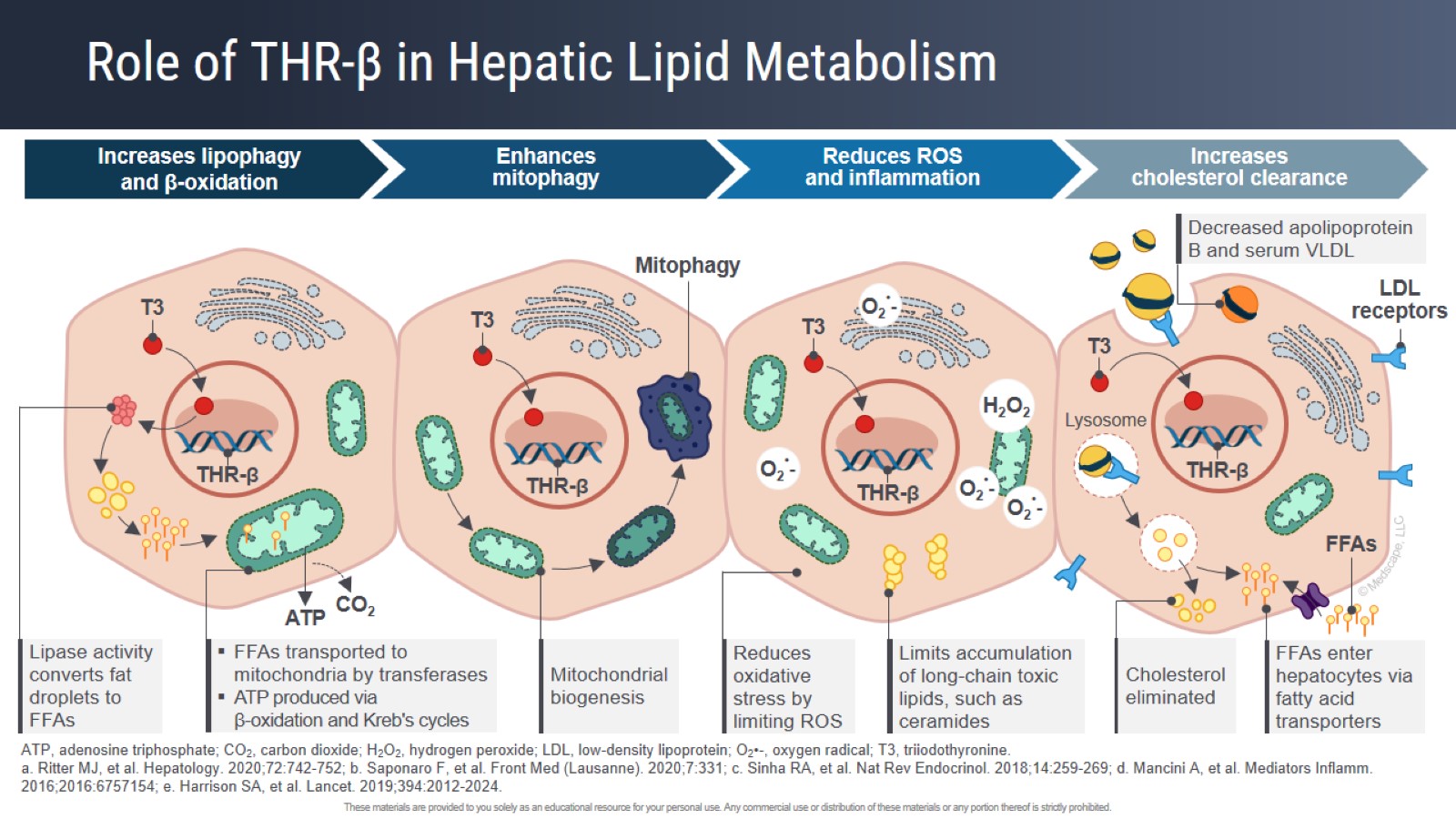 Role of THR-β in Hepatic Lipid Metabolism
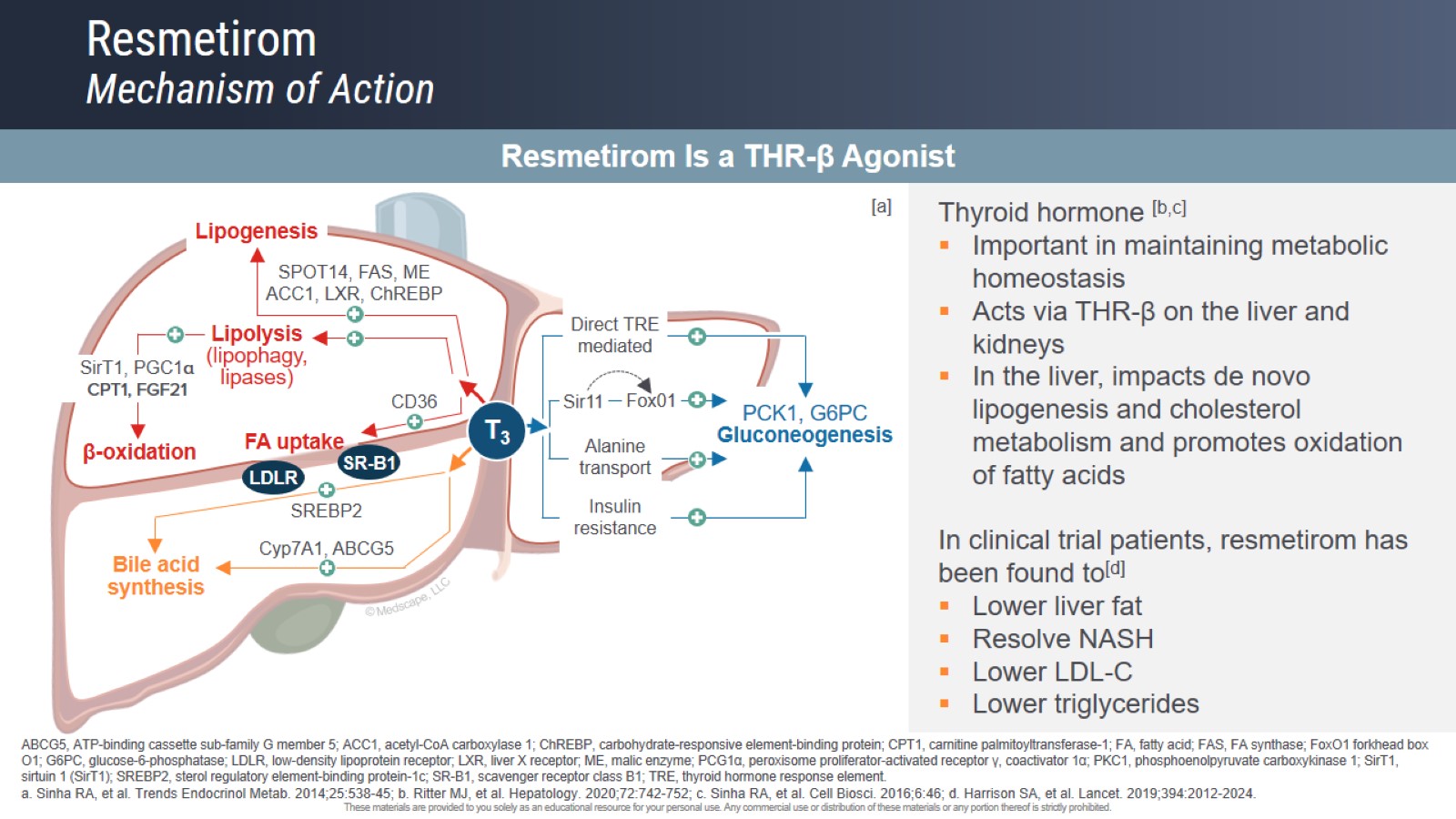 ResmetiromMechanism of Action
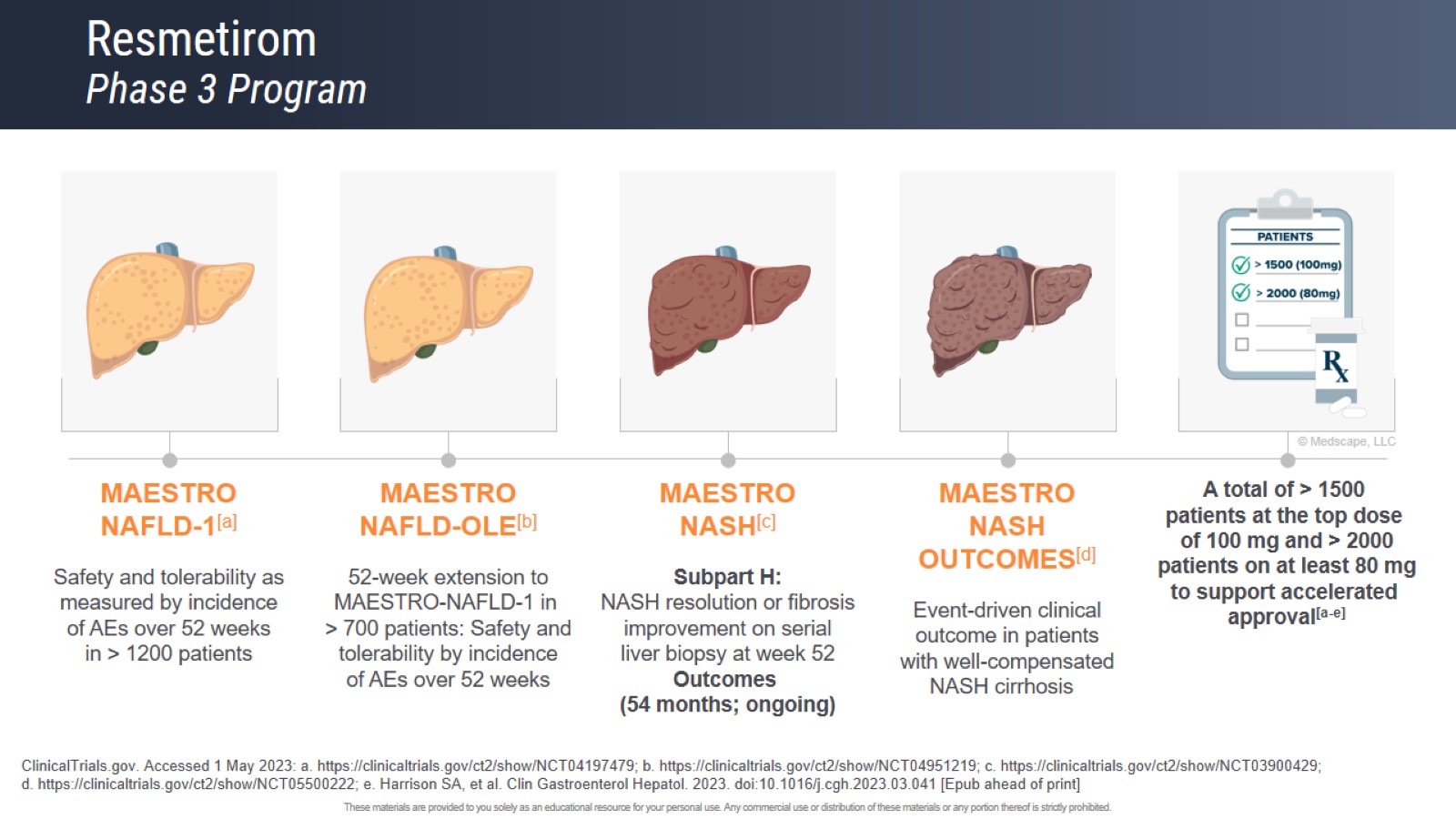 ResmetiromPhase 3 Program
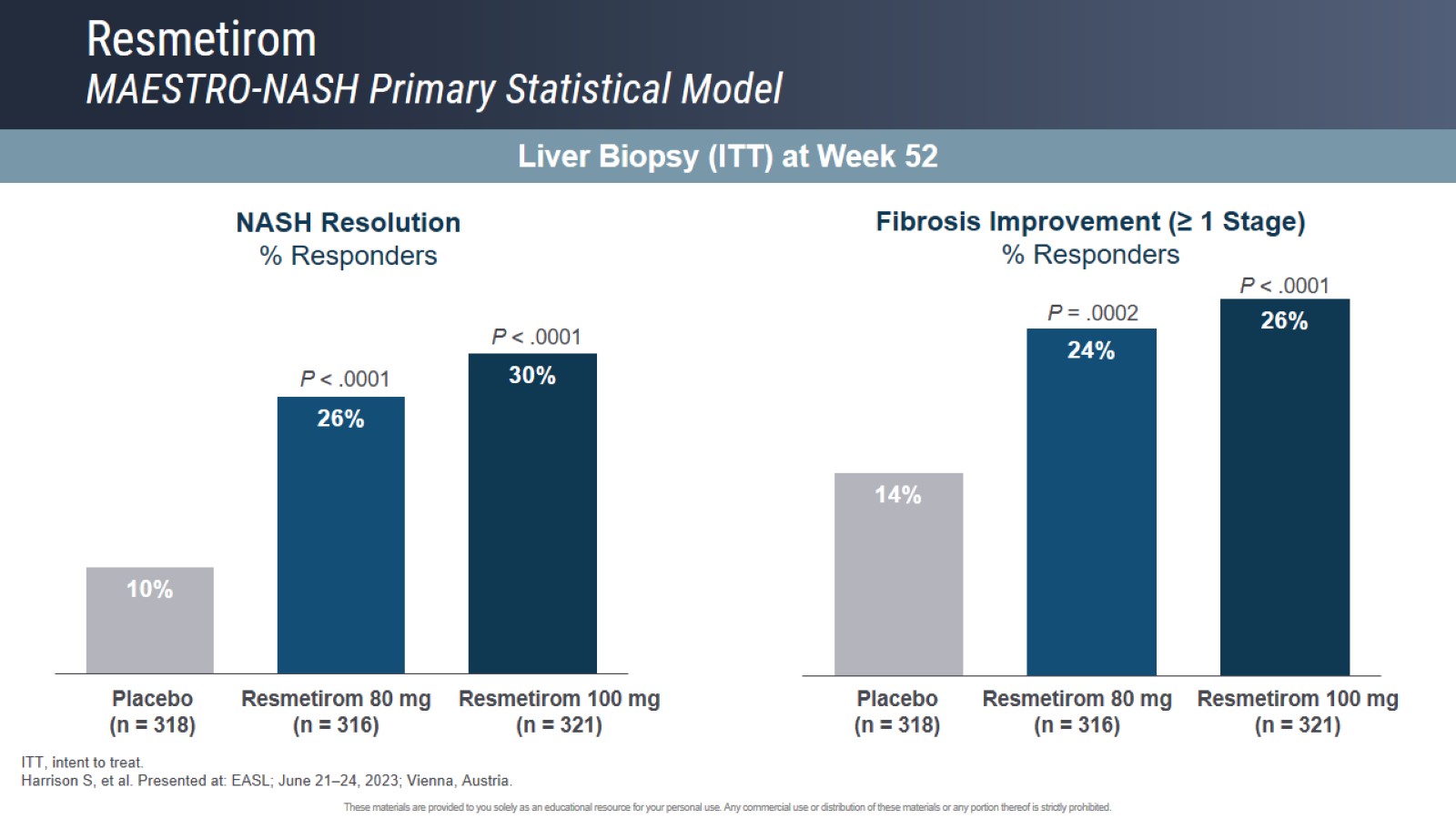 ResmetiromMAESTRO-NASH Primary Statistical Model
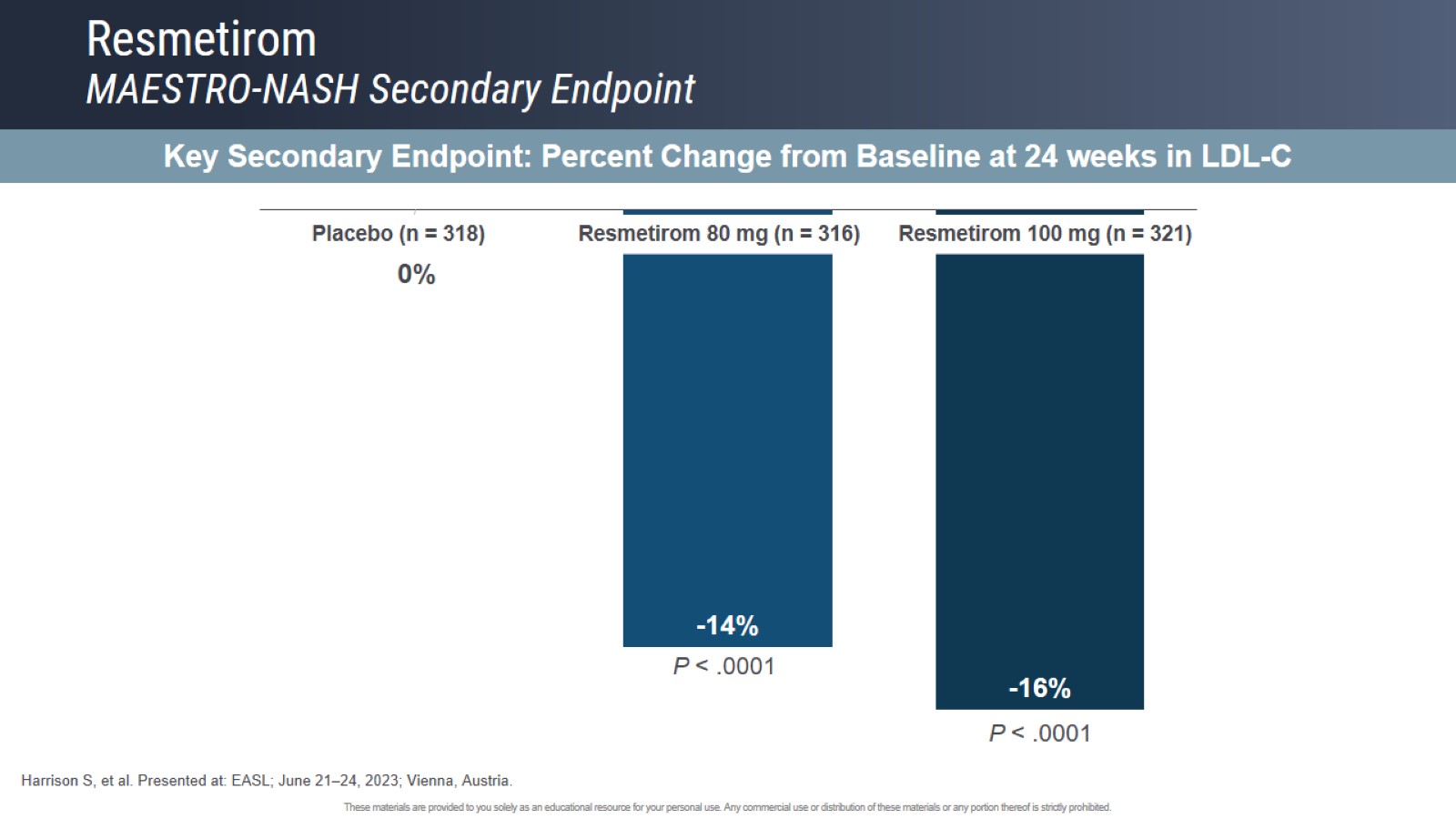 ResmetiromMAESTRO-NASH Secondary Endpoint
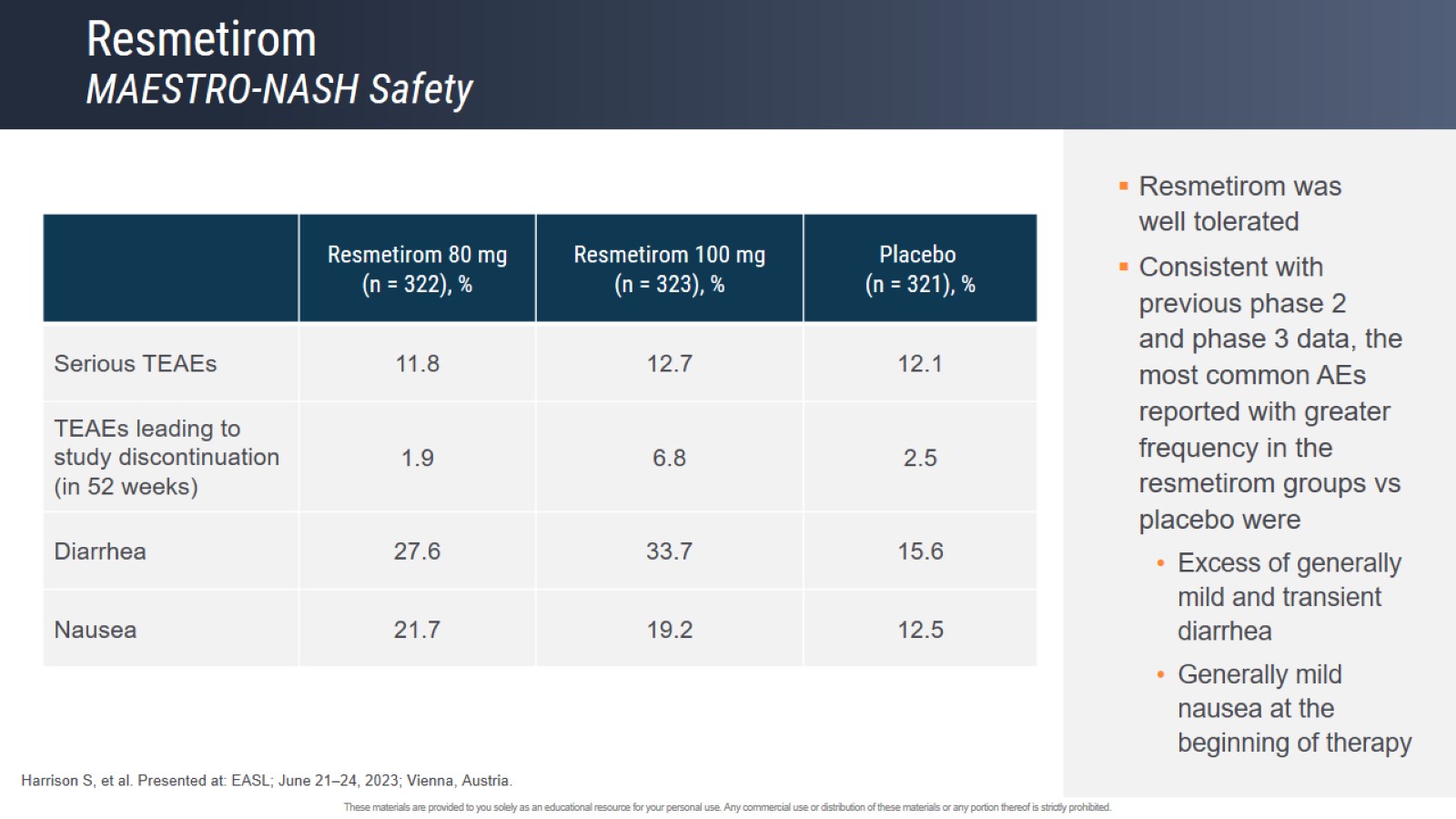 ResmetiromMAESTRO-NASH Safety
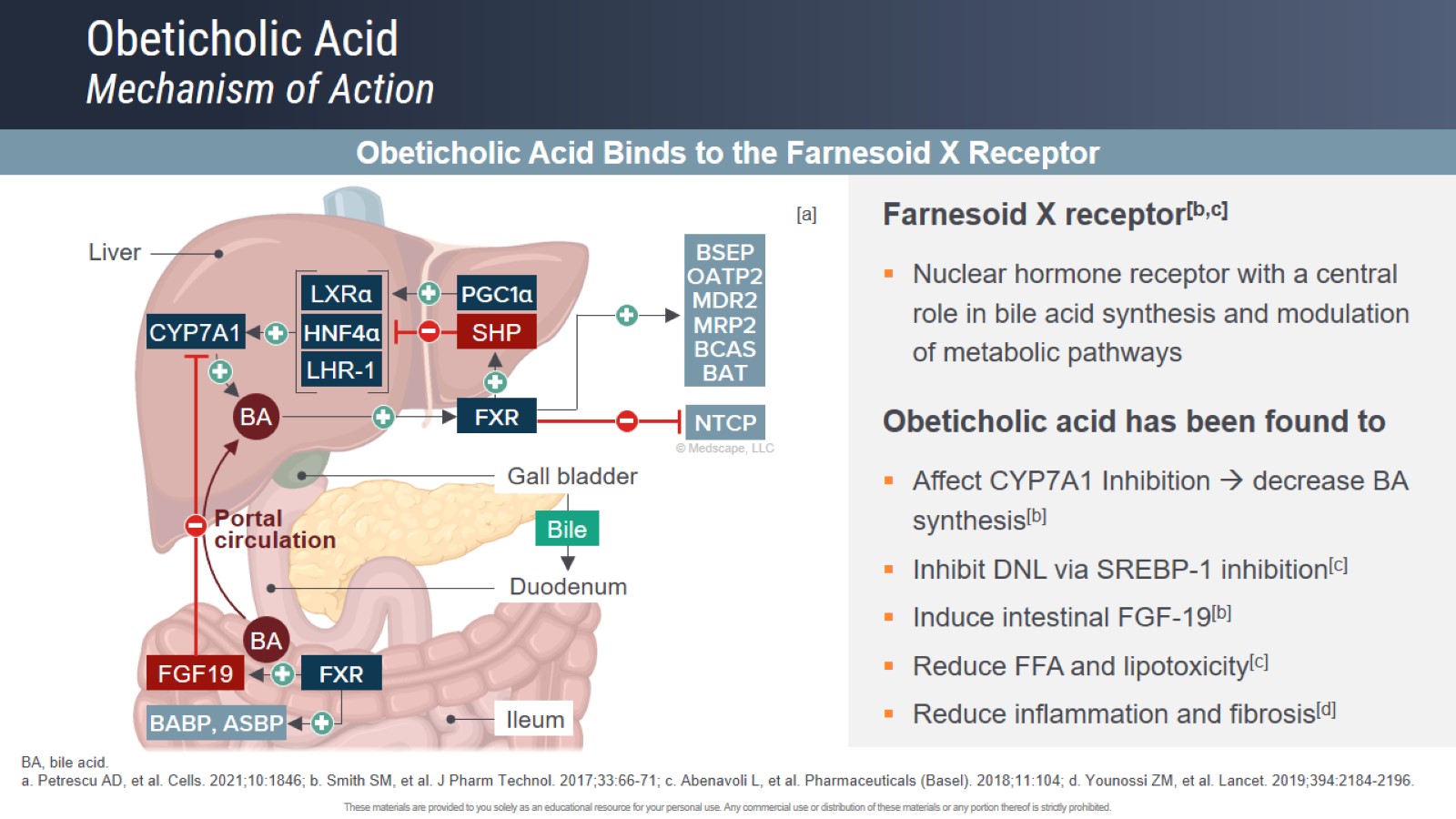 Obeticholic Acid Mechanism of Action
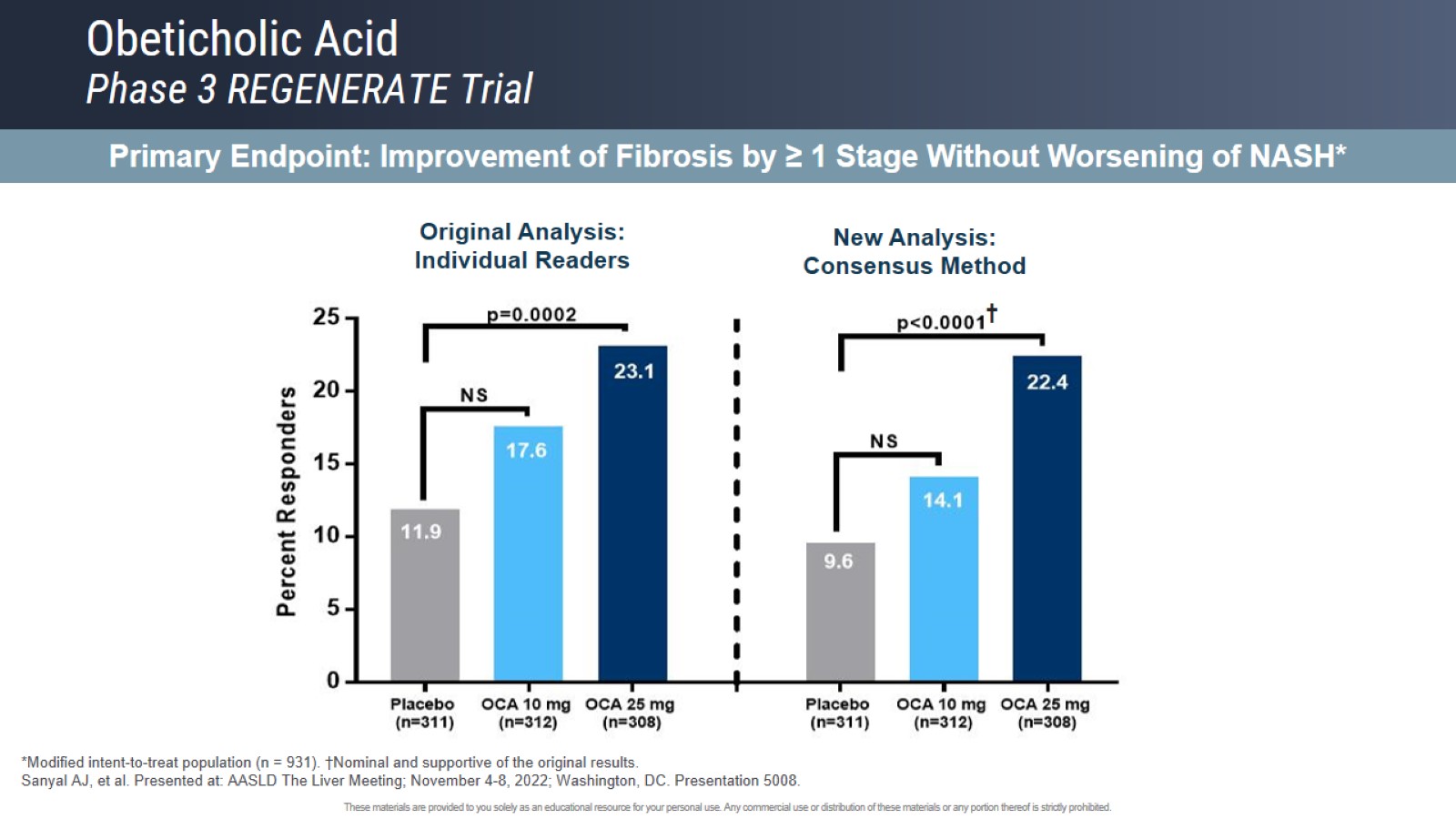 Obeticholic AcidPhase 3 REGENERATE Trial
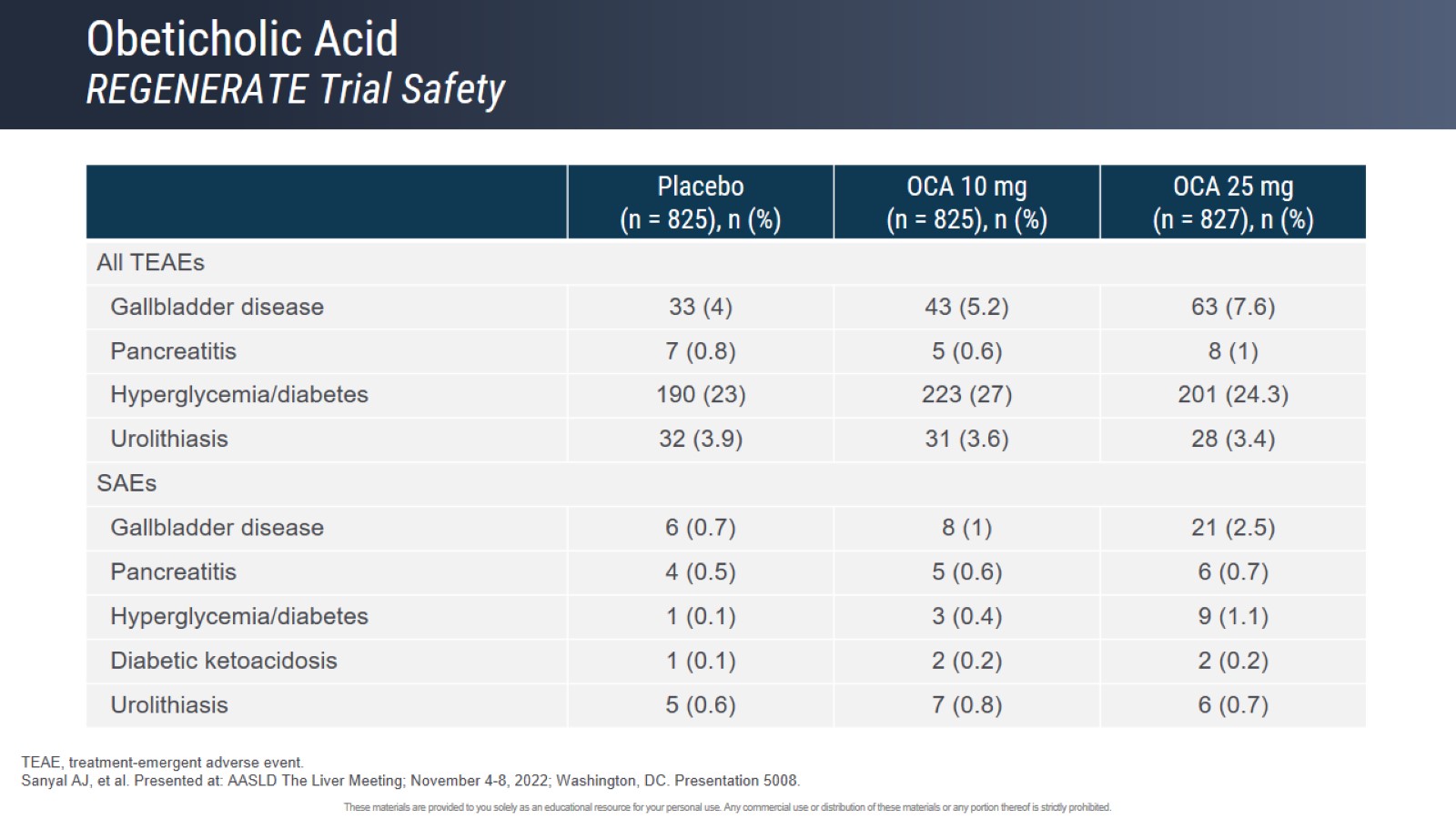 Obeticholic AcidREGENERATE Trial Safety
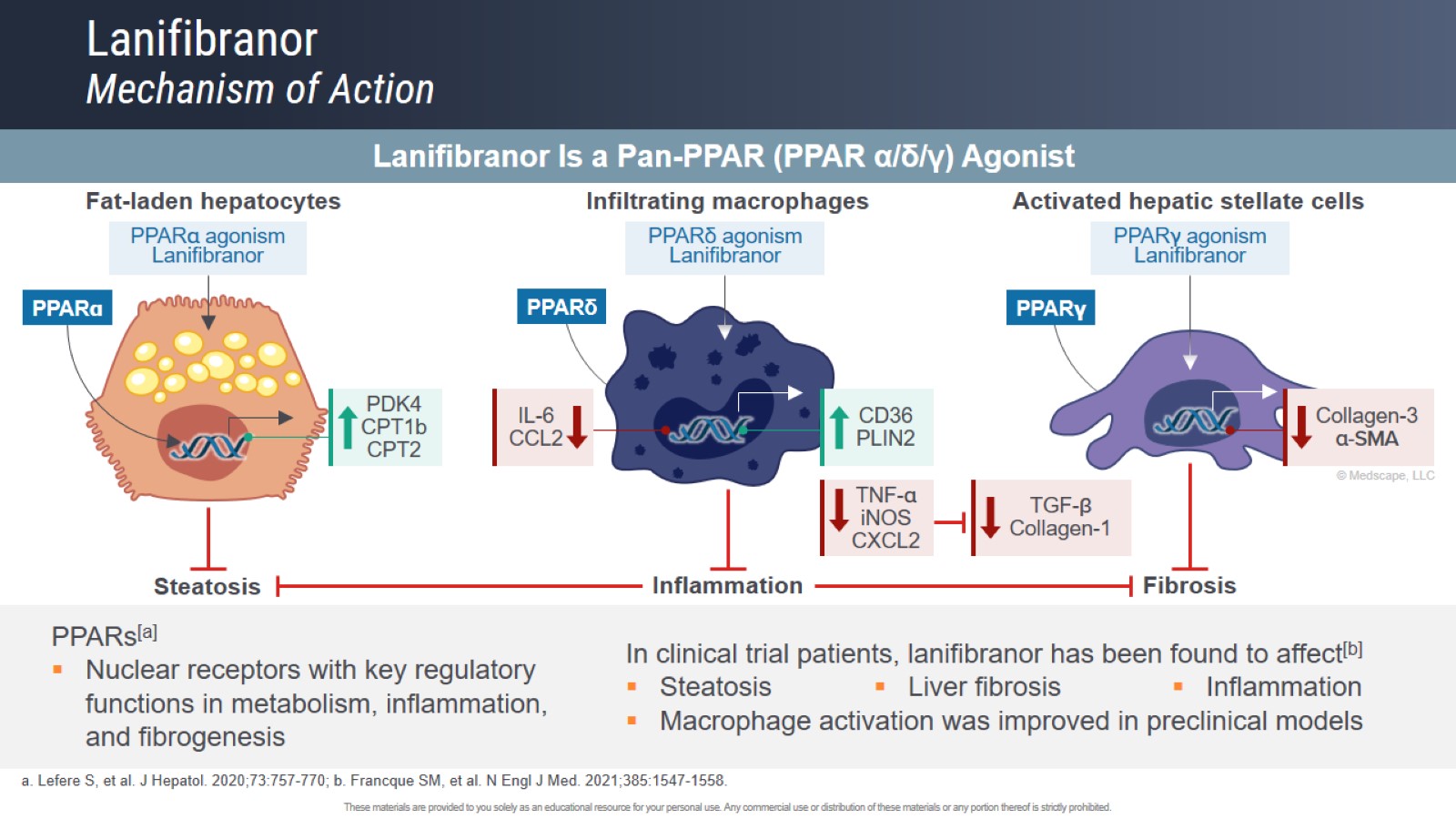 LanifibranorMechanism of Action
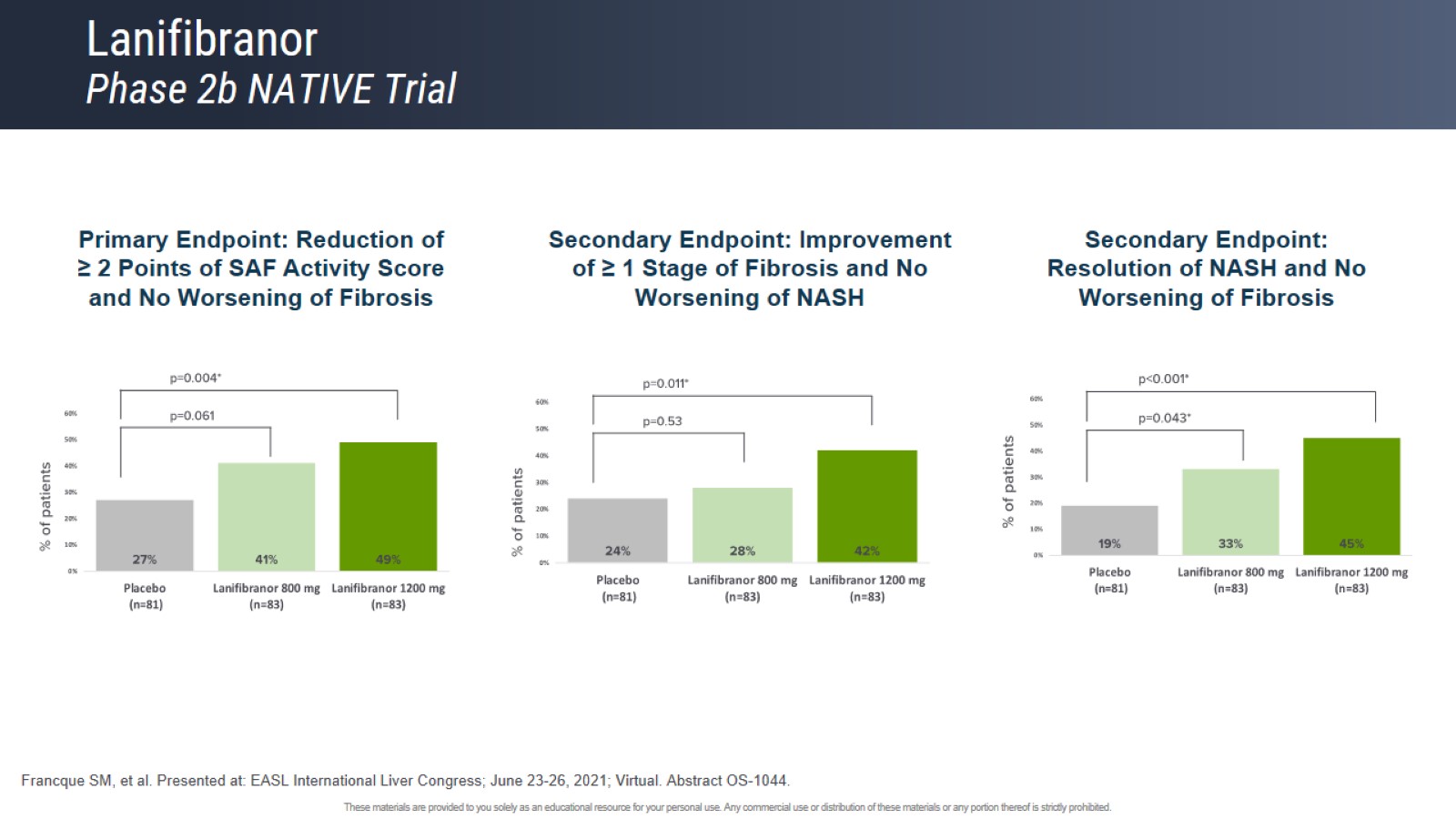 LanifibranorPhase 2b NATIVE Trial
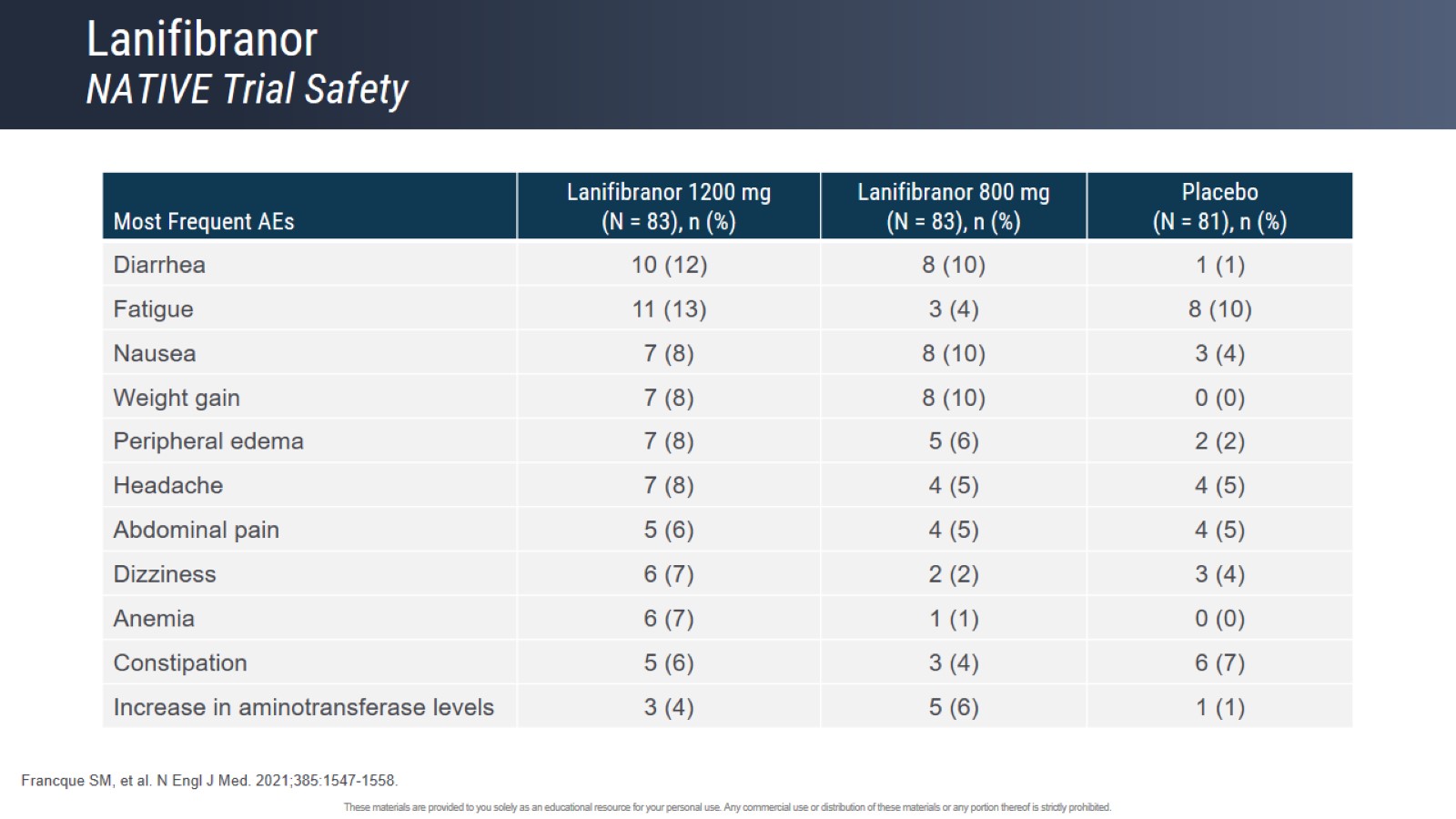 LanifibranorNATIVE Trial Safety
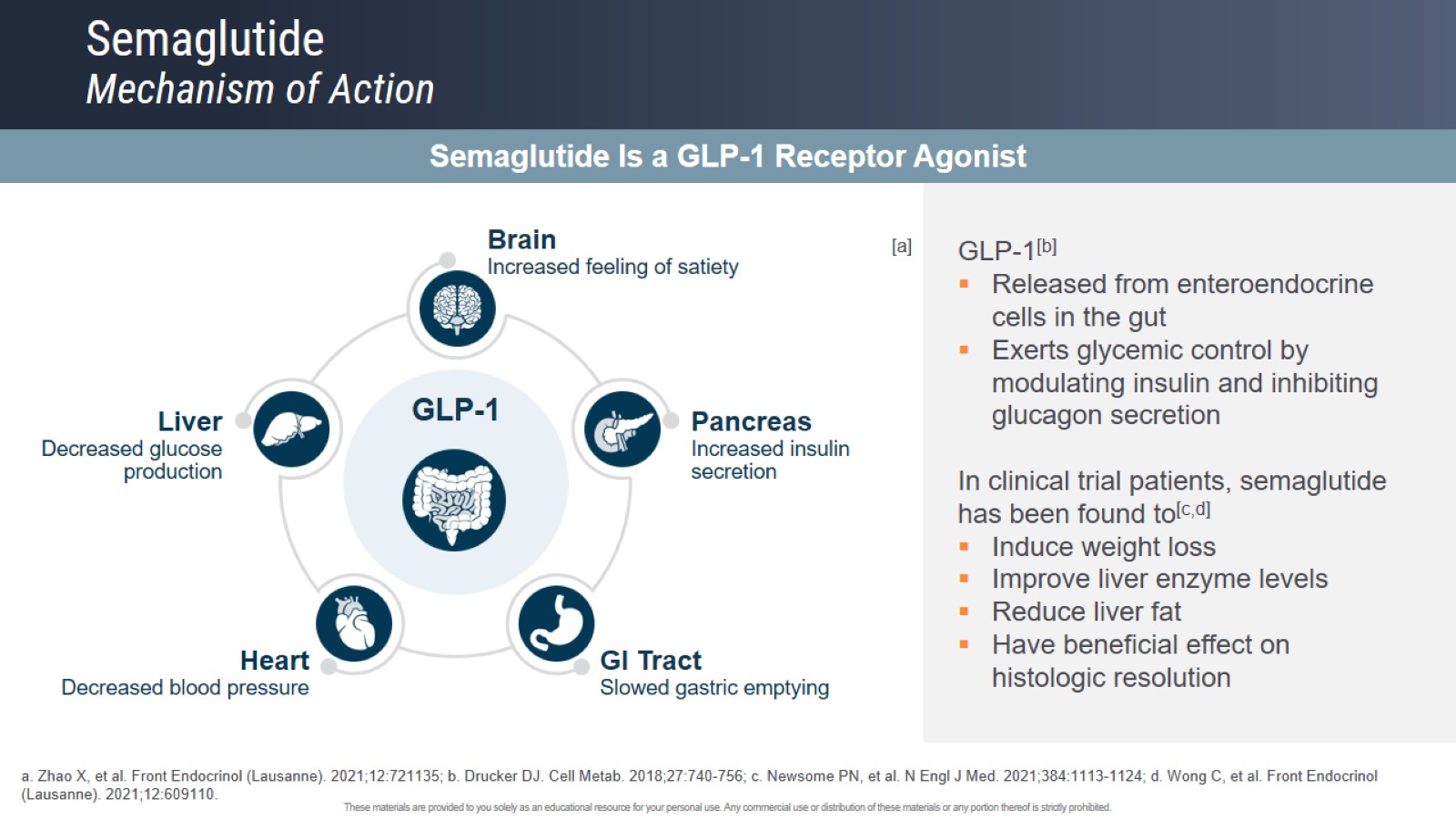 SemaglutideMechanism of Action
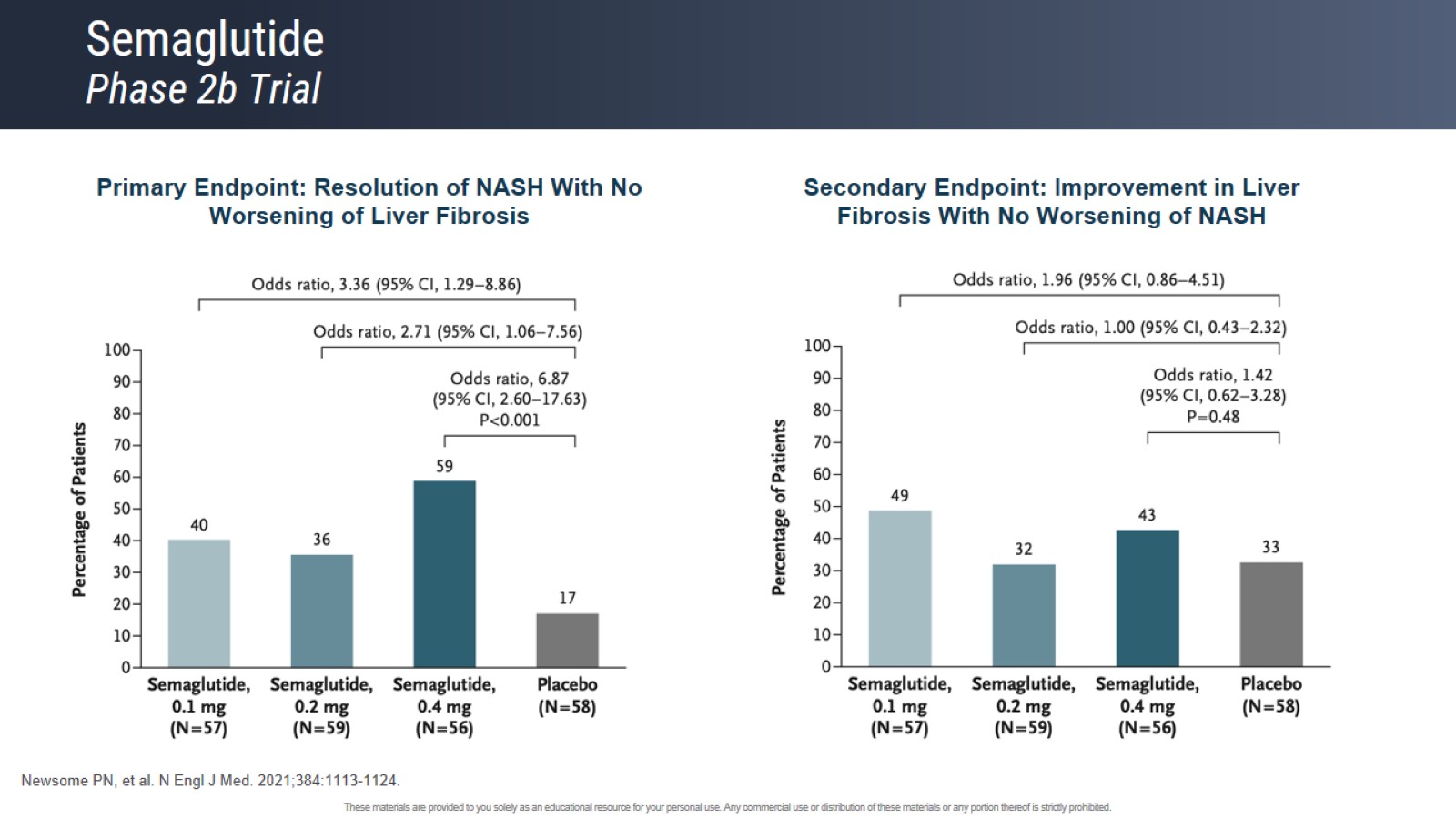 SemaglutidePhase 2b Trial
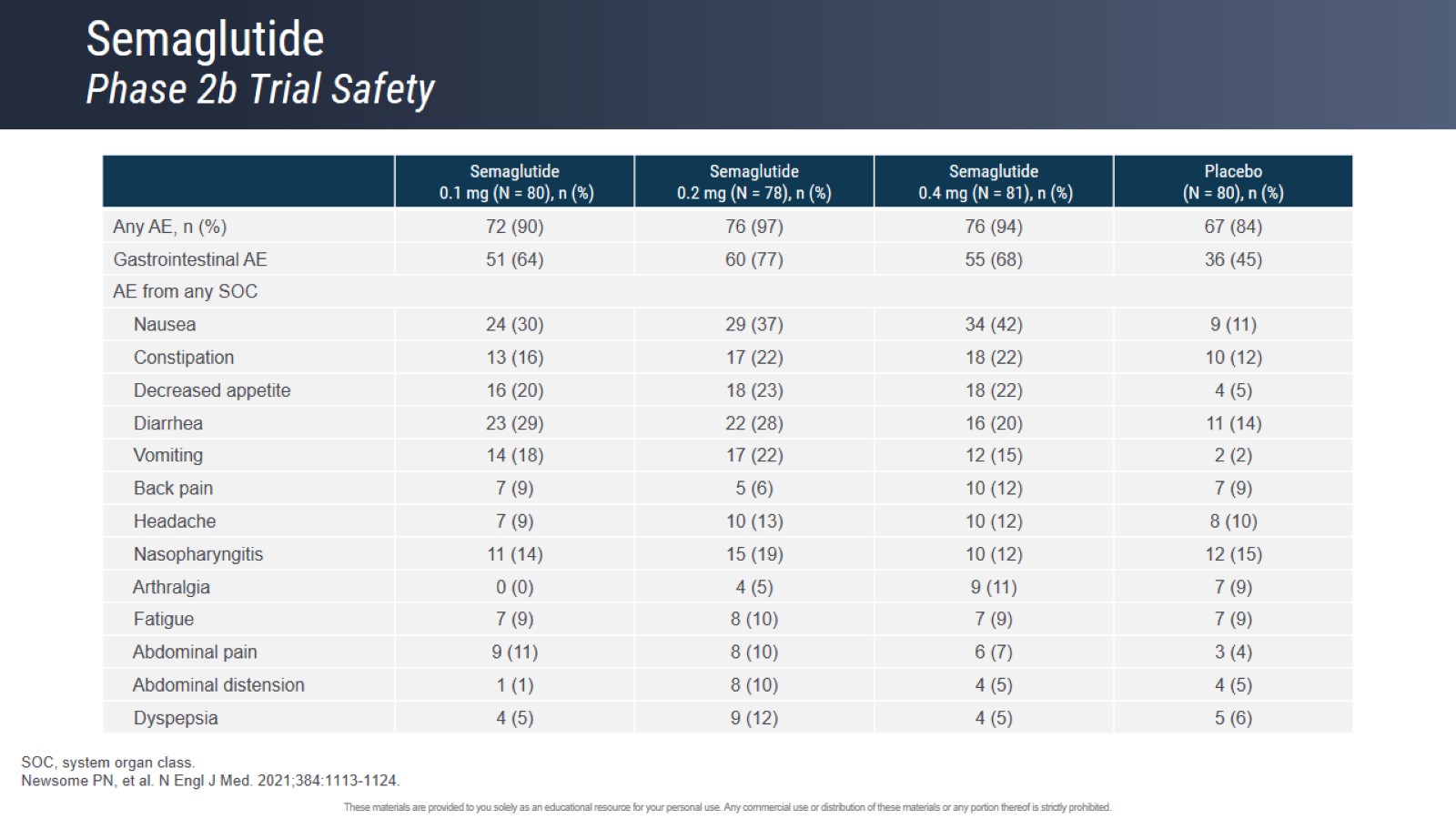 SemaglutidePhase 2b Trial Safety
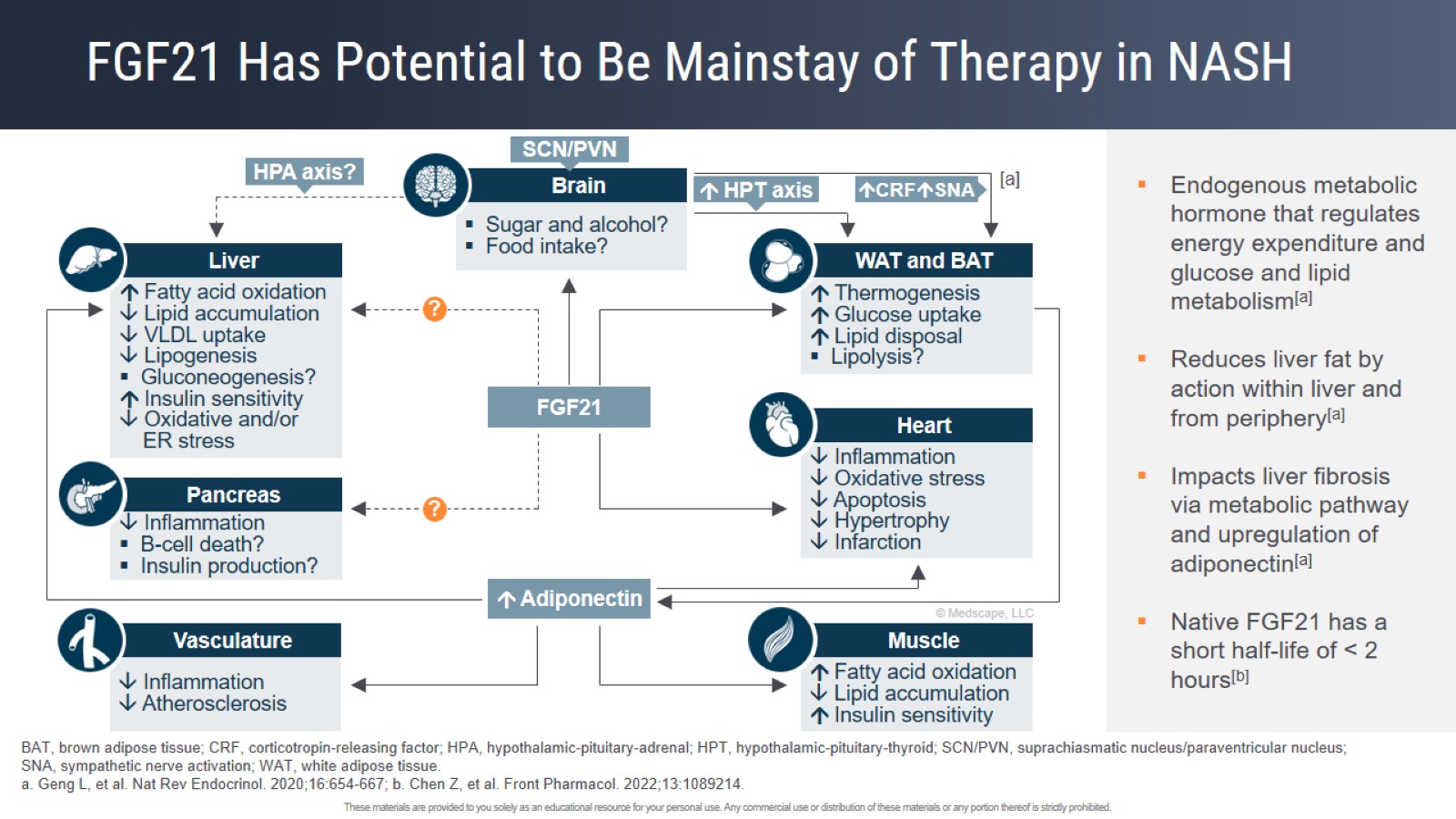 FGF21 Has Potential to Be Mainstay of Therapy in NASH
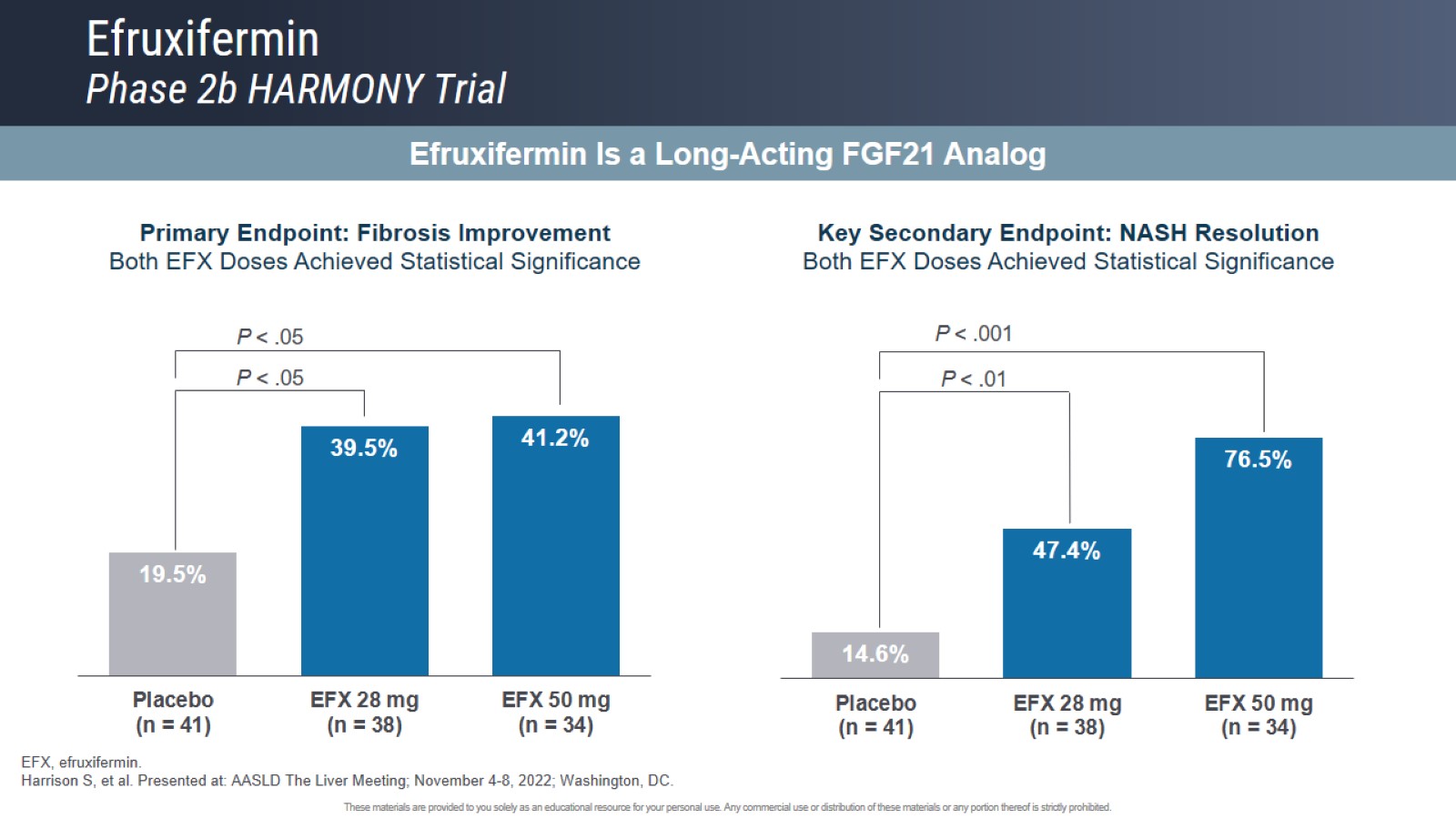 Efruxifermin Phase 2b HARMONY Trial
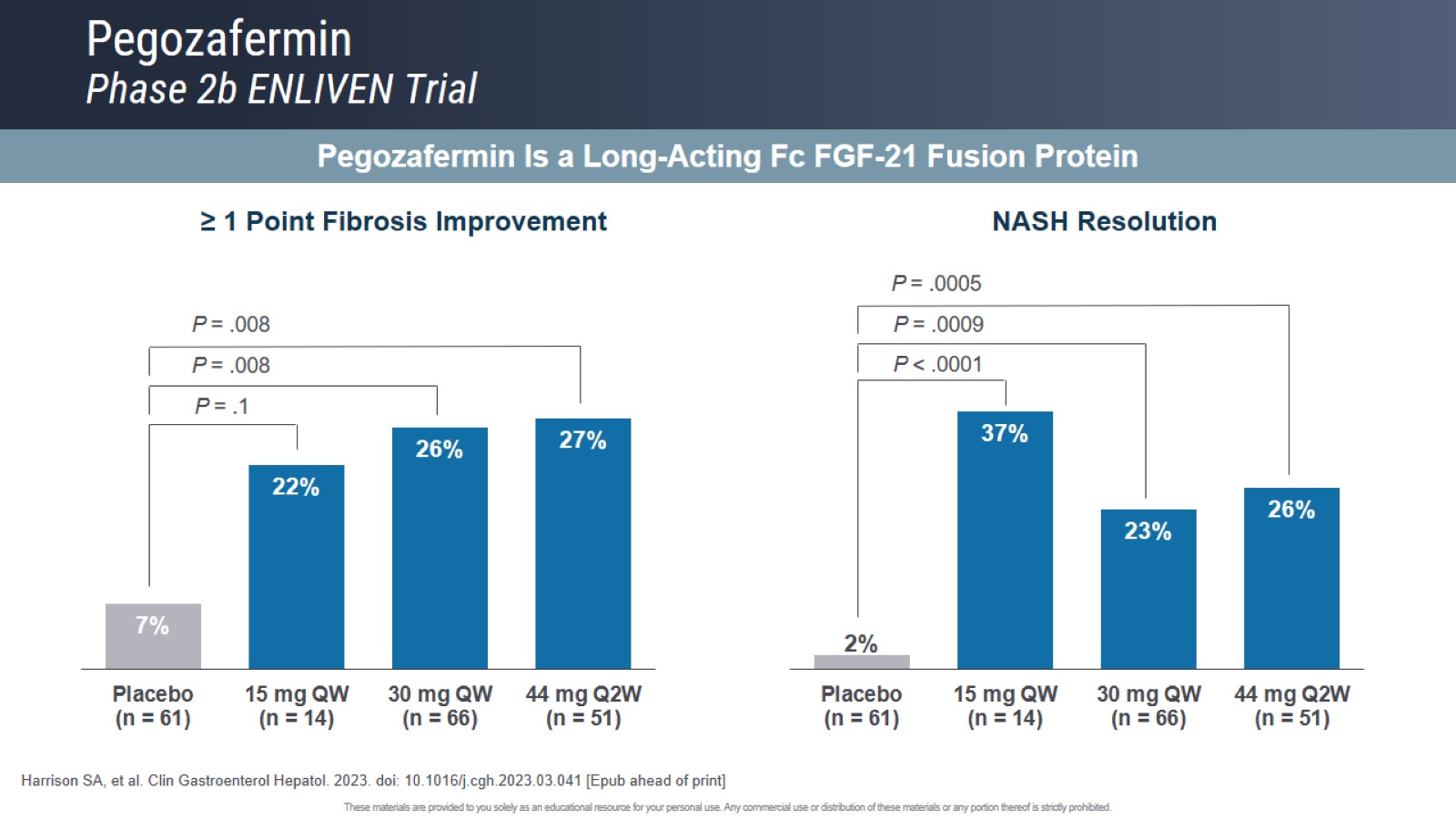 PegozaferminPhase 2b ENLIVEN Trial
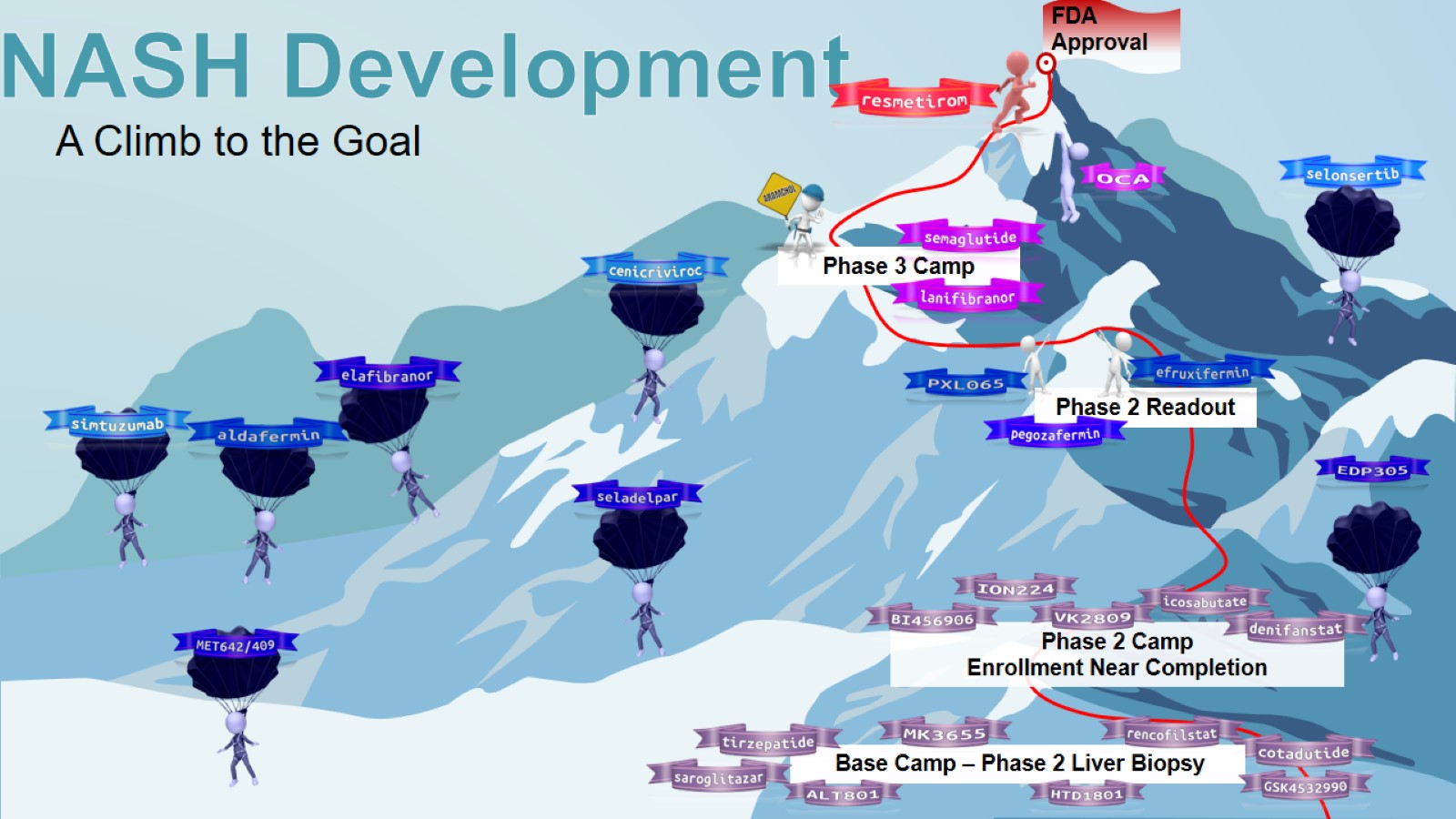 NASH Development
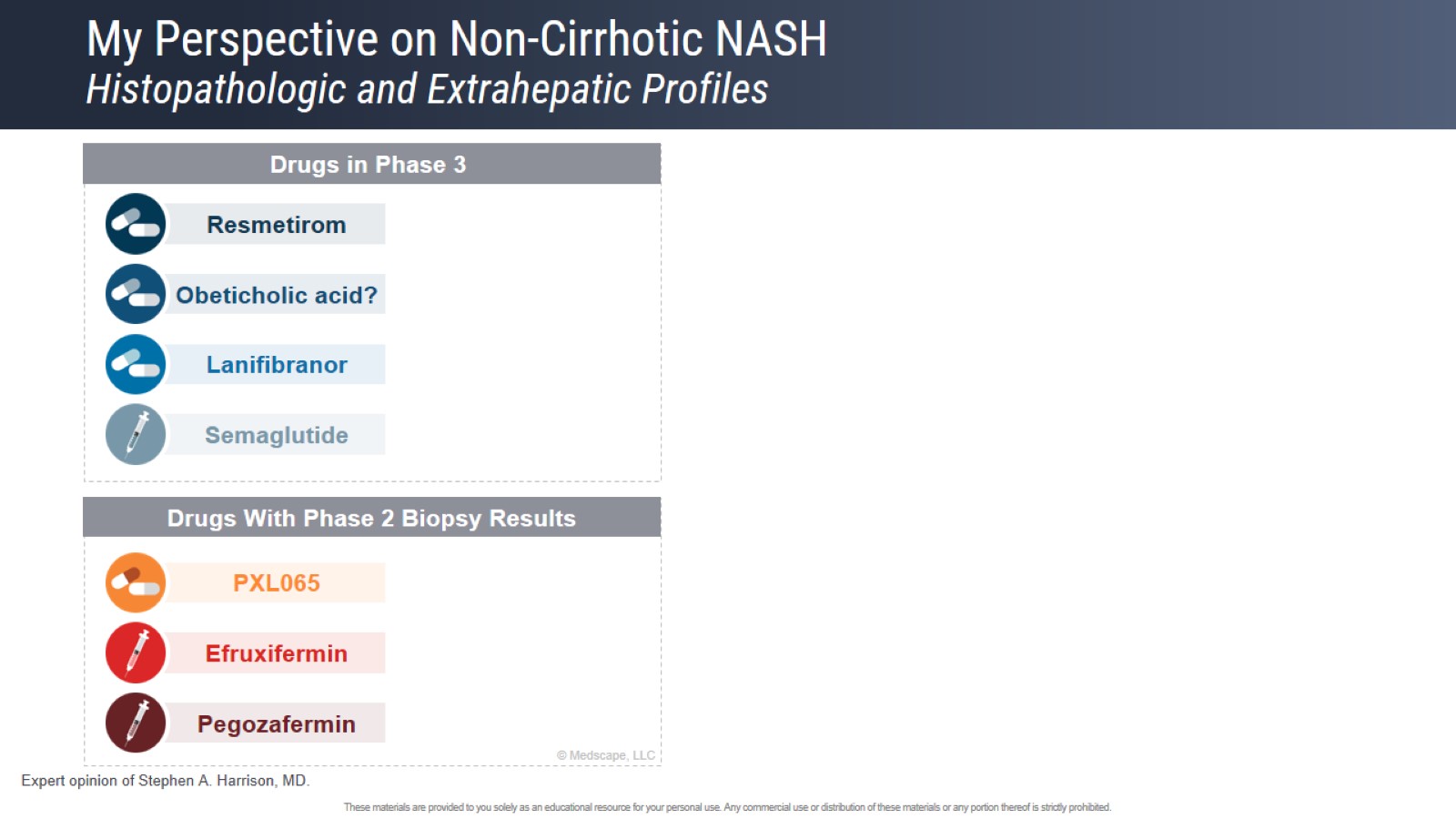 My Perspective on Non-Cirrhotic NASHHistopathologic and Extrahepatic Profiles
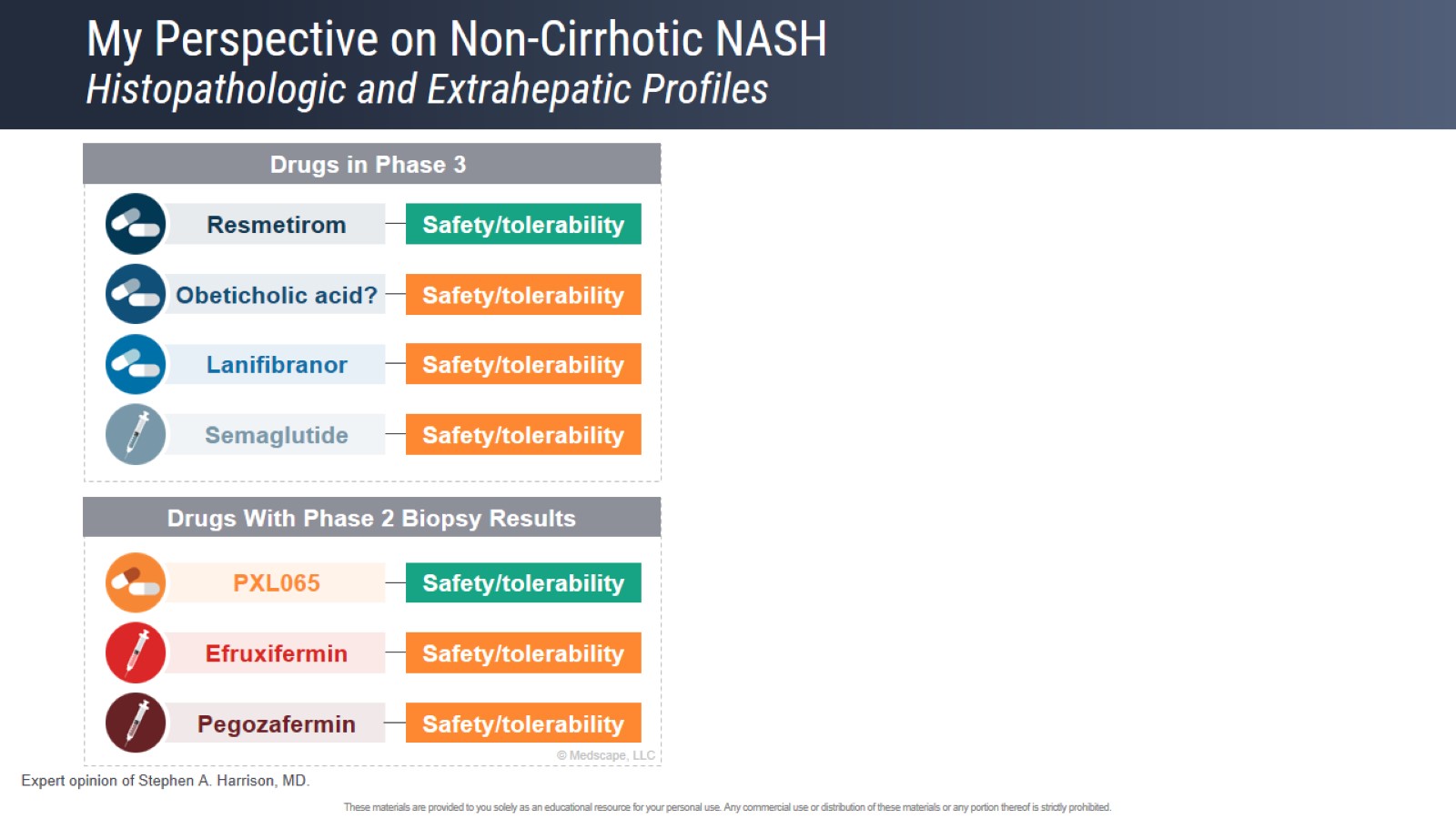 My Perspective on Non-Cirrhotic NASHHistopathologic and Extrahepatic Profiles
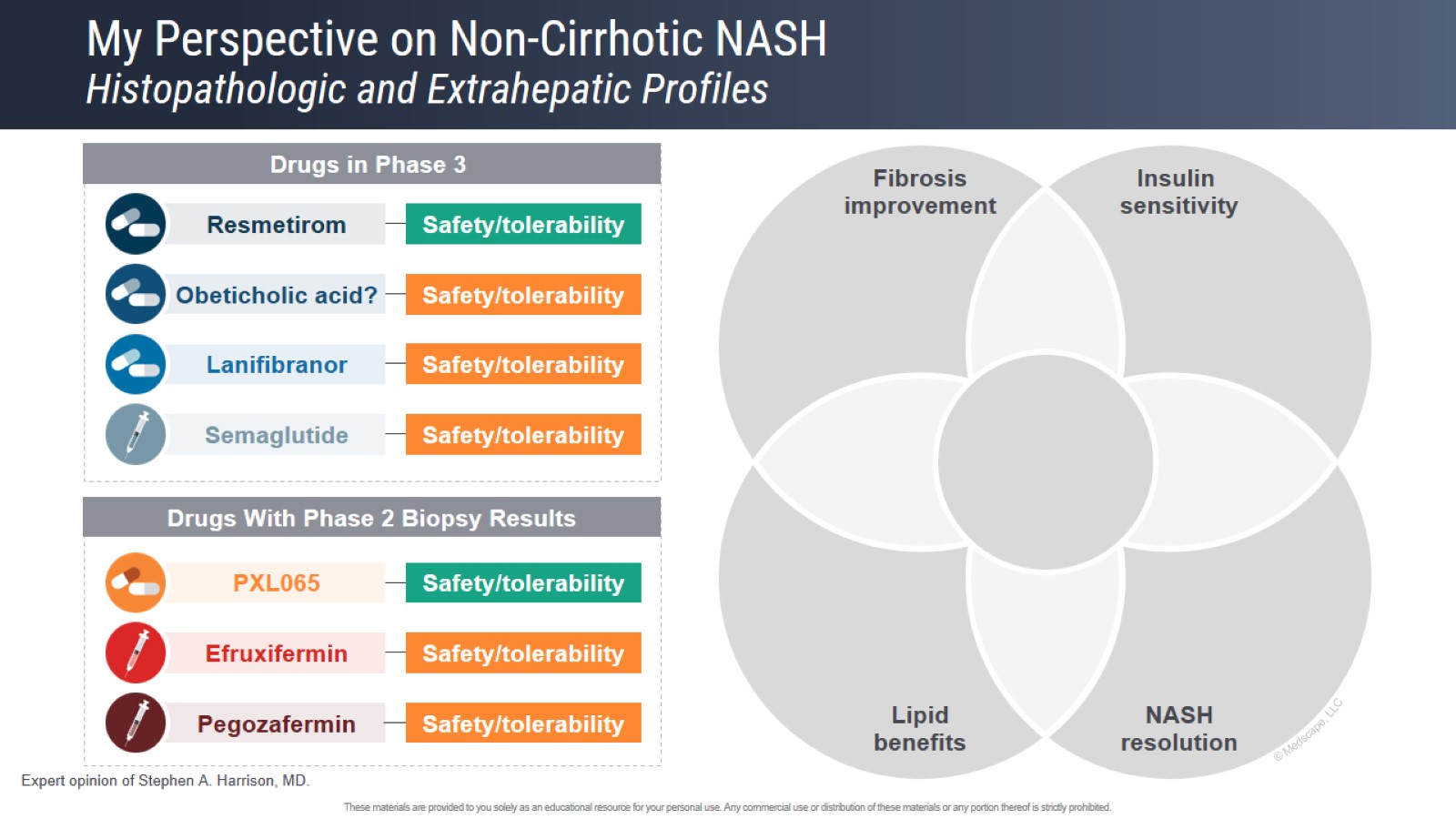 My Perspective on Non-Cirrhotic NASHHistopathologic and Extrahepatic Profiles
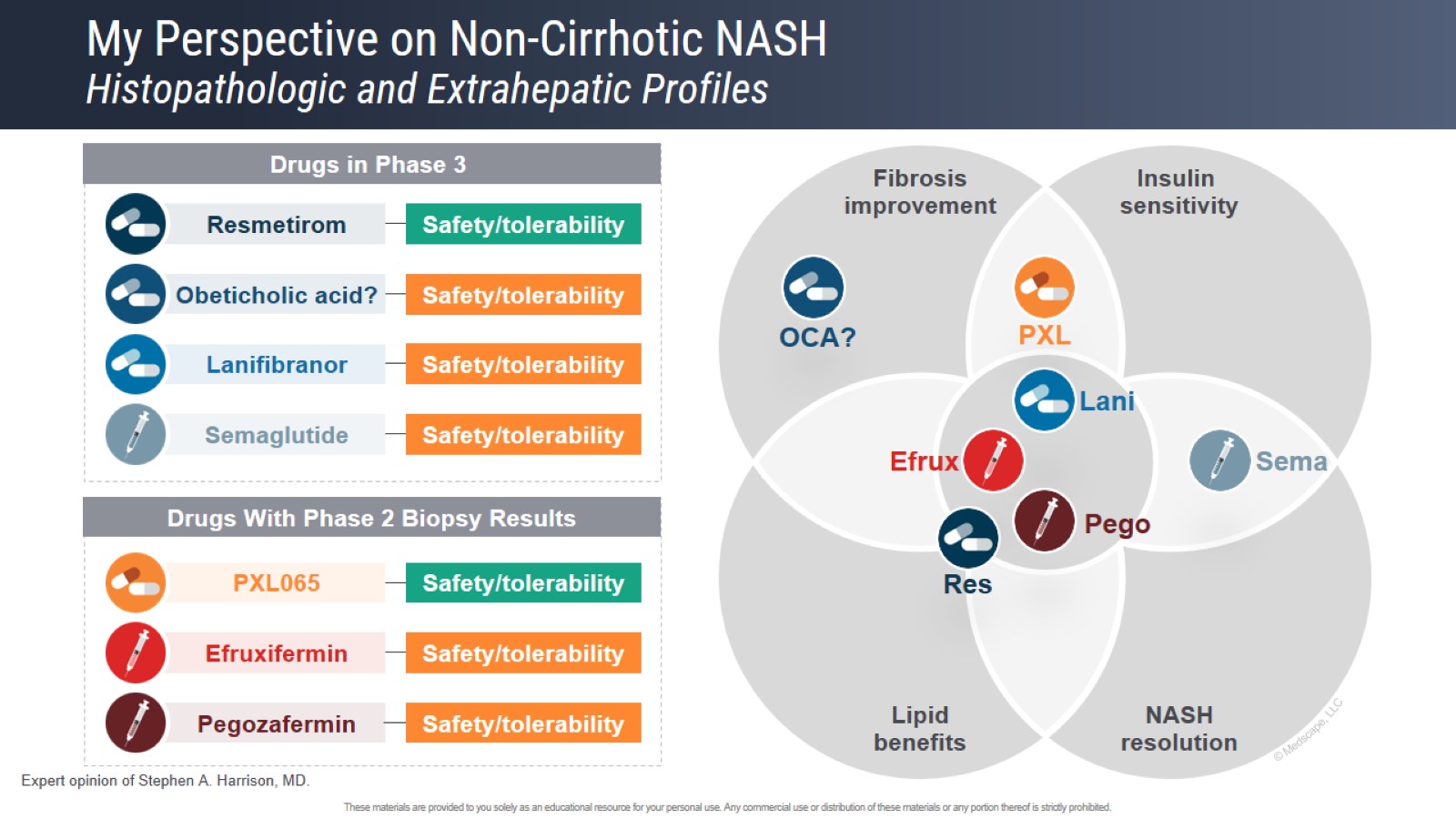 My Perspective on Non-Cirrhotic NASHHistopathologic and Extrahepatic Profiles
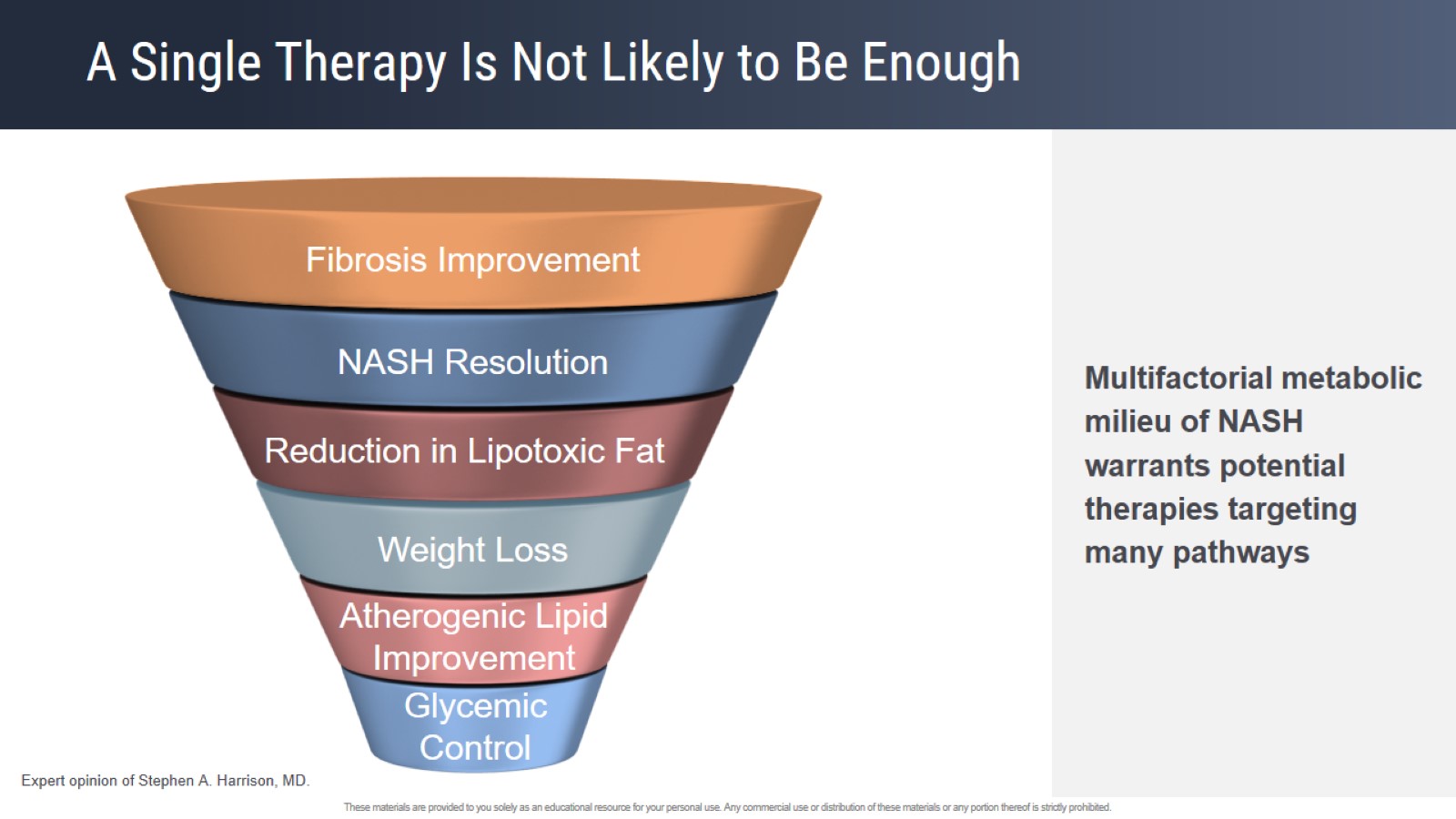 A Single Therapy Is Not Likely to Be Enough
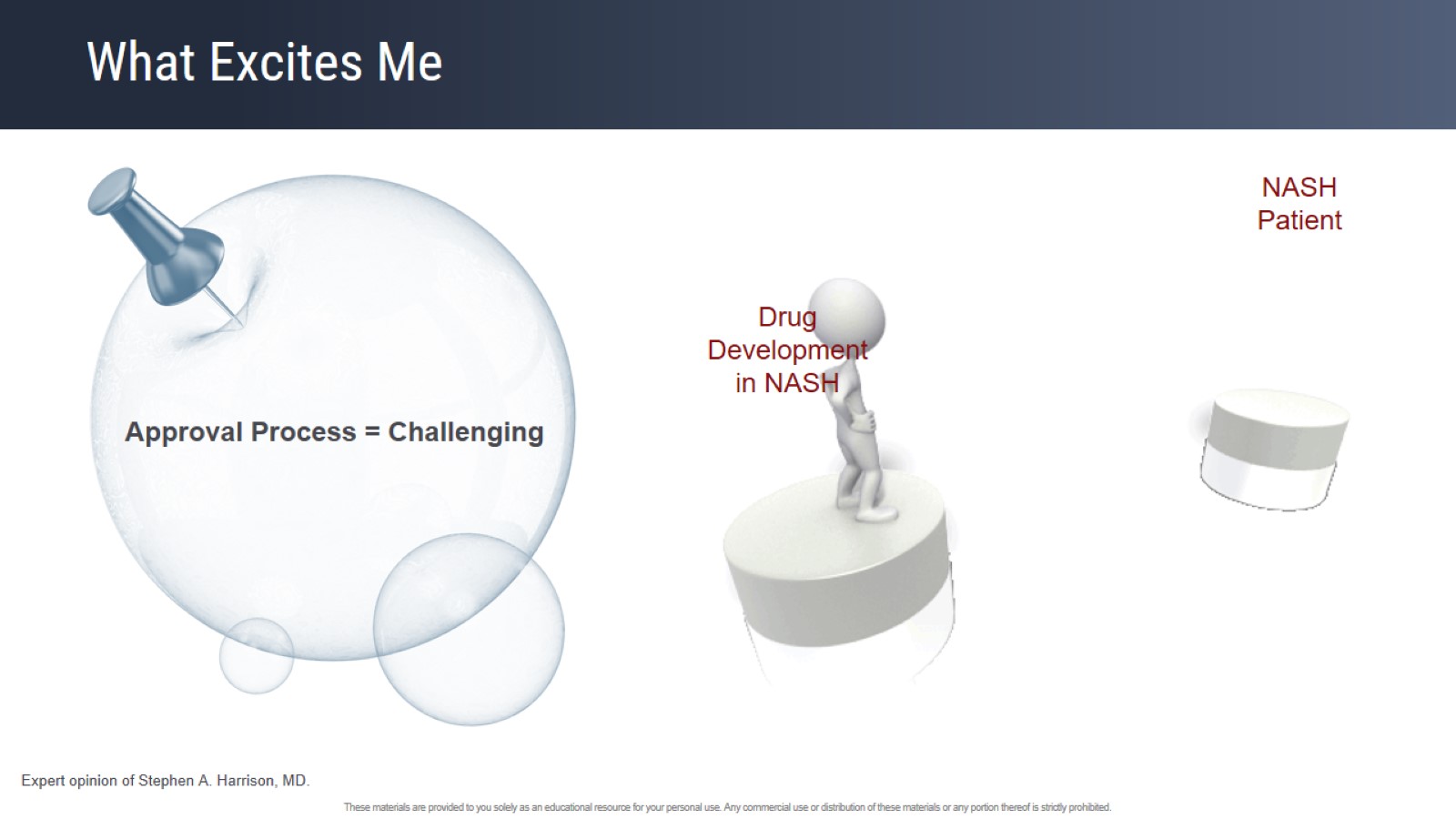 What Excites Me
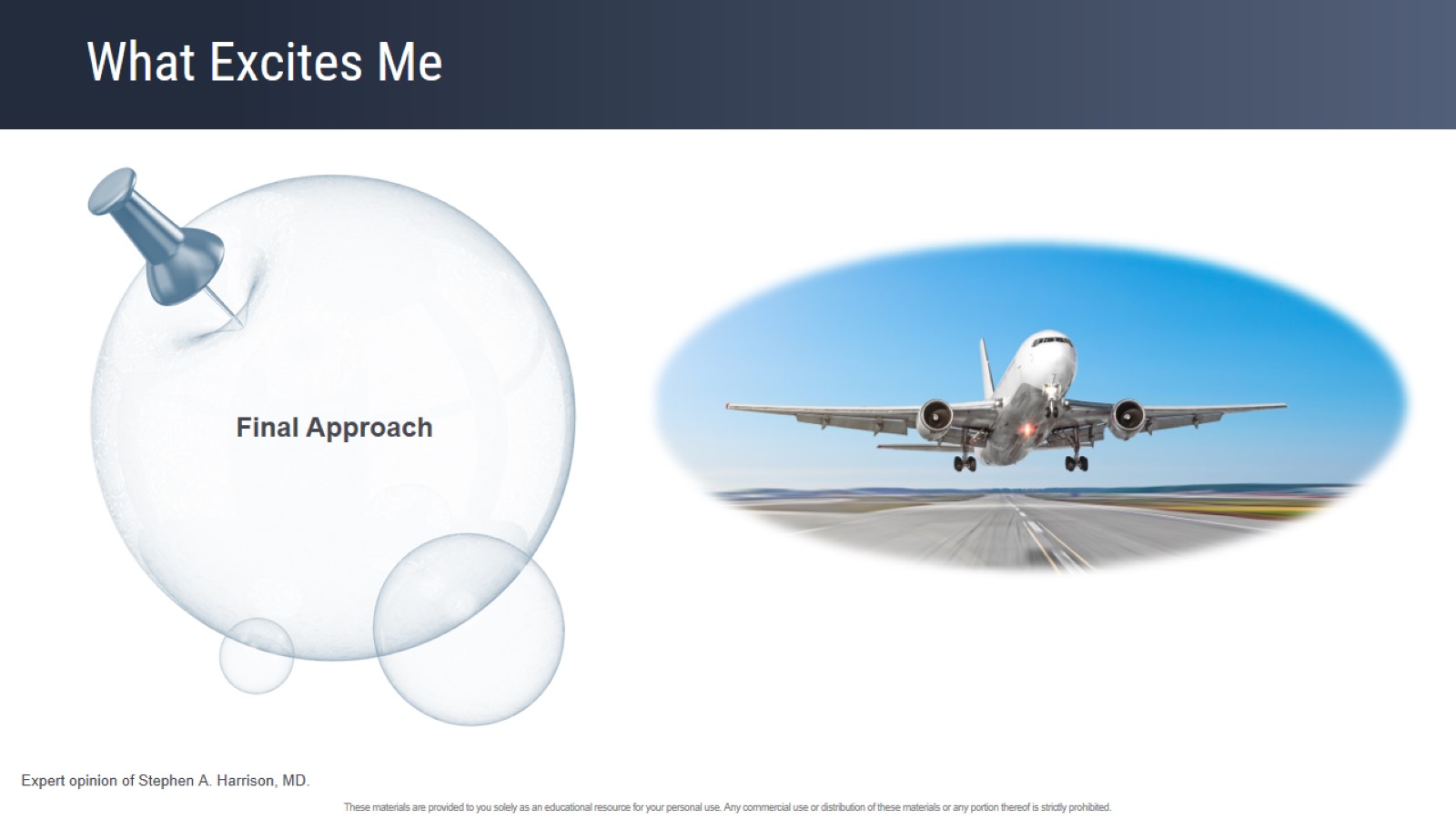 What Excites Me
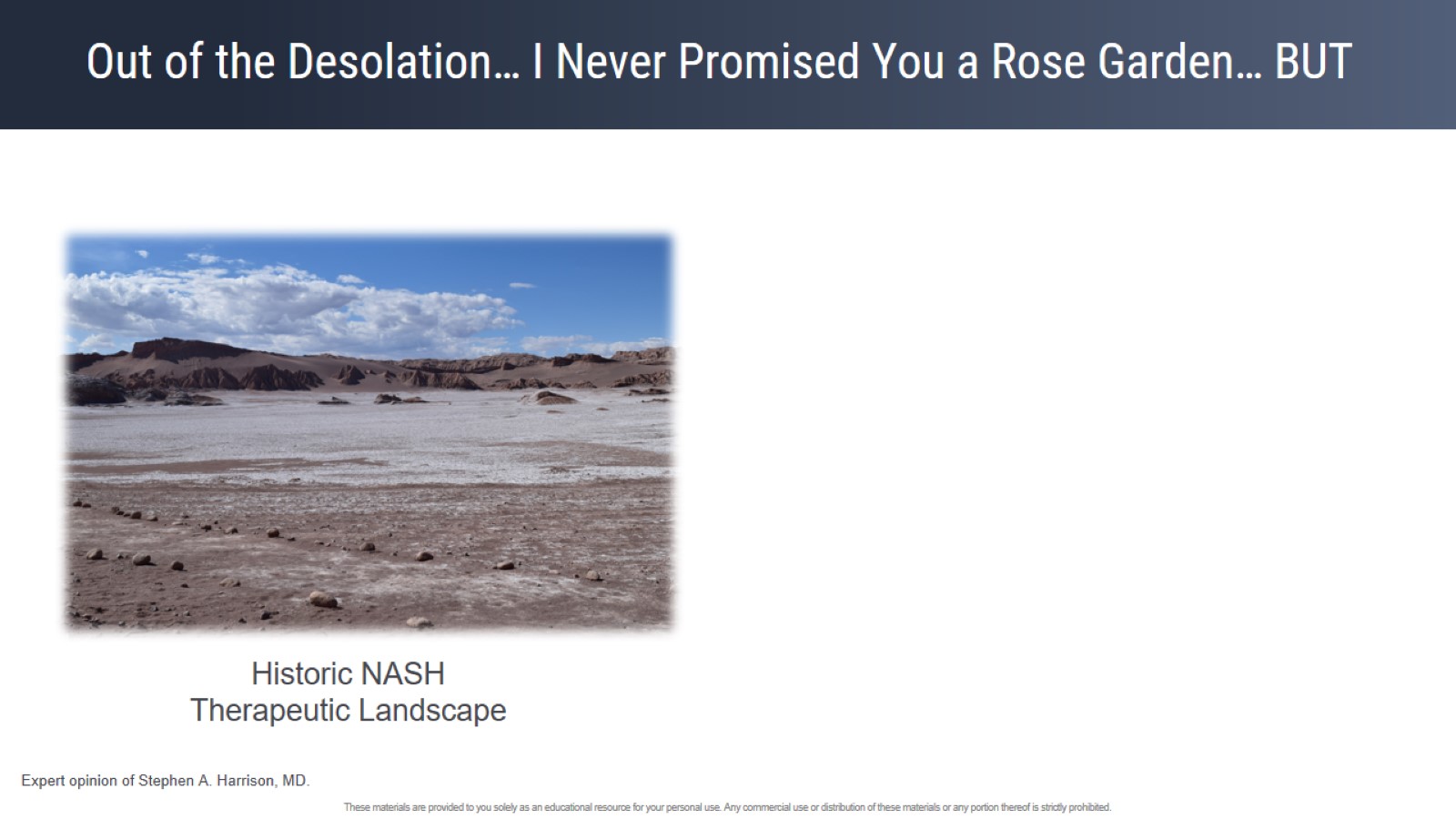 Out of the Desolation… I Never Promised You a Rose Garden… BUT
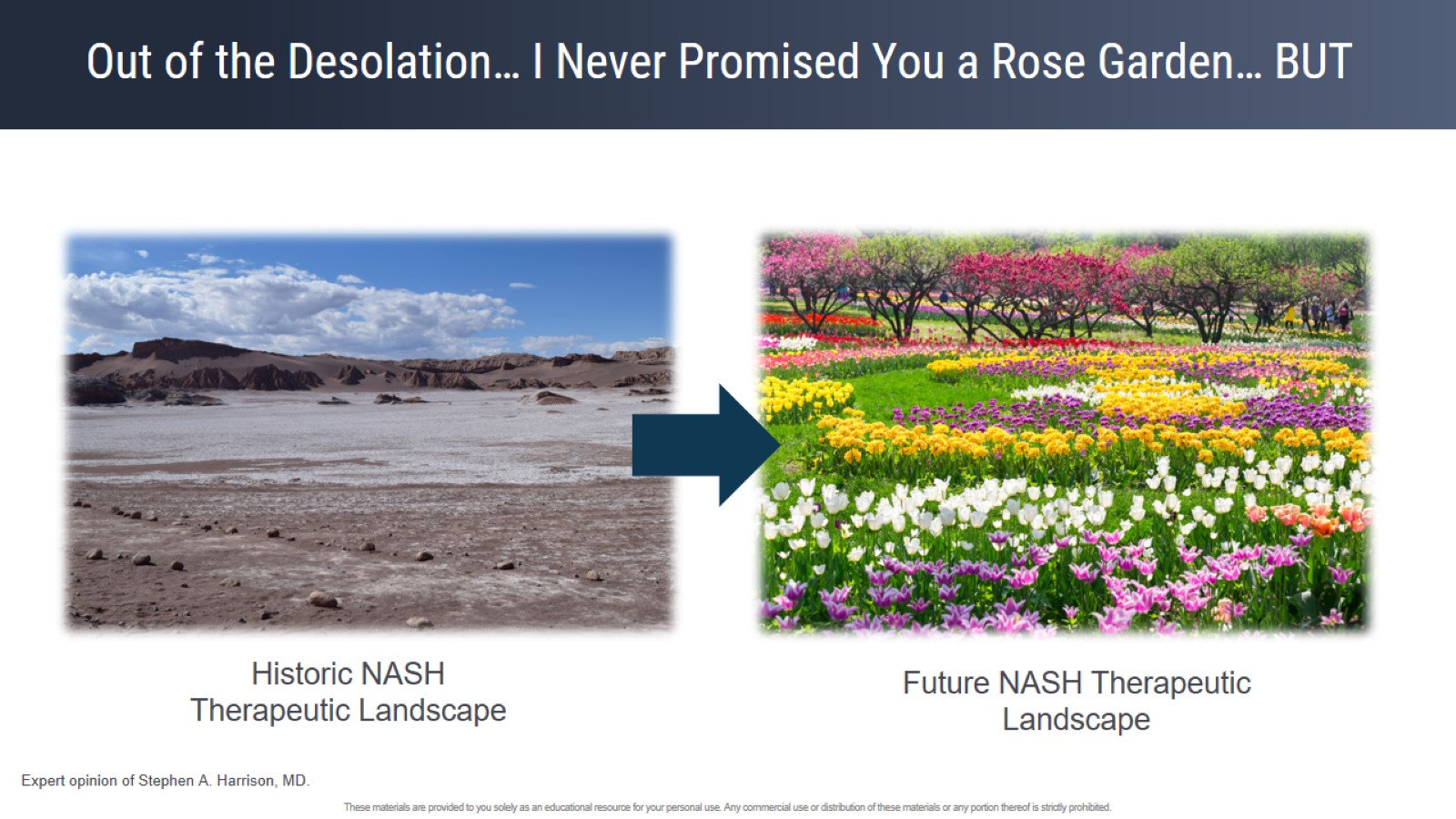 Out of the Desolation… I Never Promised You a Rose Garden… BUT
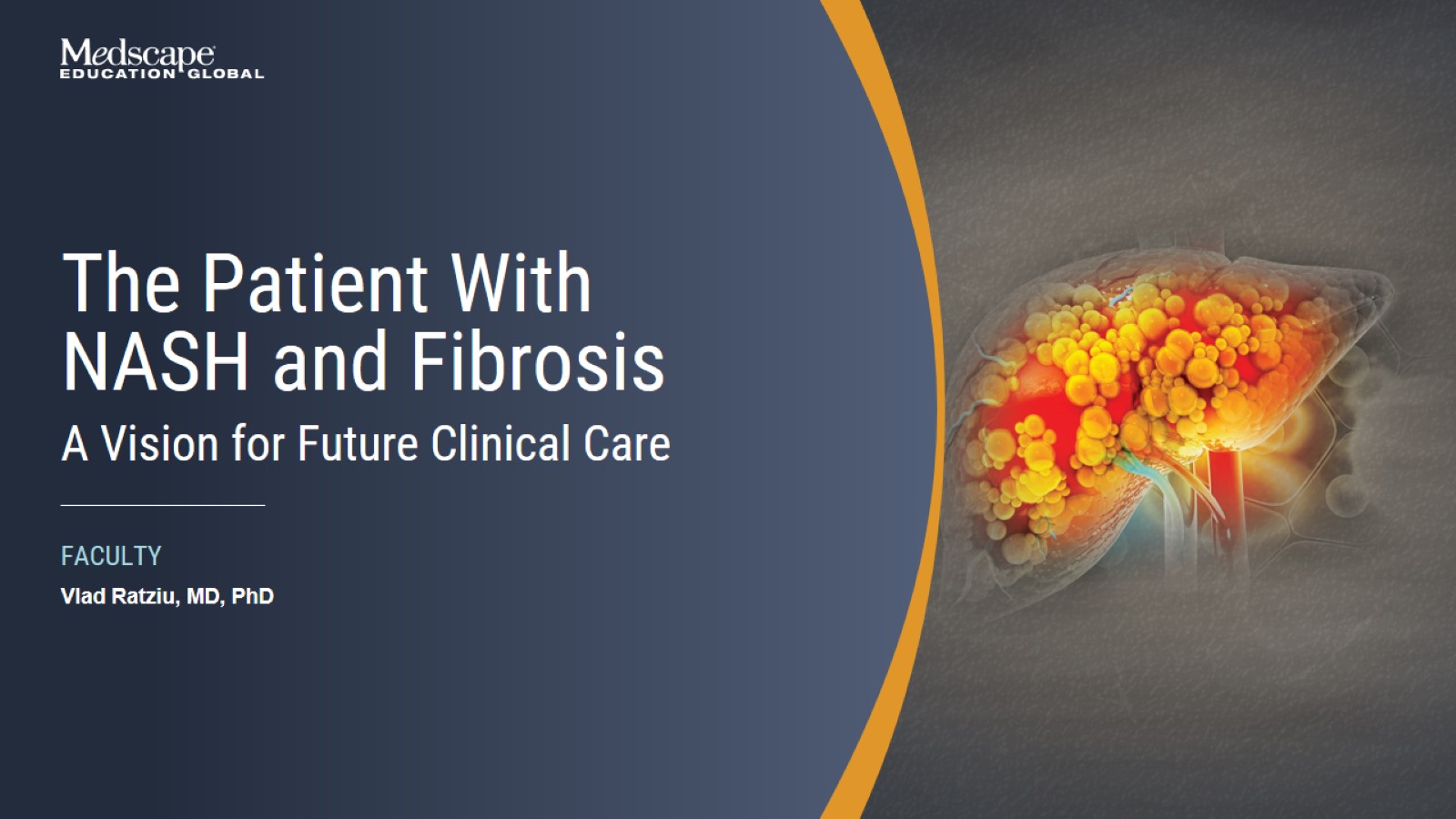 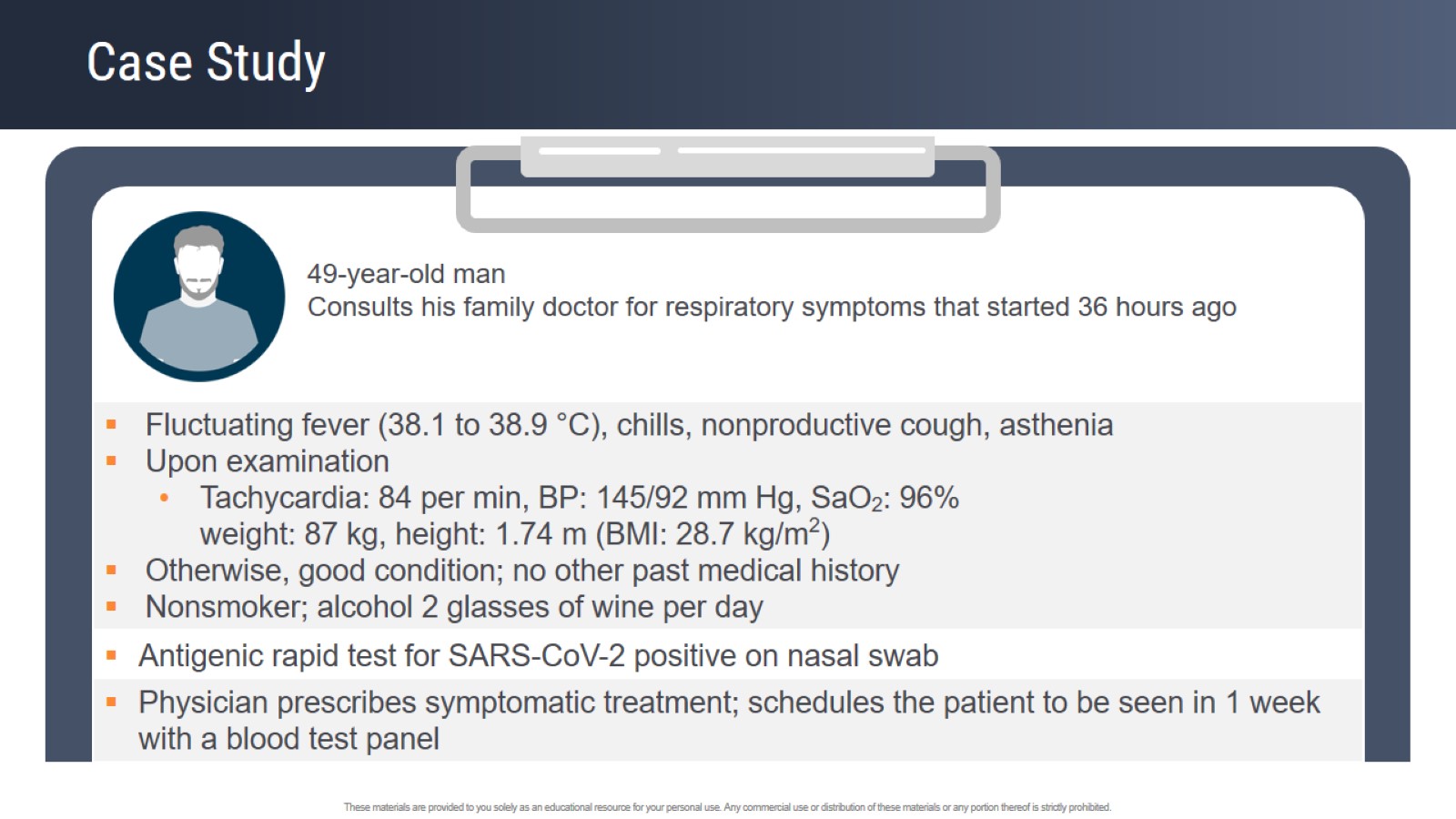 Case Study
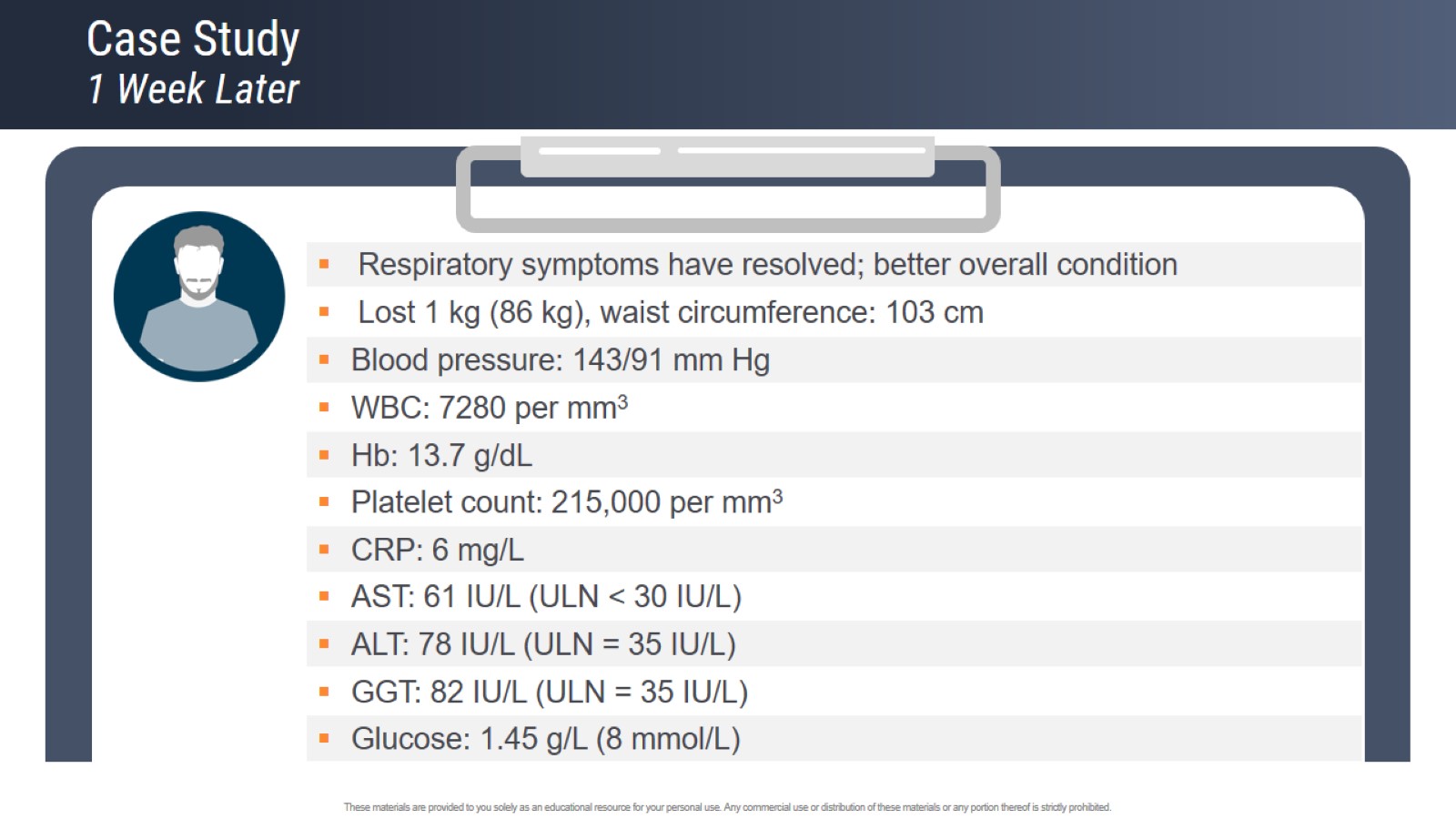 Case Study1 Week Later
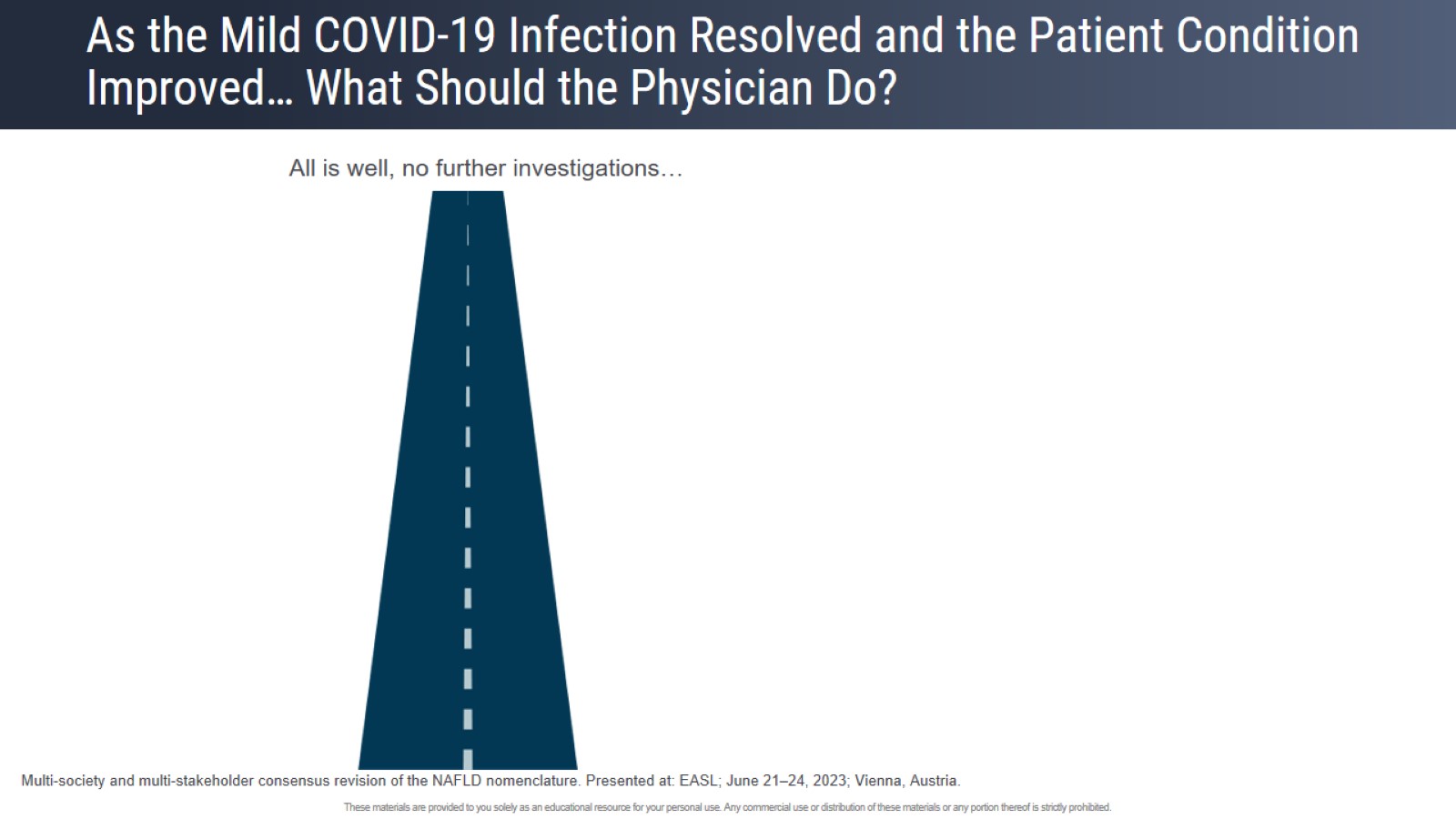 As the Mild COVID-19 Infection Resolved and the Patient Condition Improved… What Should the Physician Do?
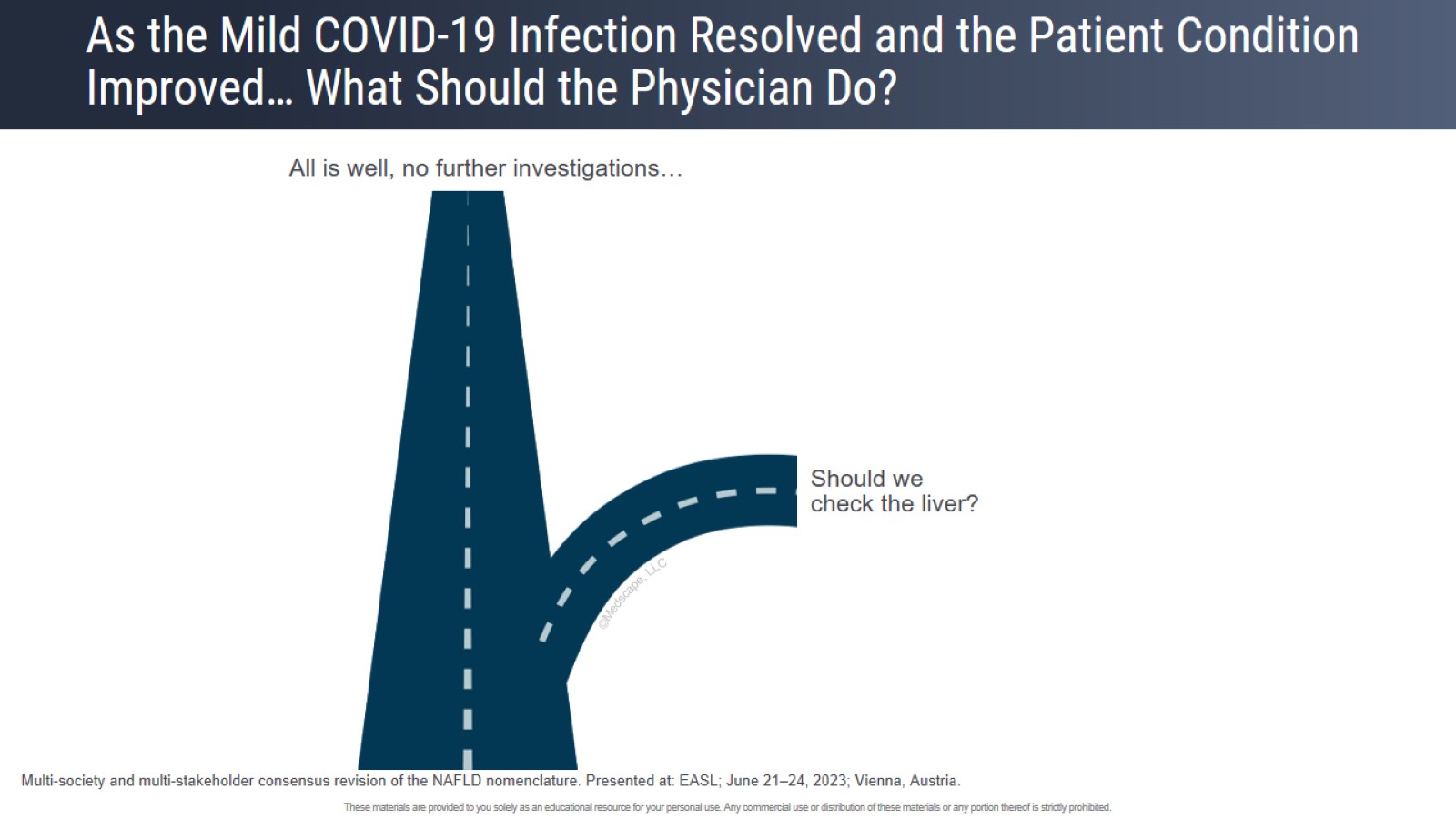 As the Mild COVID-19 Infection Resolved and the Patient Condition Improved… What Should the Physician Do?
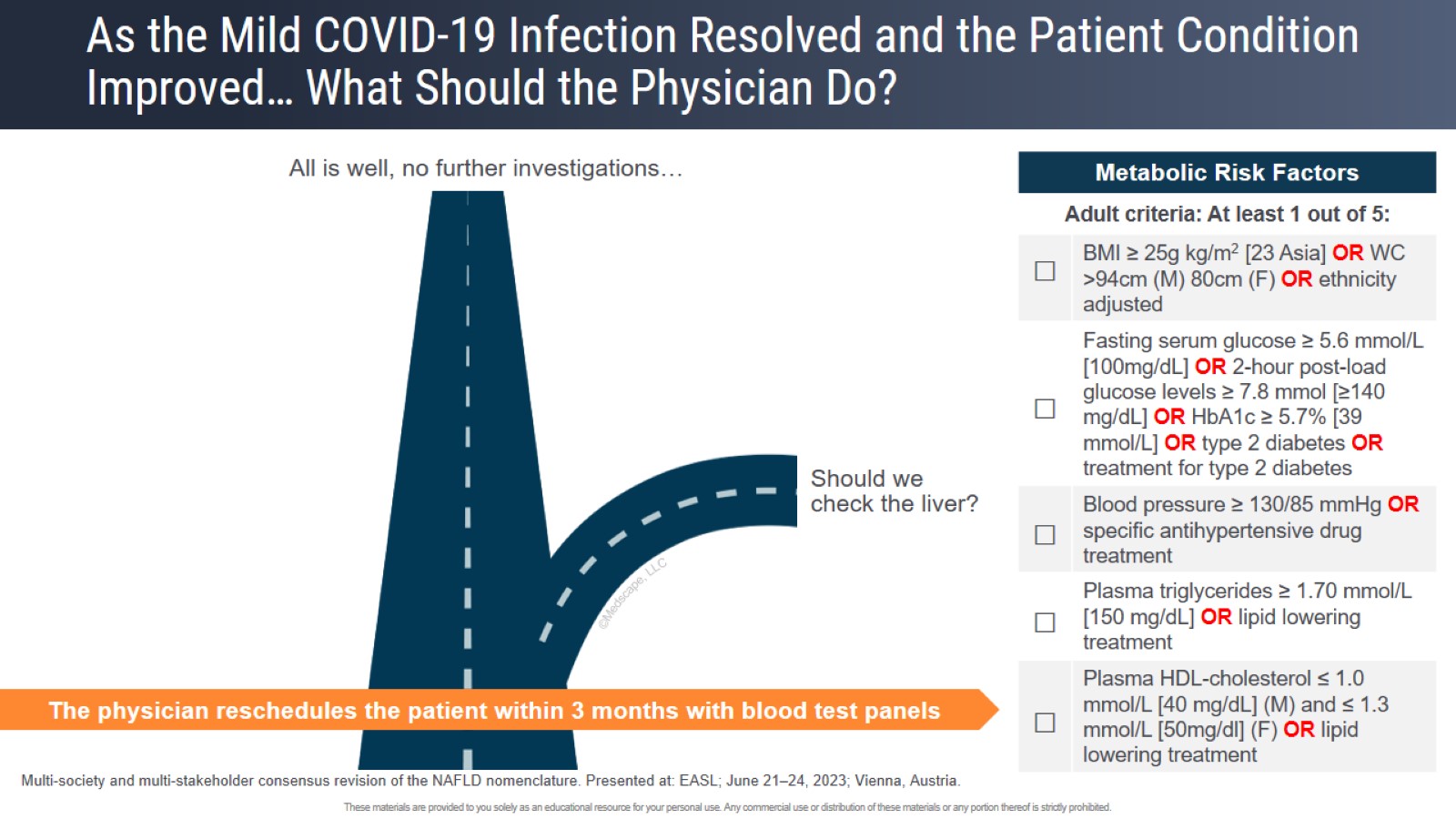 As the Mild COVID-19 Infection Resolved and the Patient Condition Improved… What Should the Physician Do?
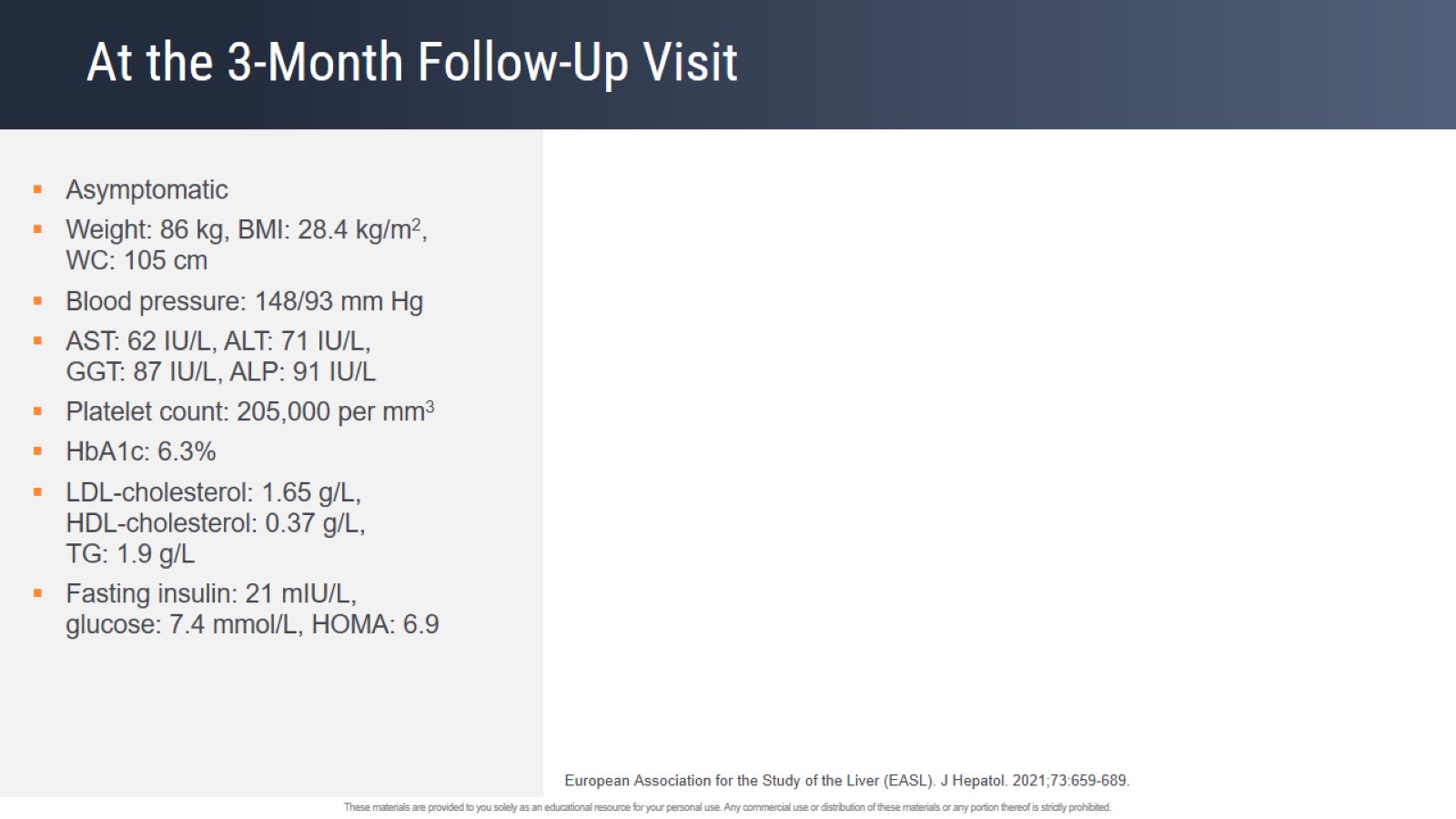 At the 3-Month Follow-Up Visit
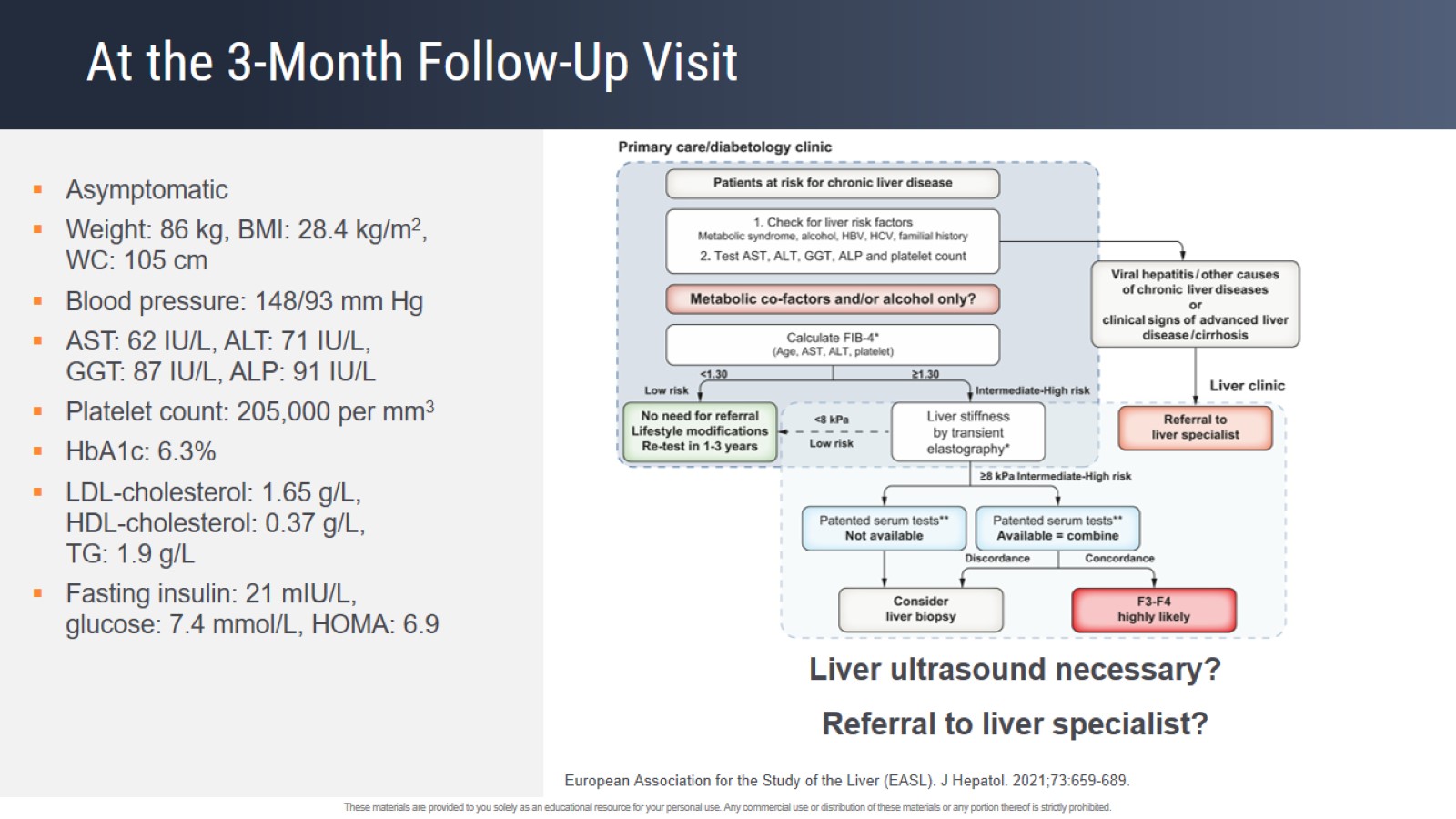 At the 3-Month Follow-Up Visit
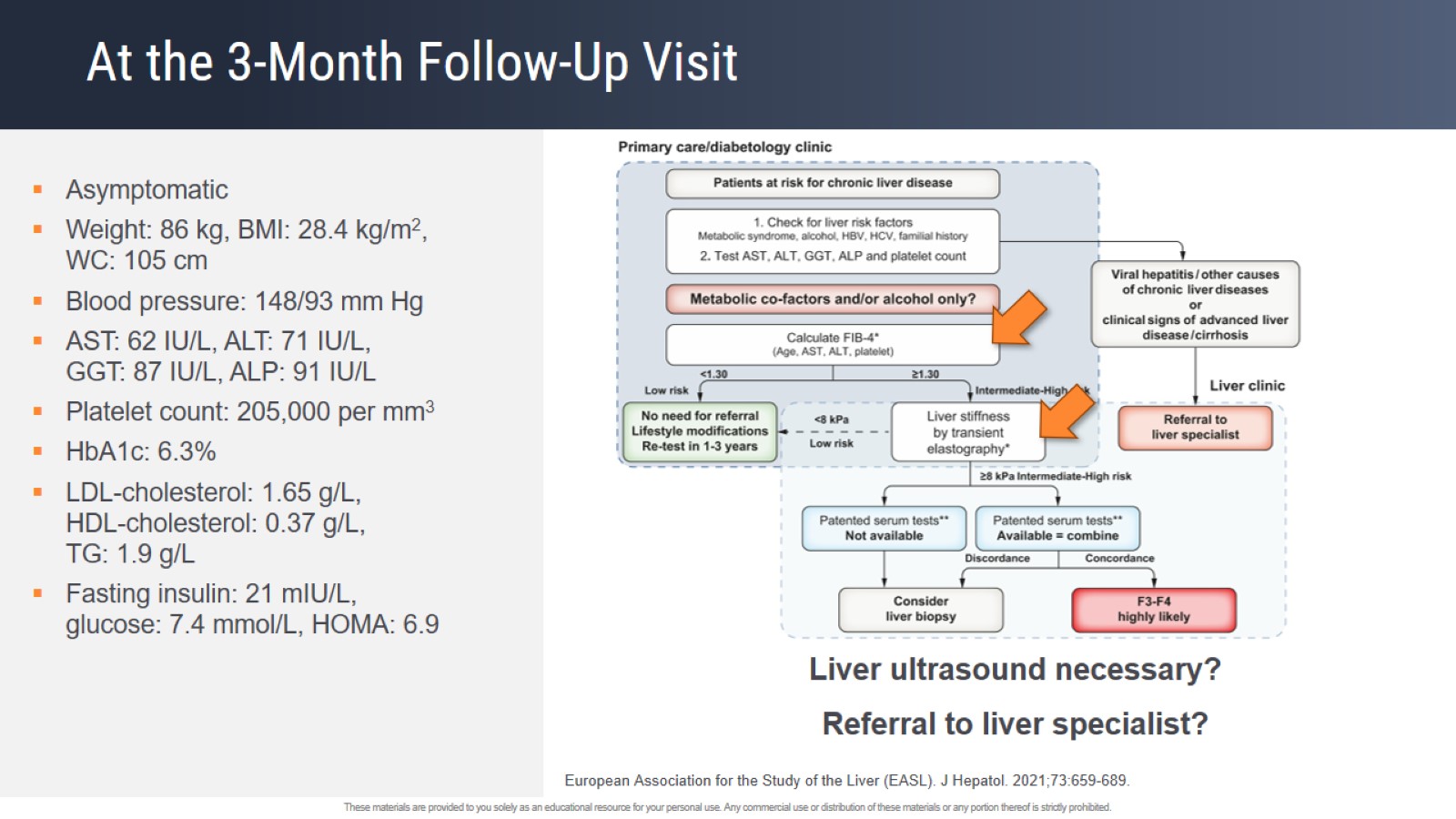 At the 3-Month Follow-Up Visit
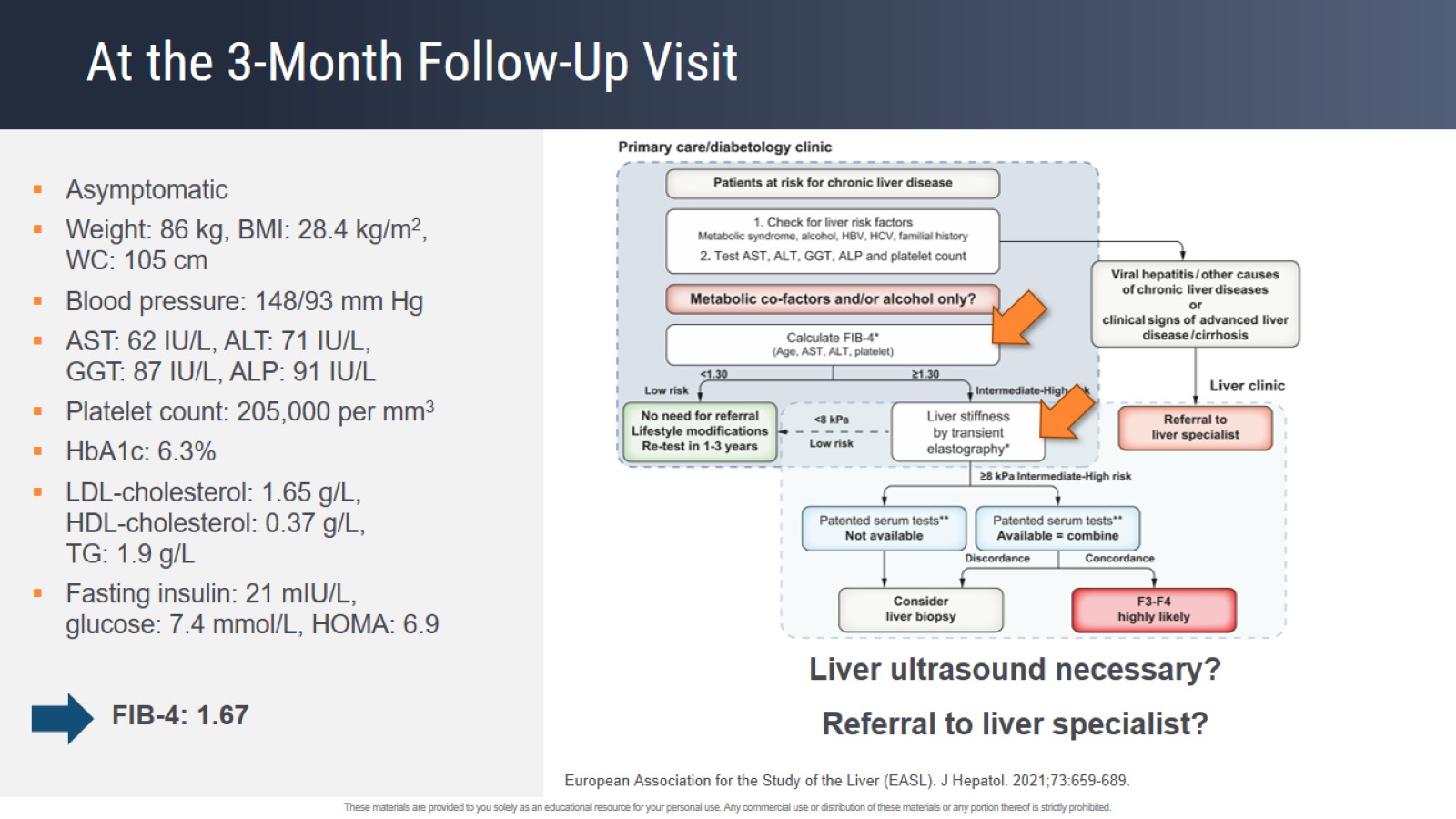 At the 3-Month Follow-Up Visit
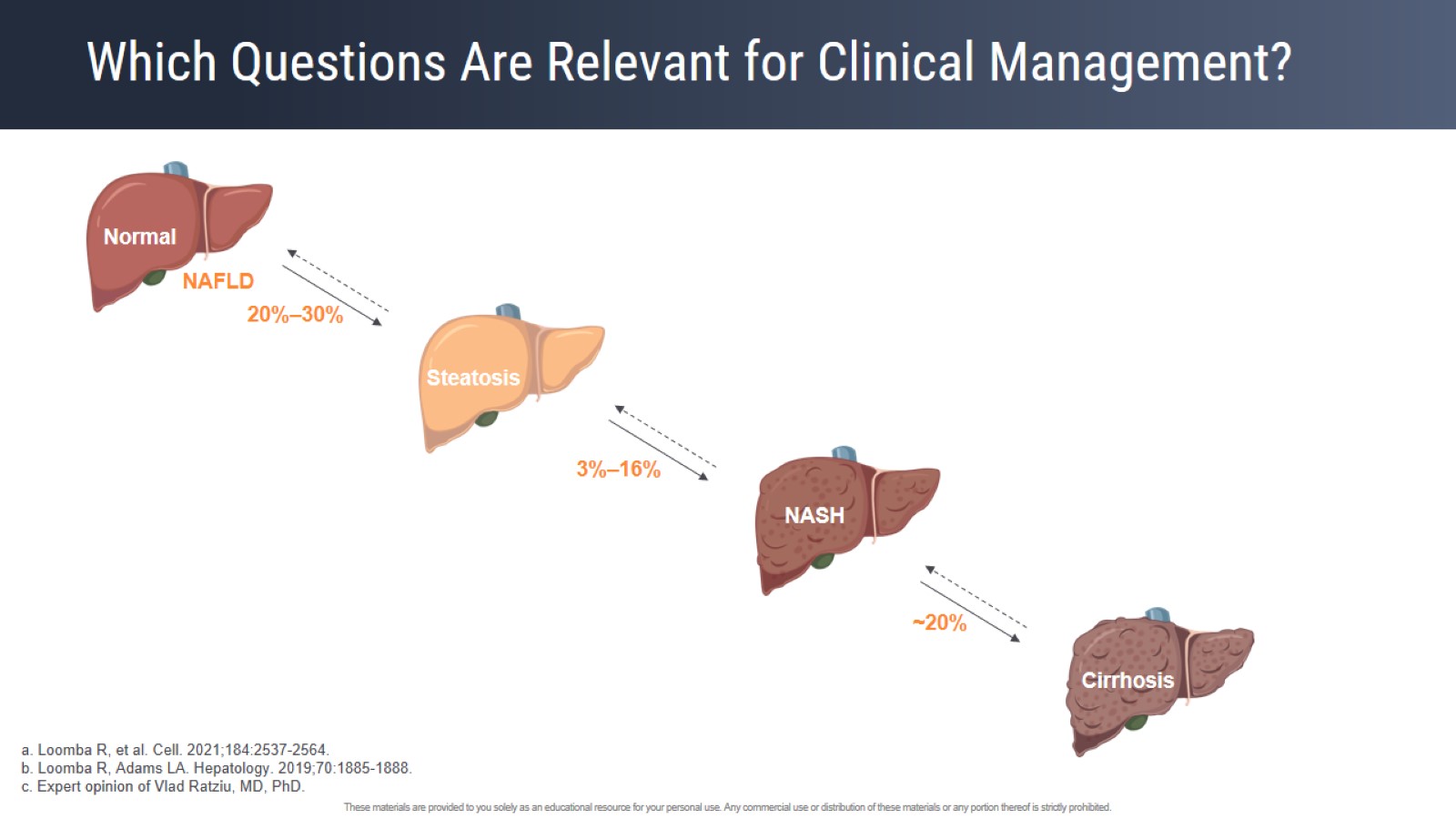 Which Questions Are Relevant for Clinical Management?
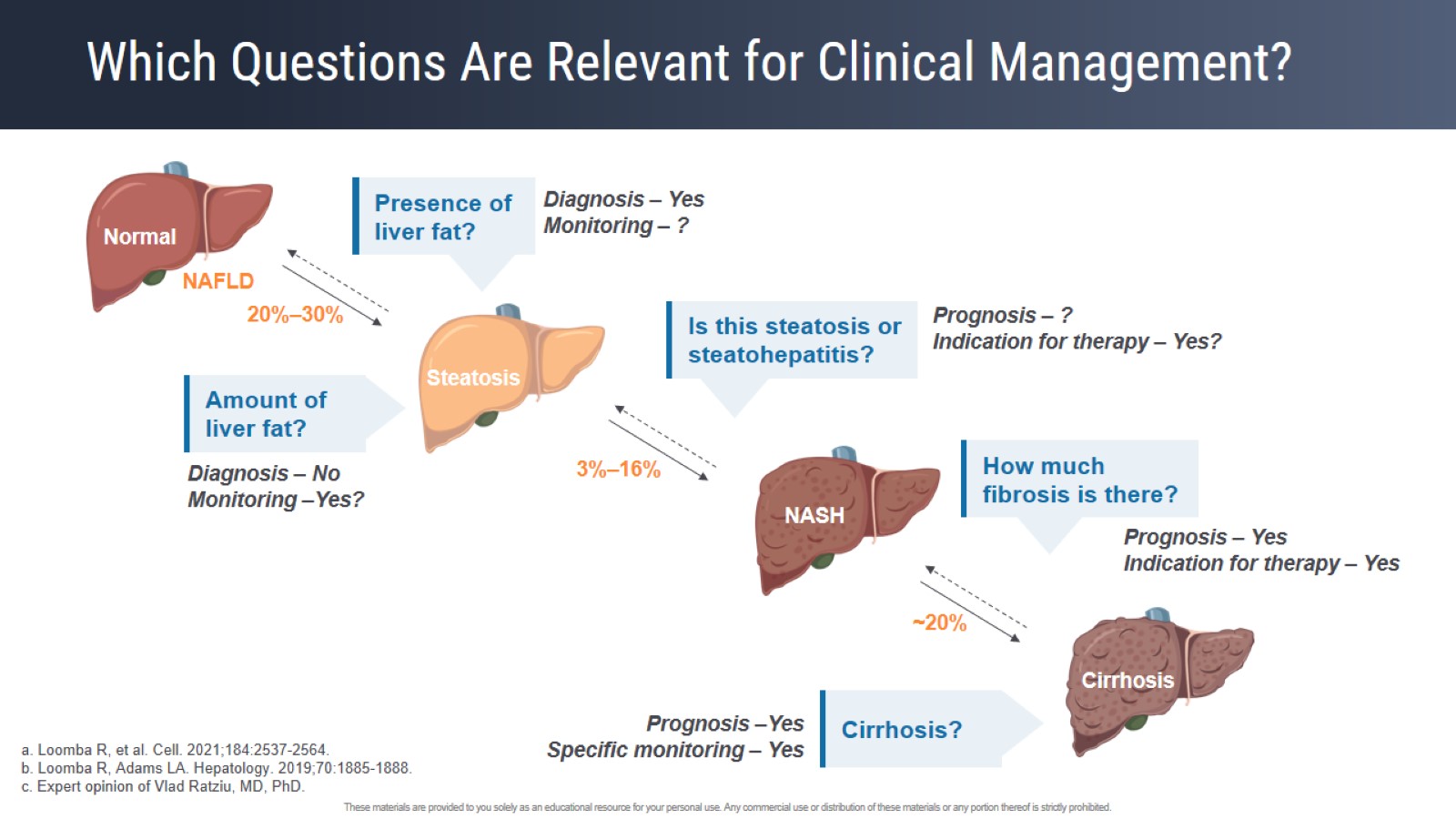 Which Questions Are Relevant for Clinical Management?
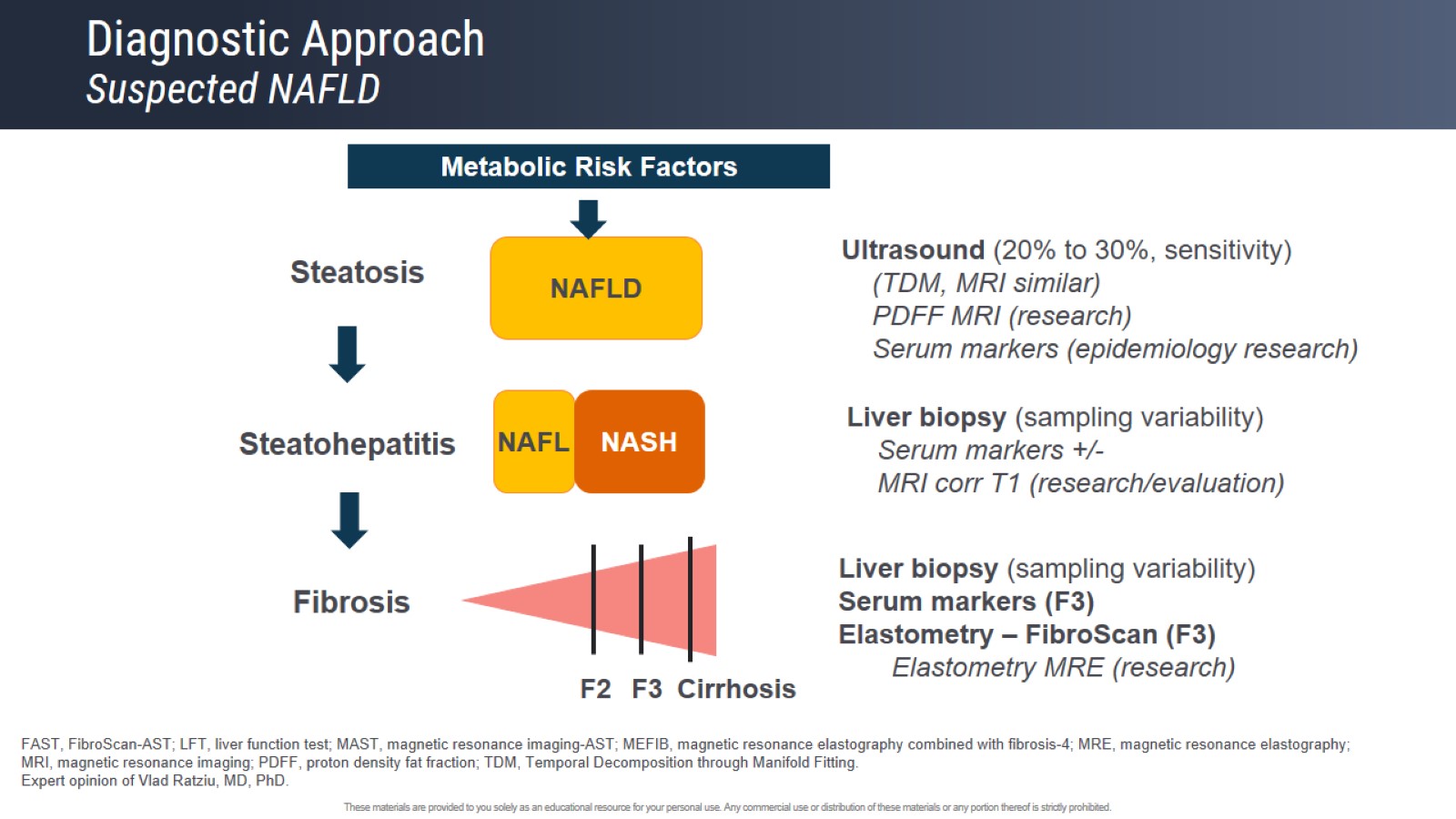 Diagnostic ApproachSuspected NAFLD
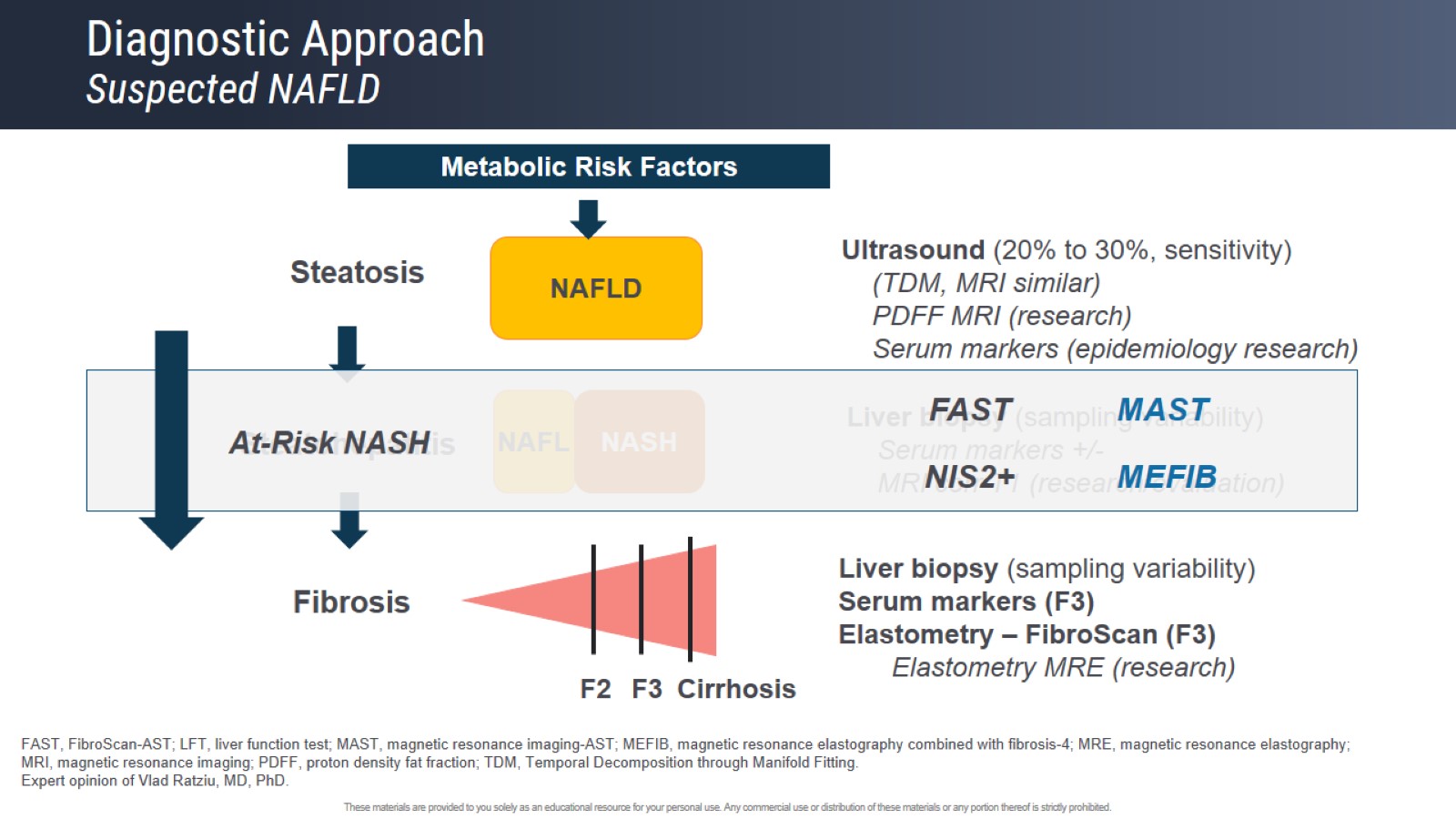 Diagnostic ApproachSuspected NAFLD
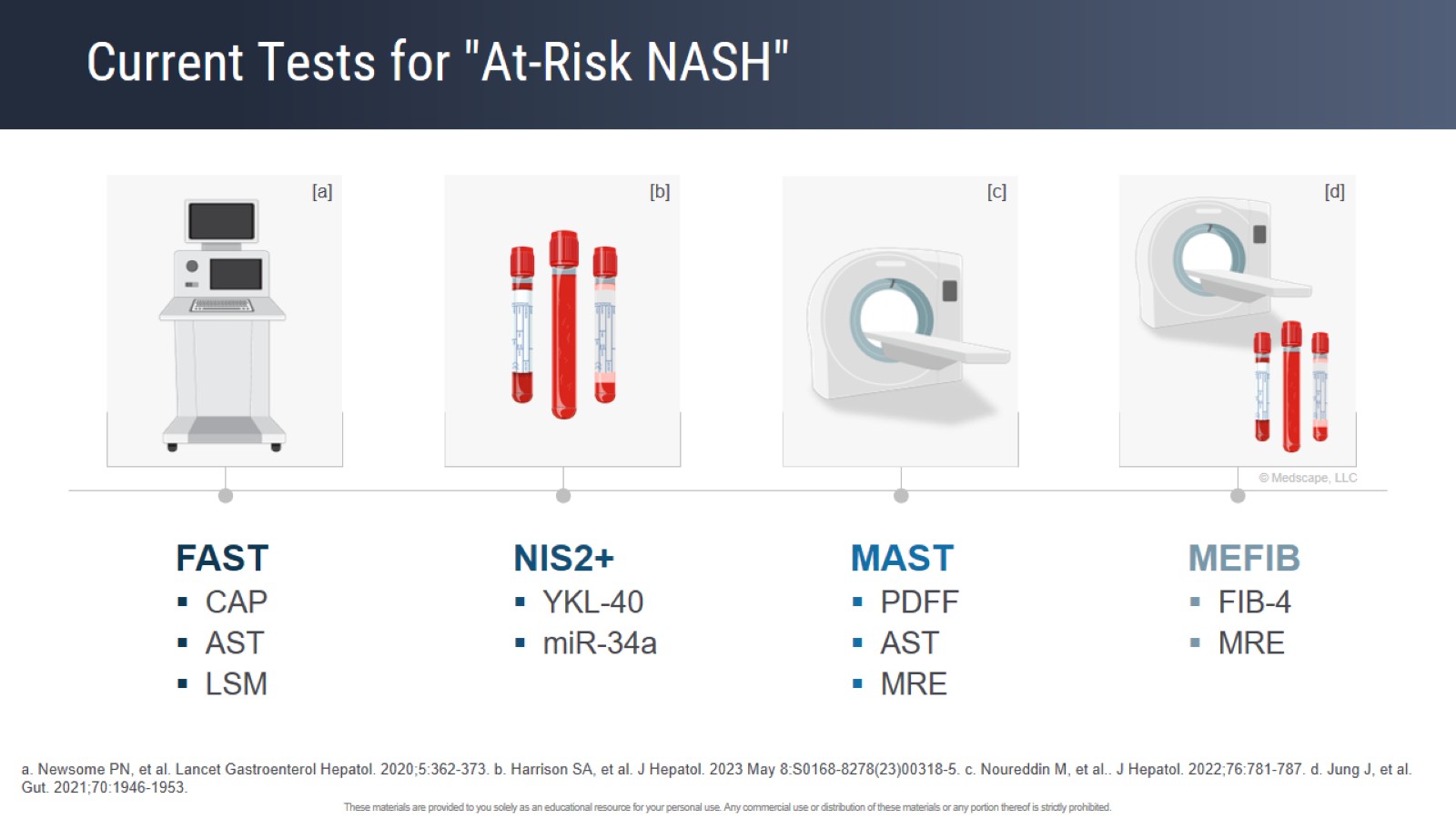 Current Tests for "At-Risk NASH"
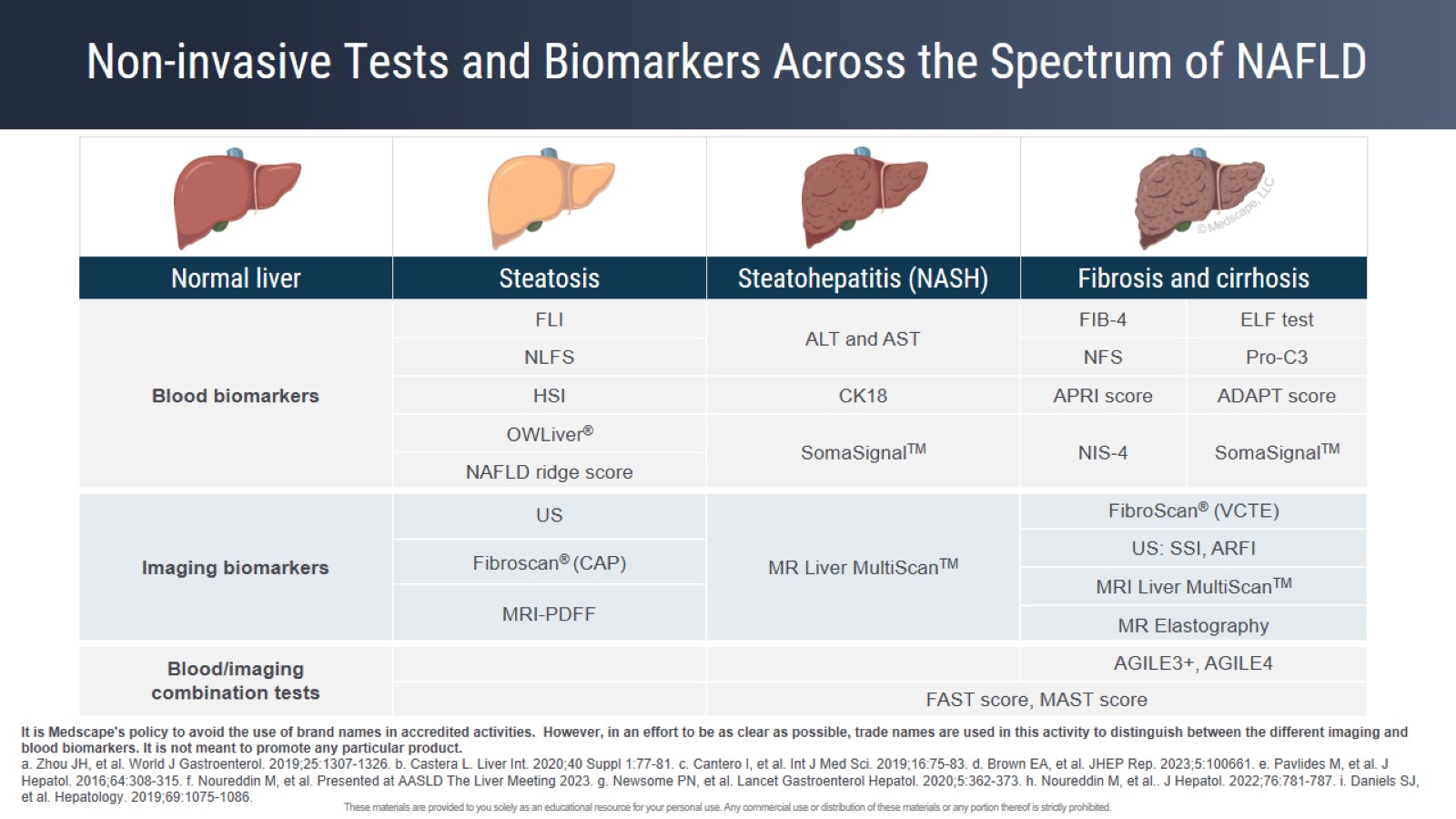 Non-invasive Tests and Biomarkers Across the Spectrum of NAFLD
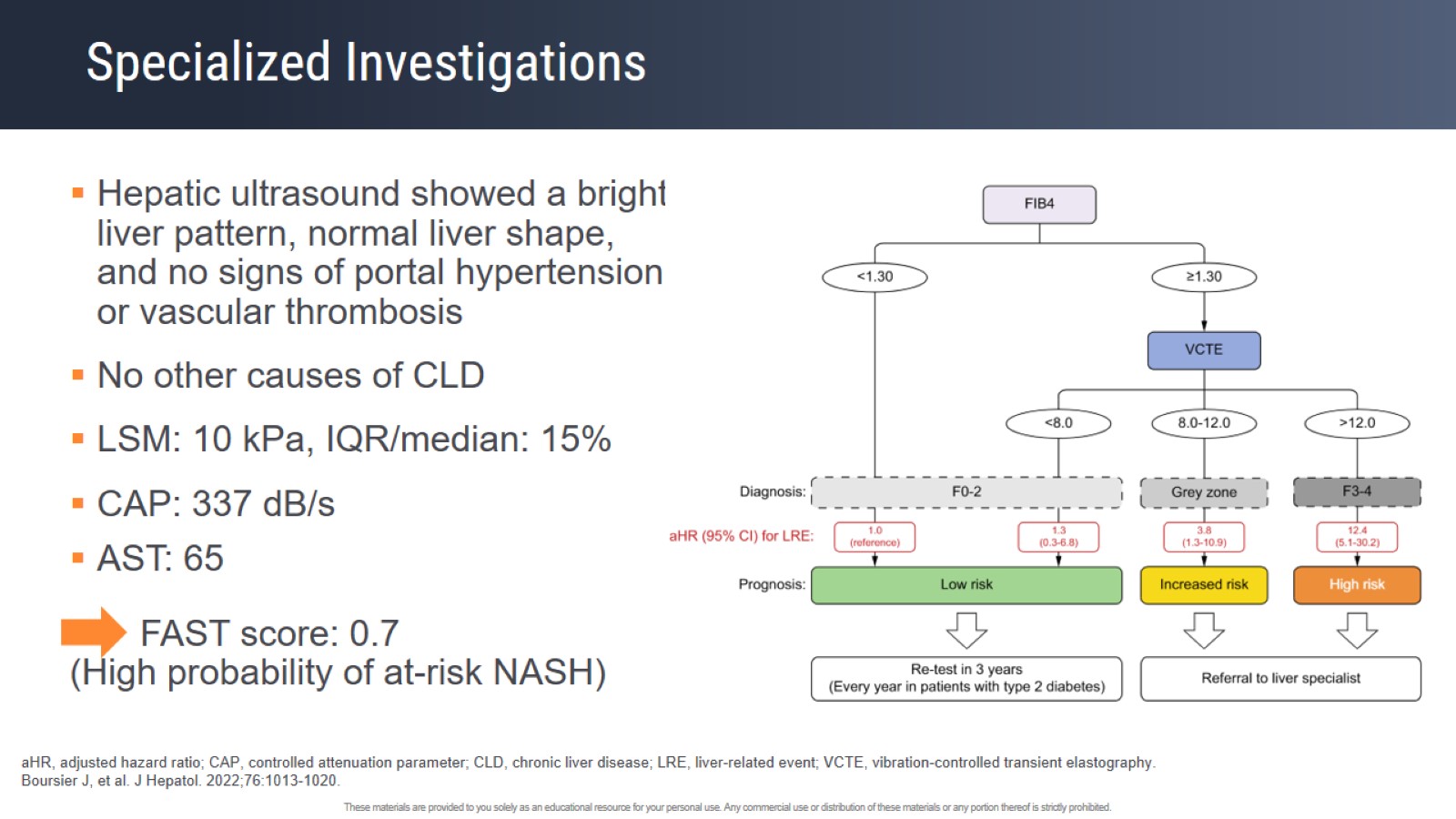 Specialized Investigations
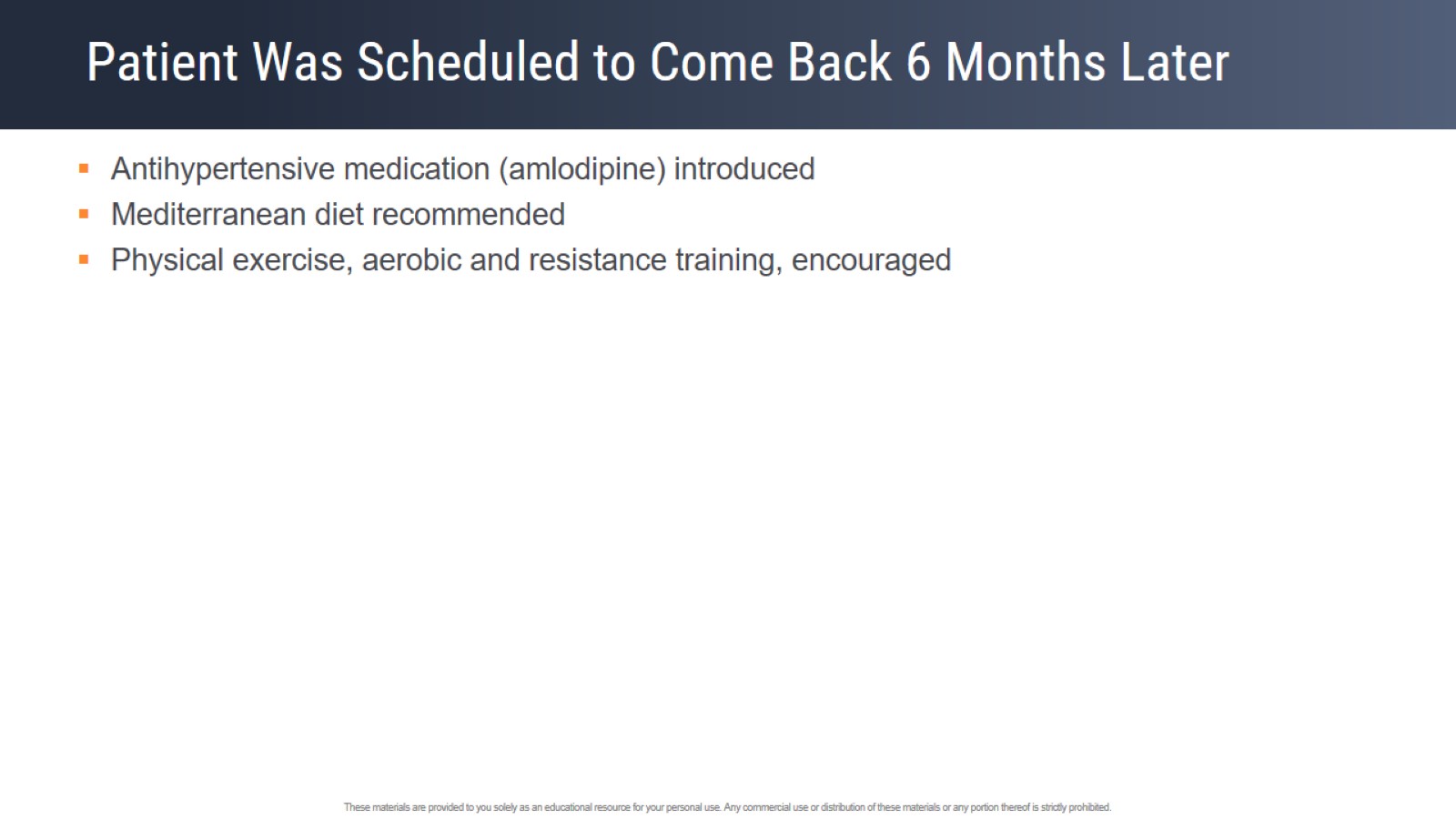 Patient Was Scheduled to Come Back 6 Months Later
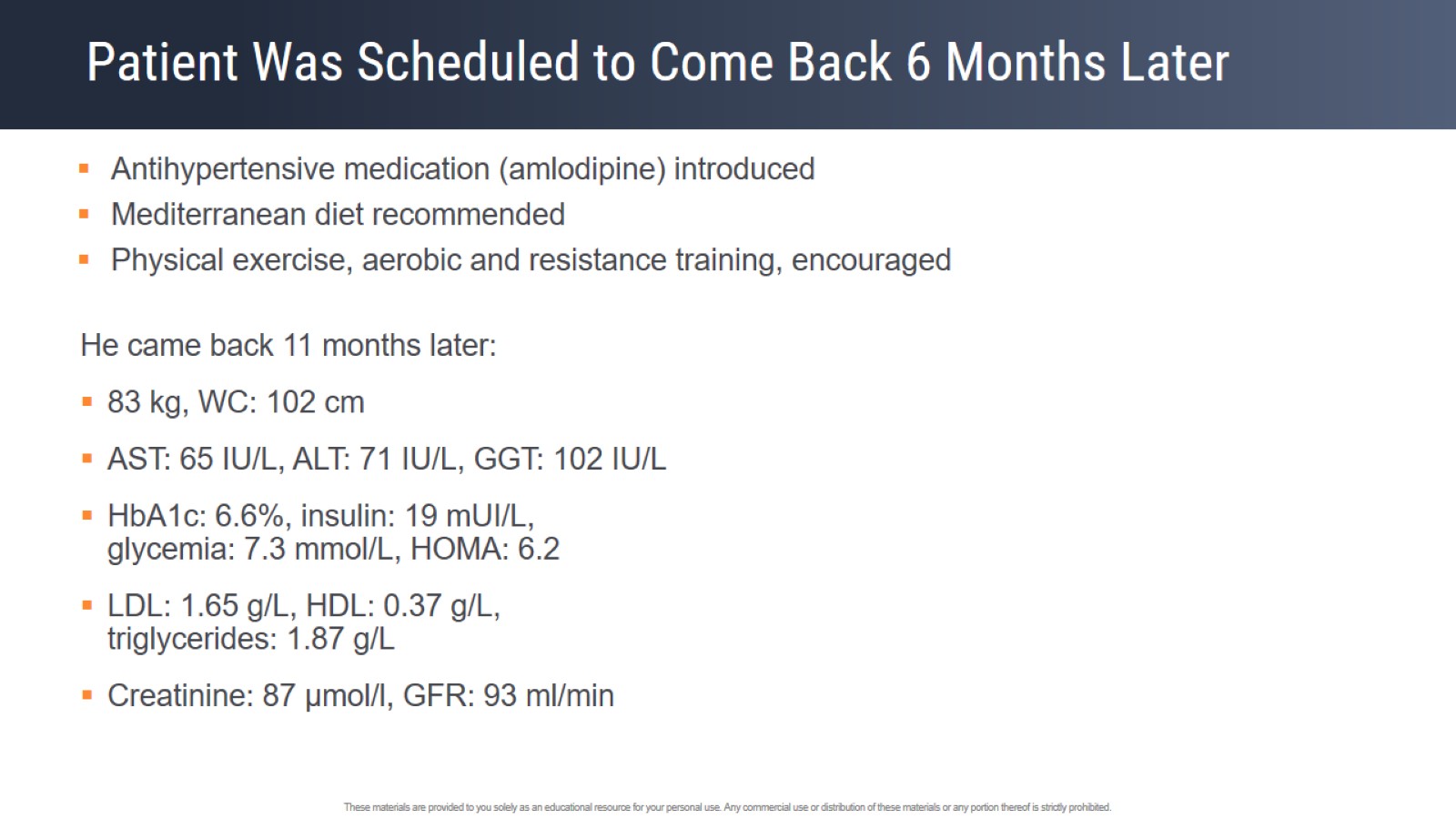 Patient Was Scheduled to Come Back 6 Months Later
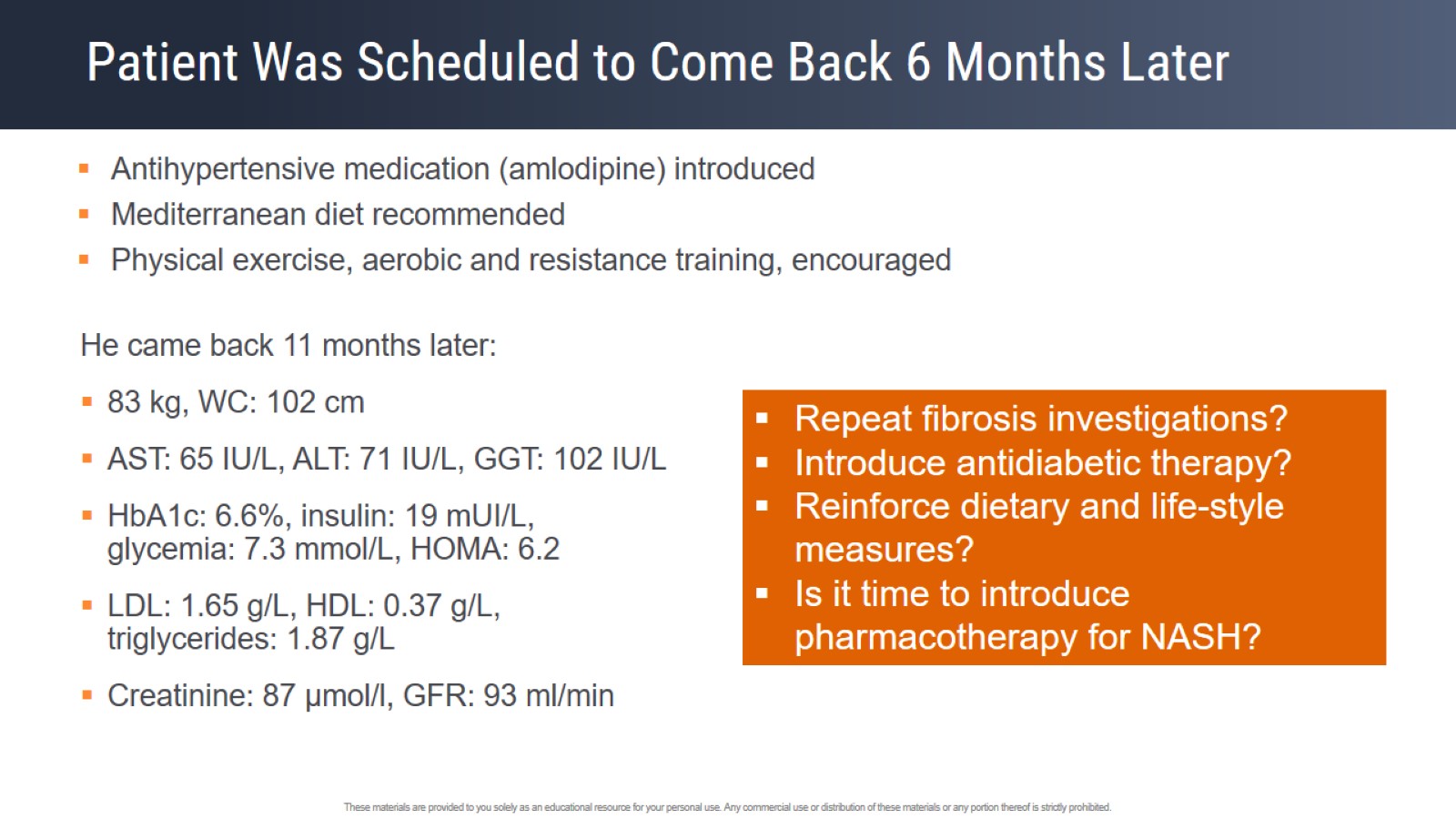 Patient Was Scheduled to Come Back 6 Months Later
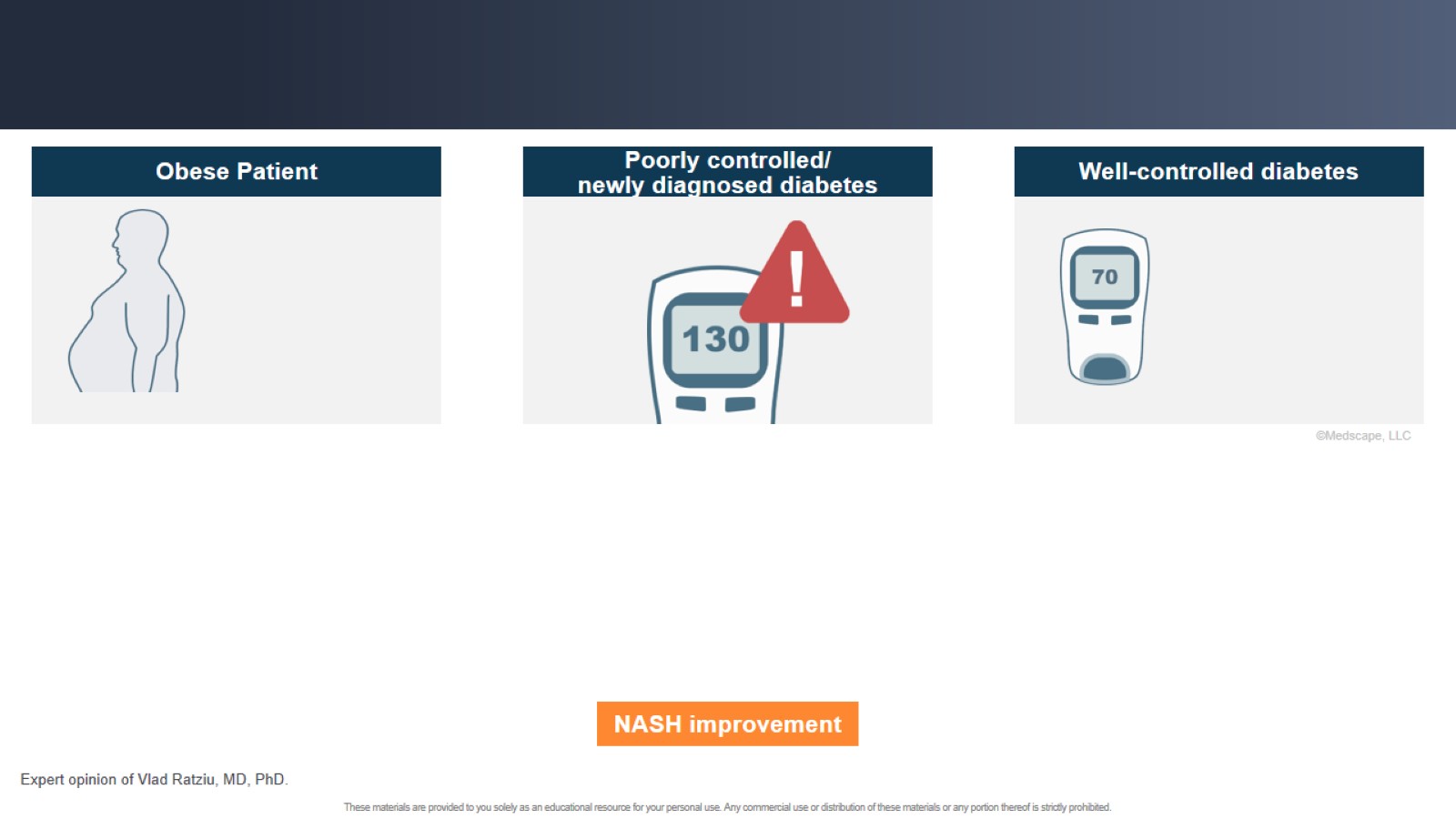 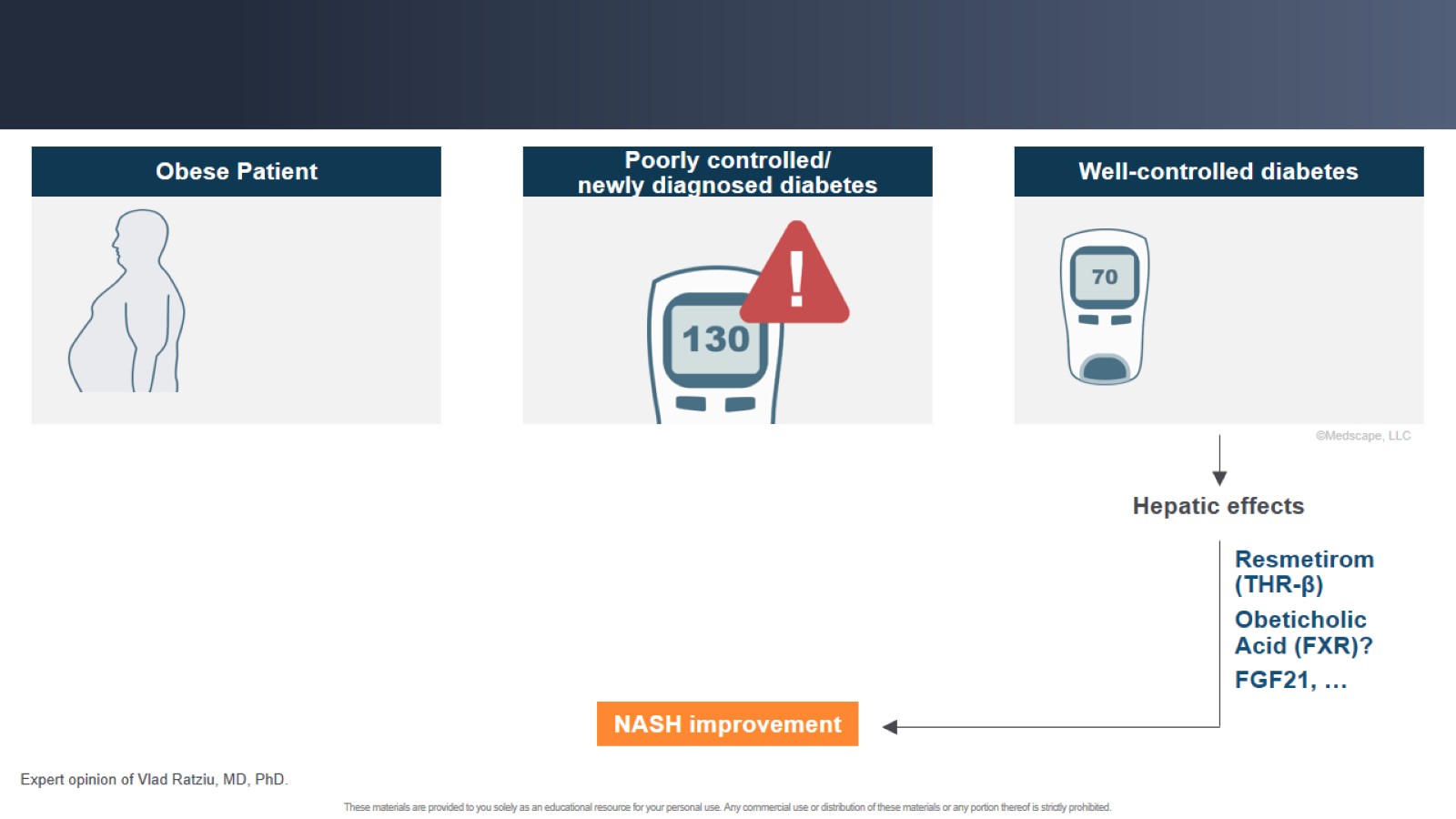 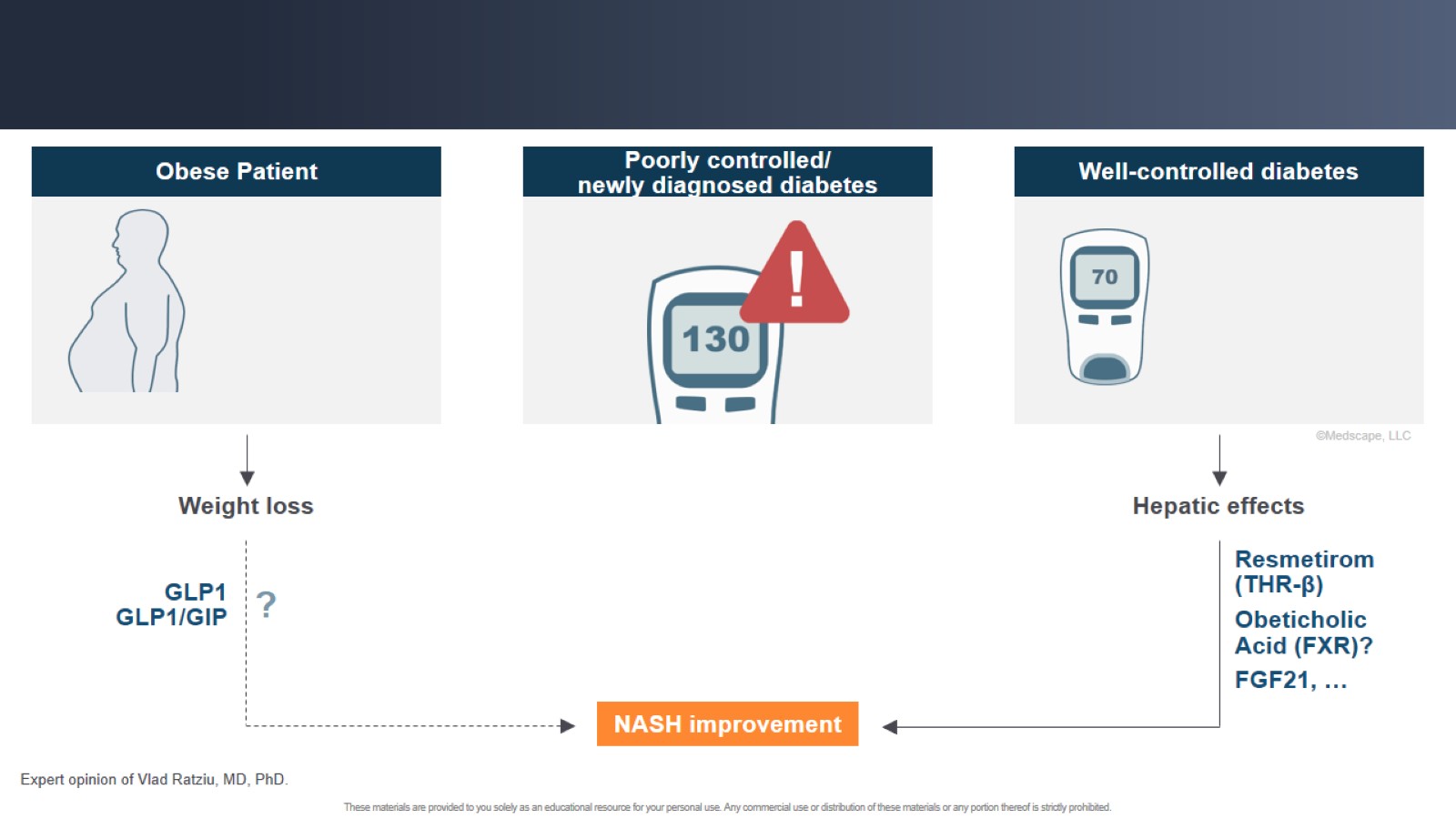 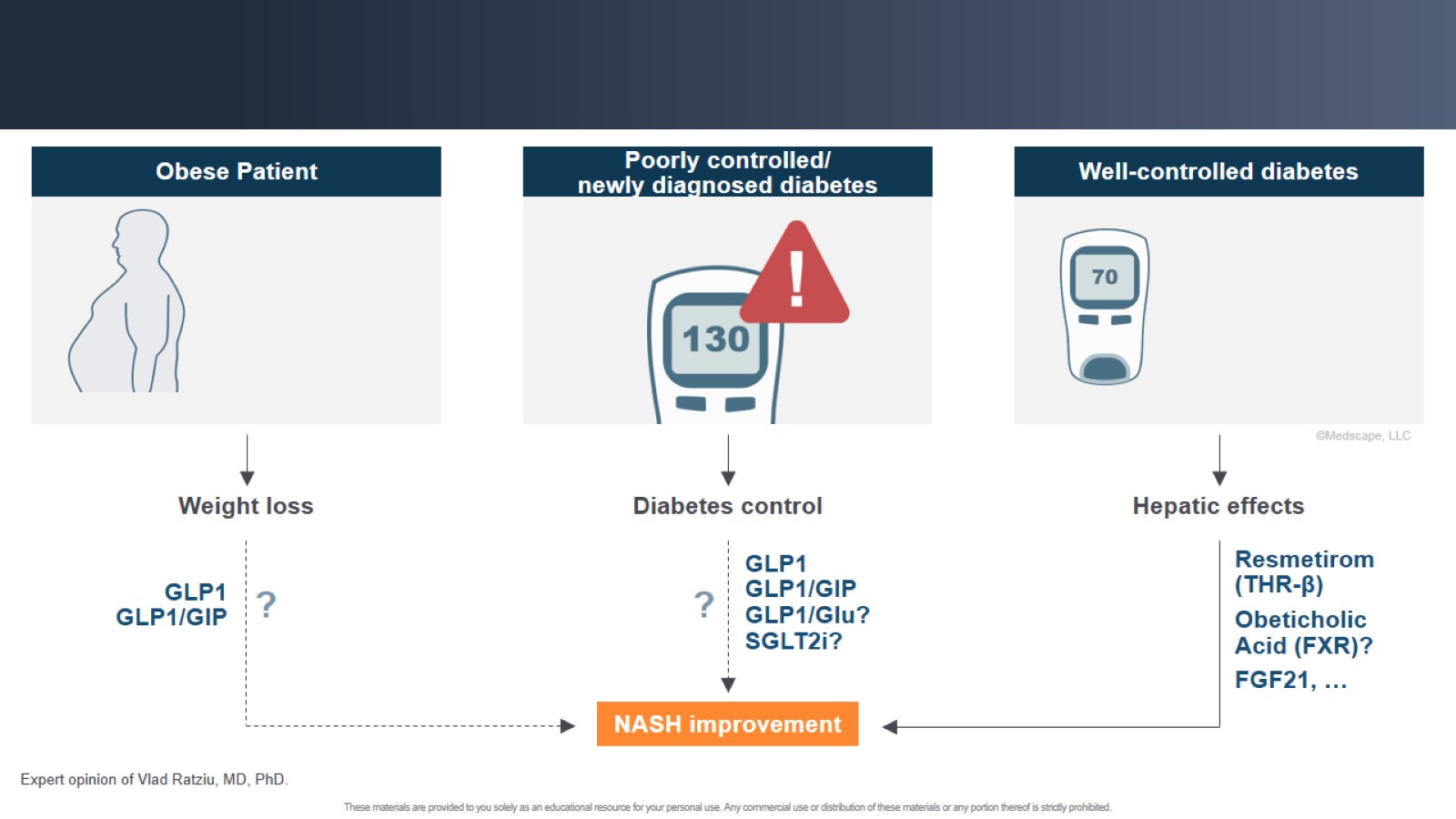 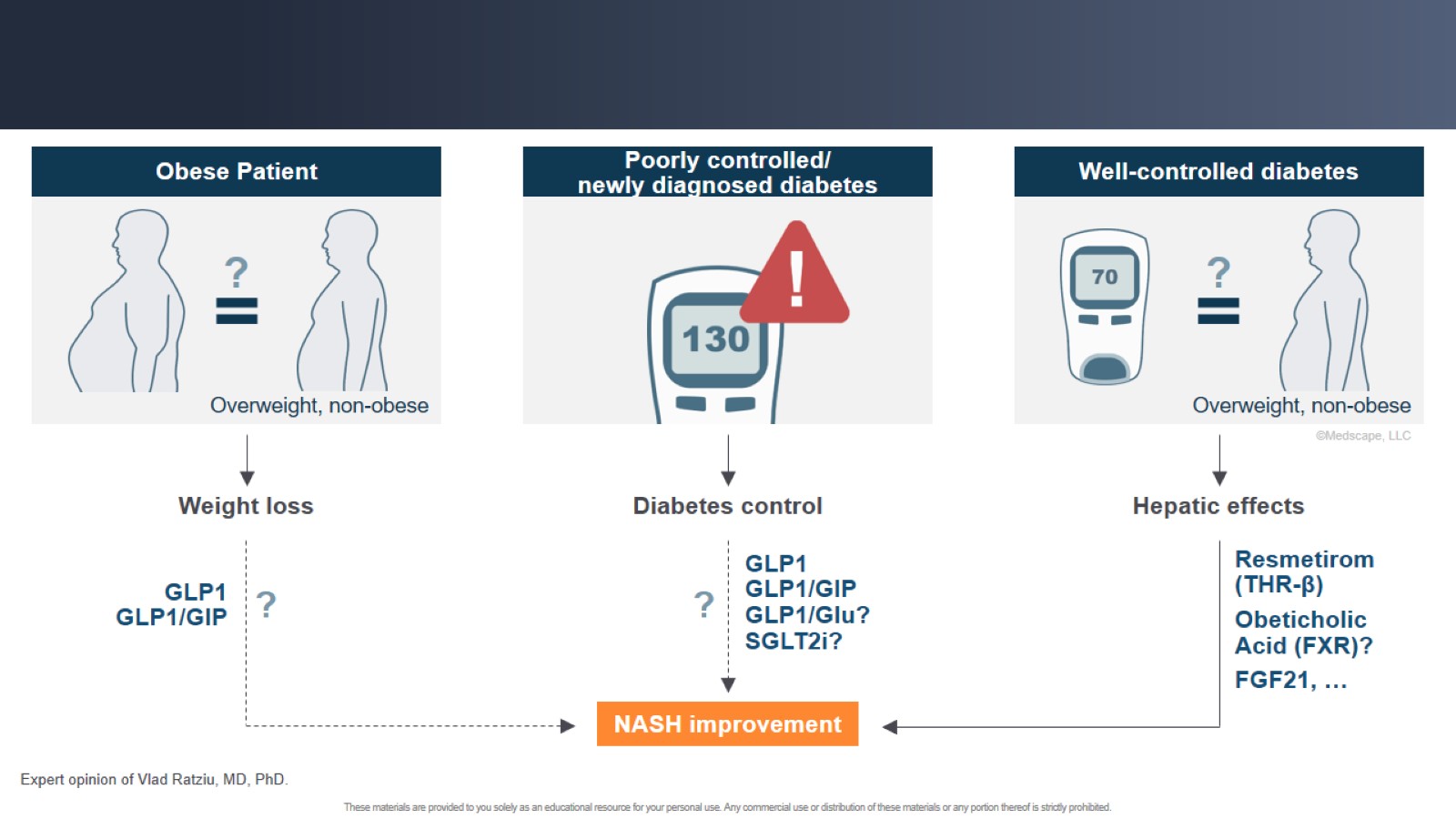 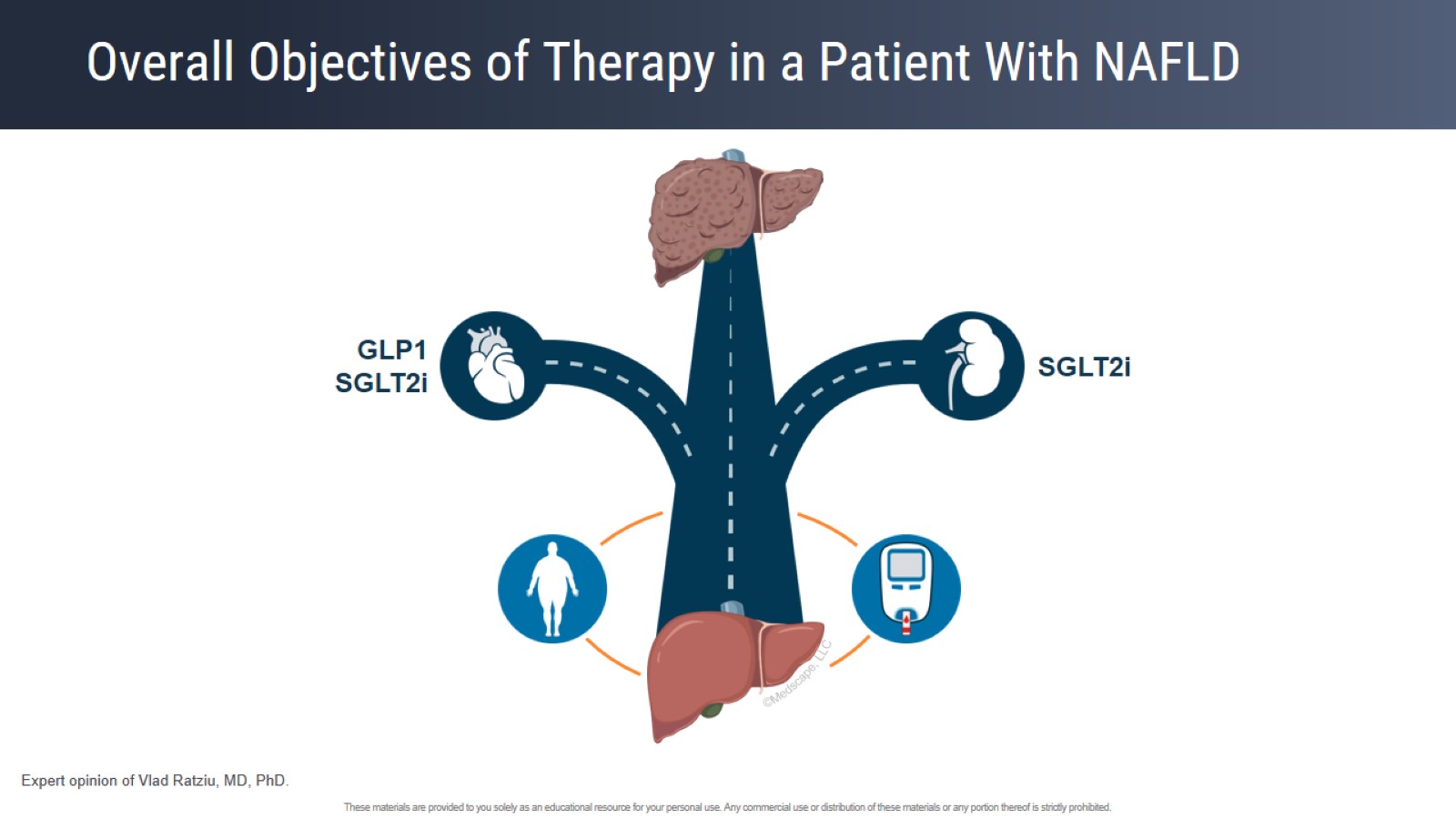 Overall Objectives of Therapy in a Patient With NAFLD
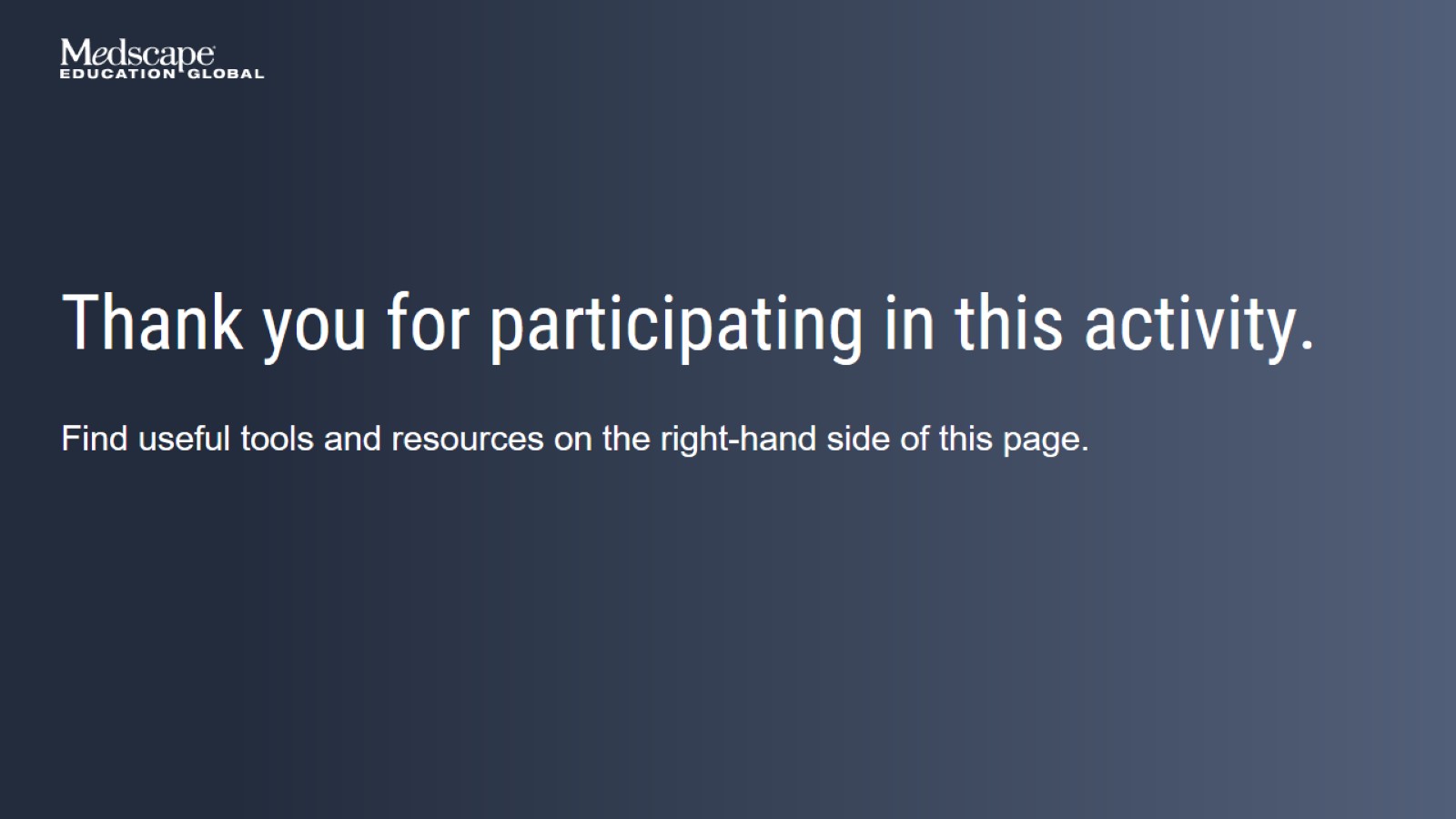